Read, then delete this slide
Before making changes to this presentation, click “File” in the top left of main menu above and then “Make a copy” > “Entire presentation.” Be sure to re-name it save it in a location you will remember, and/or bookmark it for easy access
Recommend doing this each time you do a new presentation
Add/remove slides as needed to tailor your presentation to your prospect
To share within WEX, use the “Share” button at top right
To share/email outside WEX, click “File” in the top left of main menu above and then “Download.”
Recommend downloading as a PDF for easy emailing and reading by the recipient
If are you looking for instructions or videos on the webinar subjects, 
we have linked the participant articles and video of each topic. 

How to file a claim in your online account							Article | Video
		How to file a claim in the the mobile app							Article | Video
How to send a reimbursement check directly to a provider in your online account		Article | Video  
		How to use the Explanation of Benefits (EOB) Smart Scan feature				Article | Video  
		How to use the WEX  benefits mobile app eligible expense scanner				Article | Video
Client name
Getting started with claims
[Speaker Notes: Hello everyone, and welcome to your post-enrollment webinar, Getting started with Claims, presented by WEX. 
My name is ____________ and I am happy to be here with you today as we go through the multiple ways you can file claims.

Before we begin, I’d like to quickly mention- as we ask you to participate throughout the presentation, please keep in mind this is a live webinar in a group setting so we are unable to answer any questions regarding specific individual situations to protect your privacy. We are happy to answer any general questions you may have, and will be sure to provide you with our Participant Services Team contact information as well, as they are able to dig in further and help you with any specific or more confidential questions you may have.  With that - let’s get started!]
File a claim in your online account
Send a reimbursement check
File a claim in the mobile app
Use the mobile app eligible expense scanner
Submit a Recurring Dependent Care Form
Use the EOB Smart Scan feature
Getting started with claims
[Speaker Notes: ***If slides are removed from the deck, please remember to remove that task from this slide image and text*** 

During our time together, we will be covering:

How to file a claim in your online account
How to send a reimbursement check directly to a provider in your online account
How to file a claim in the mobile app
How to use the Explanation of Benefits (EOB) Smart Scan feature
How to use the benefits mobile app eligible expense scanner
How to submit a recurring dependent care claim form

As we go through, you may notice your online account or mobile app looks slightly different than those showing on the screen, depending on the plan or plan(s) you’re enrolled in, OR slight platform updates.]
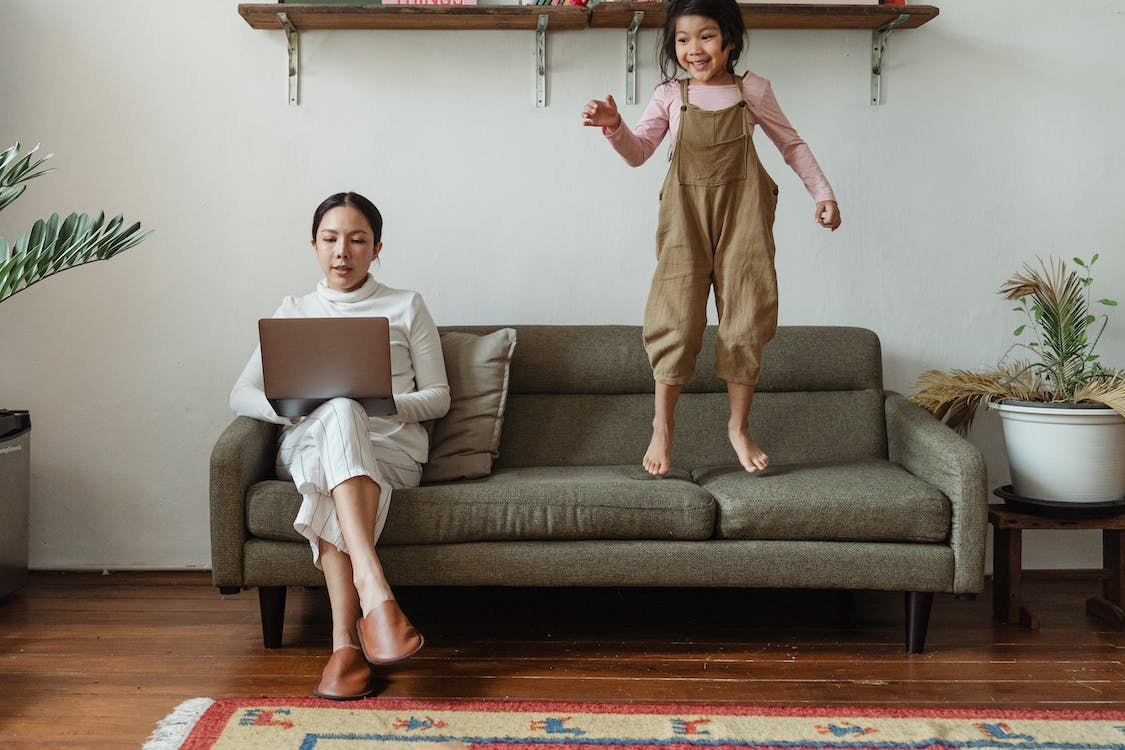 How to file a claim in your online account
Proprietary & Confidential
‹#›
[Speaker Notes: First things first, how to file a claim in your online account.]
How to file a claim in your online account
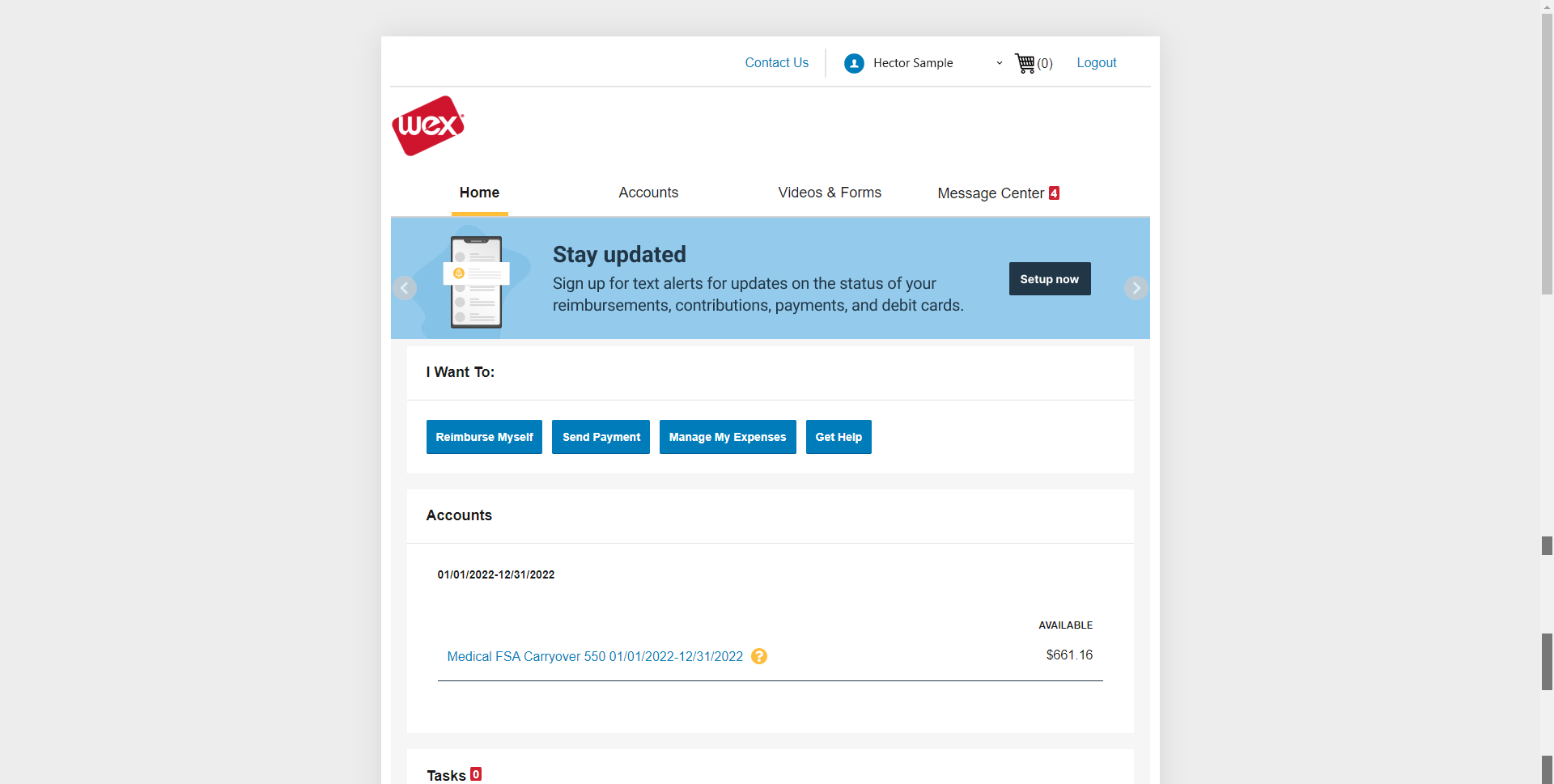 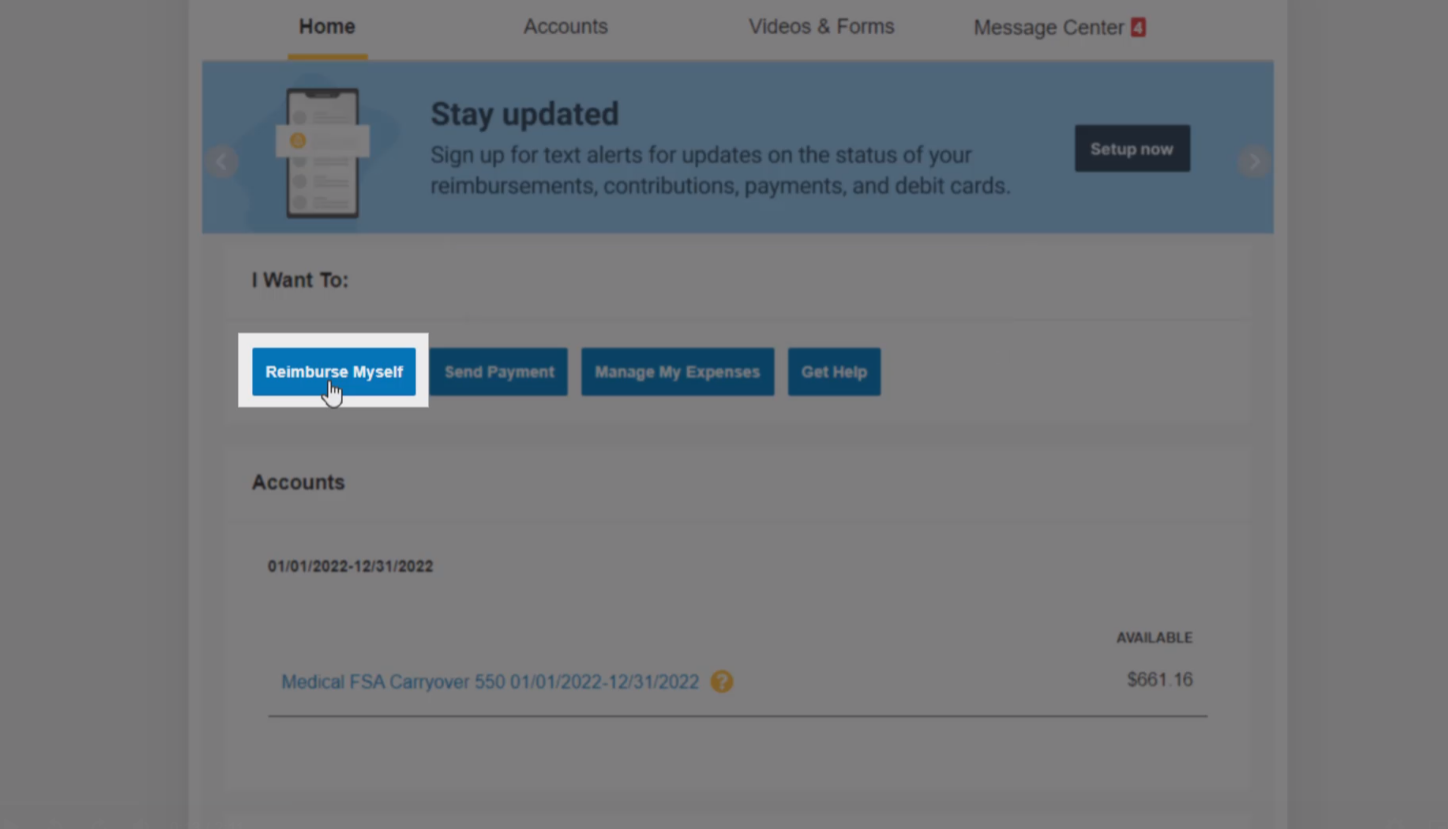 [Speaker Notes: To file a claim in your online account, you’ll first need to select “Reimburse Myself.”  
Be sure you’re not filing claims for expenses paid with your benefits debit card, as this could result in duplicate claim payments.]
How to file a claim in your online account
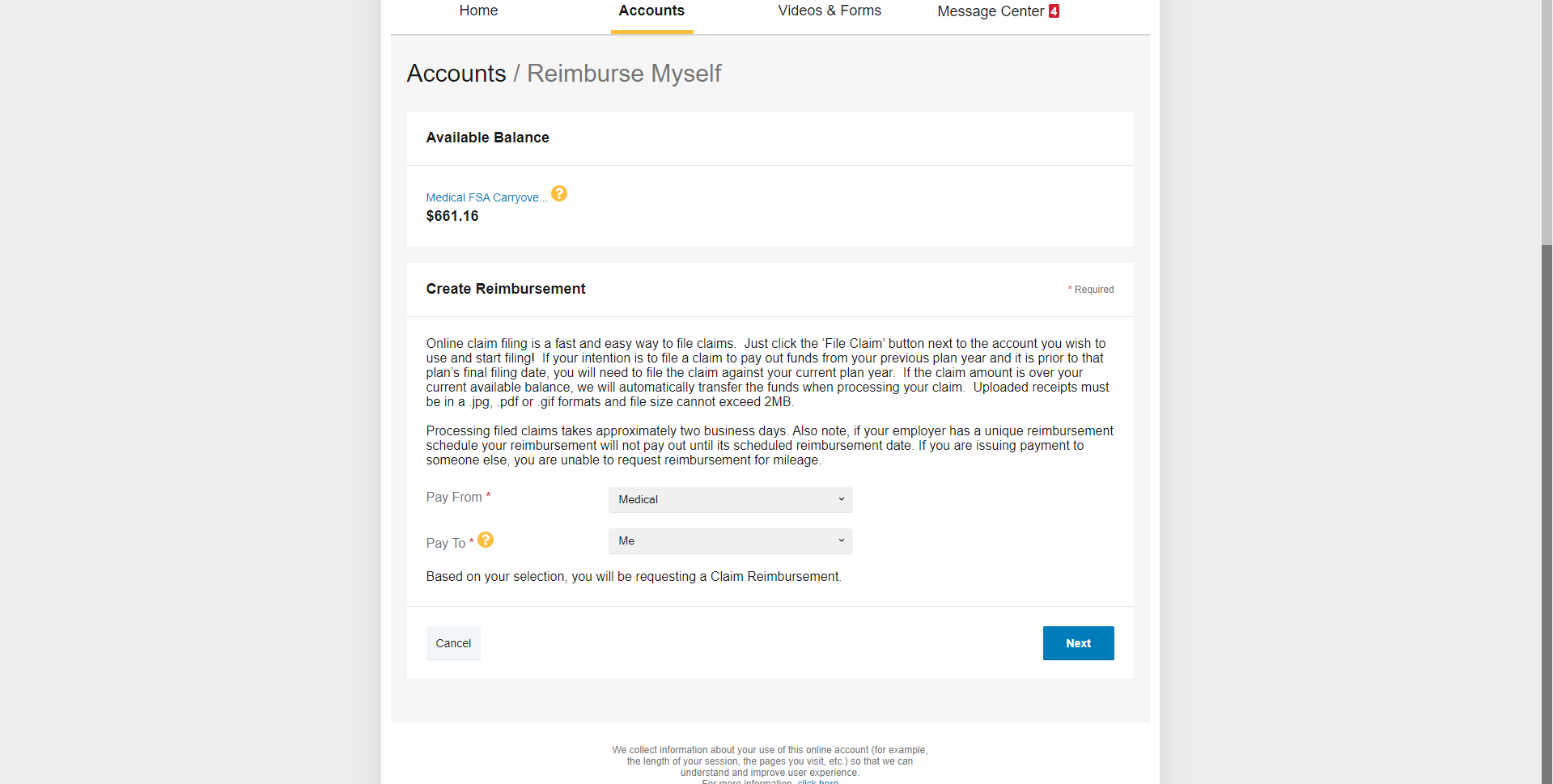 [Speaker Notes: This will pull up a new page showing your available balance, as well as fields to enter your claim information.  Here, you will need to complete the required fields. 
In the “Pay To” field, open the drop-down menu and select “Me.” 
Then, select “Next.”]
How to file a claim in your online account
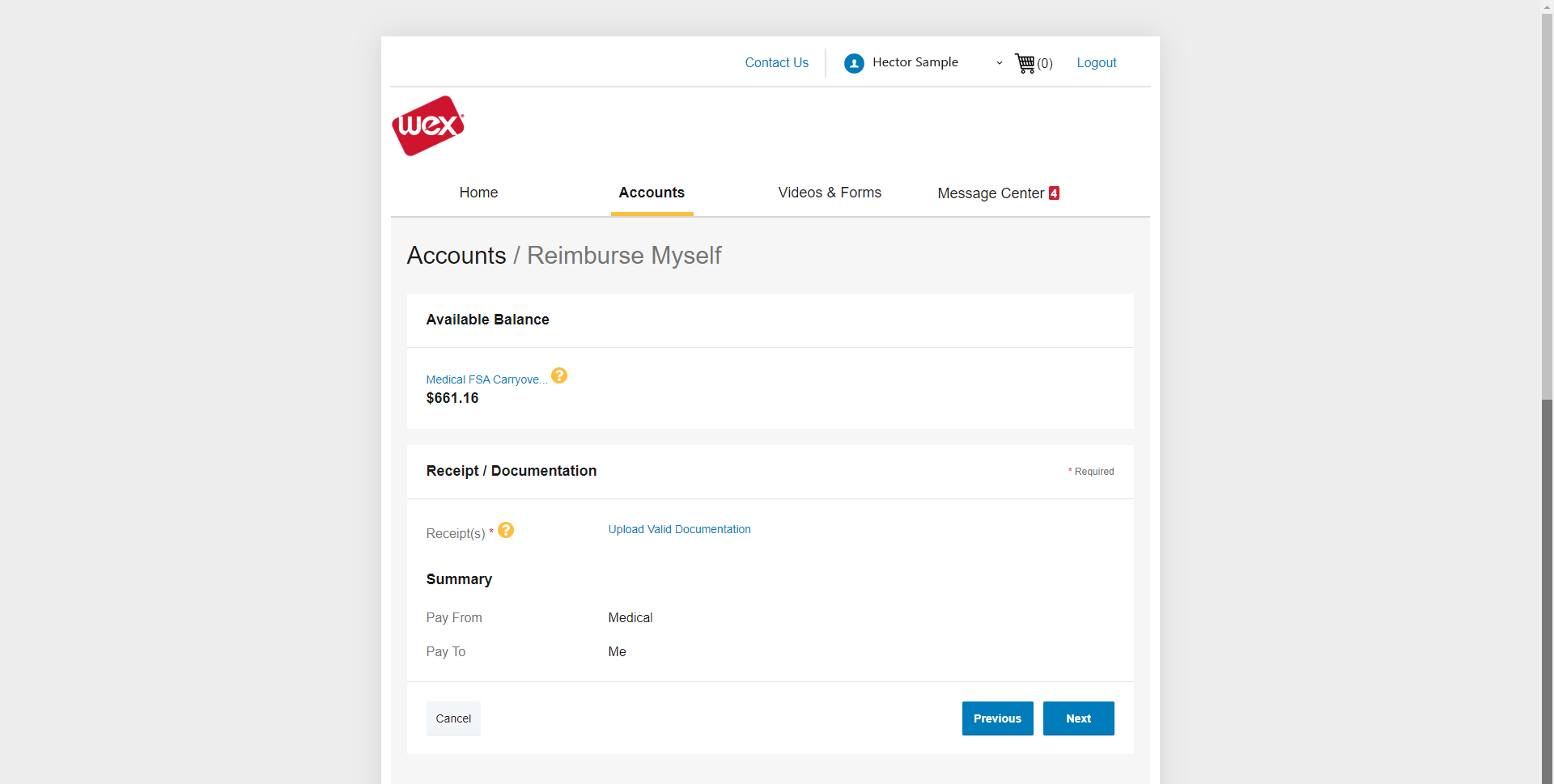 [Speaker Notes: Under “Receipts and Documentation,” select “Upload Valid Documentation.”]
How to file a claim in your online account
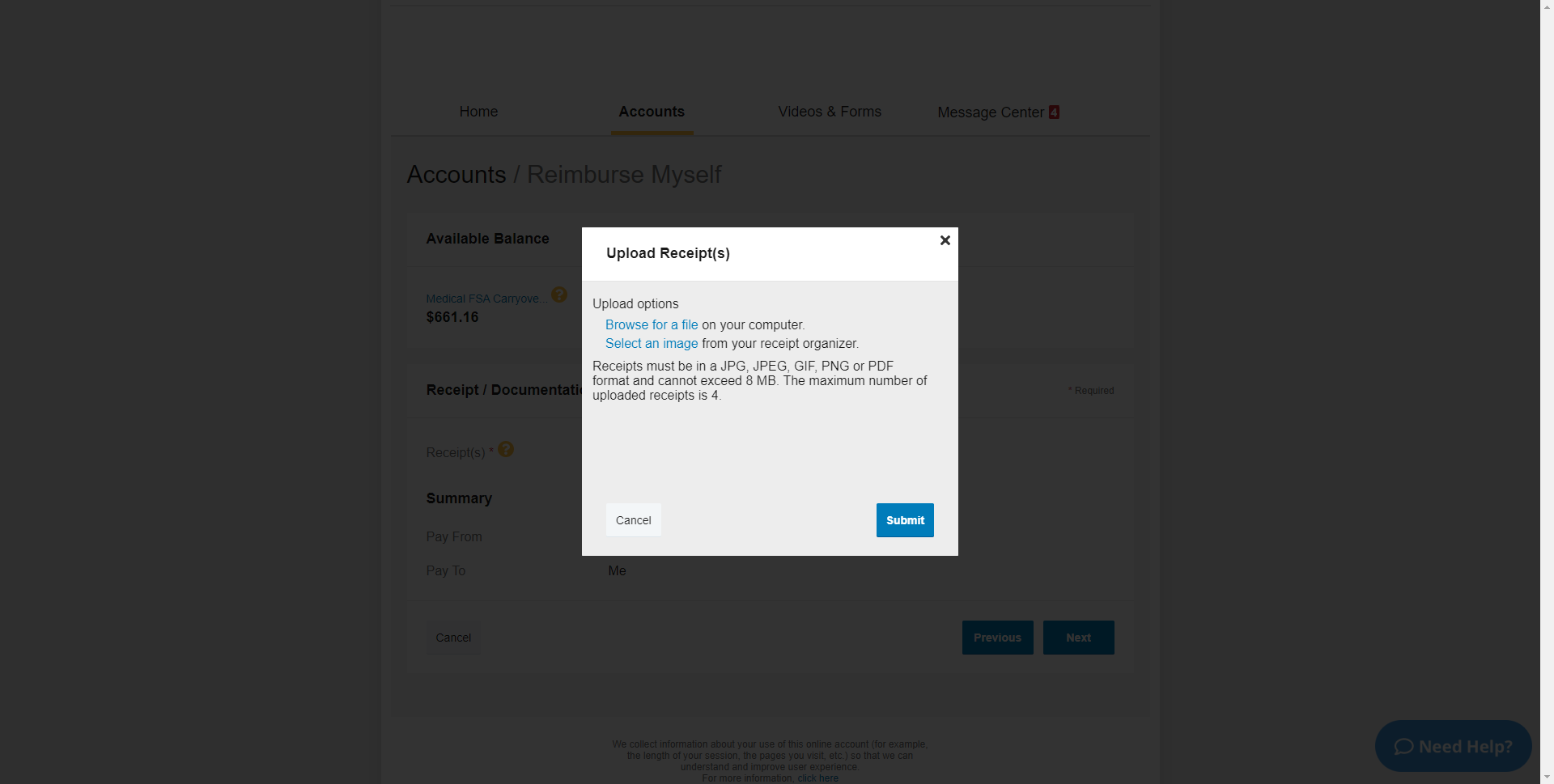 [Speaker Notes: This will pull up a window requesting you to upload your documentation. Choose a receipt you’ve previously saved to your receipt organizer...]
How to file a claim in your online account
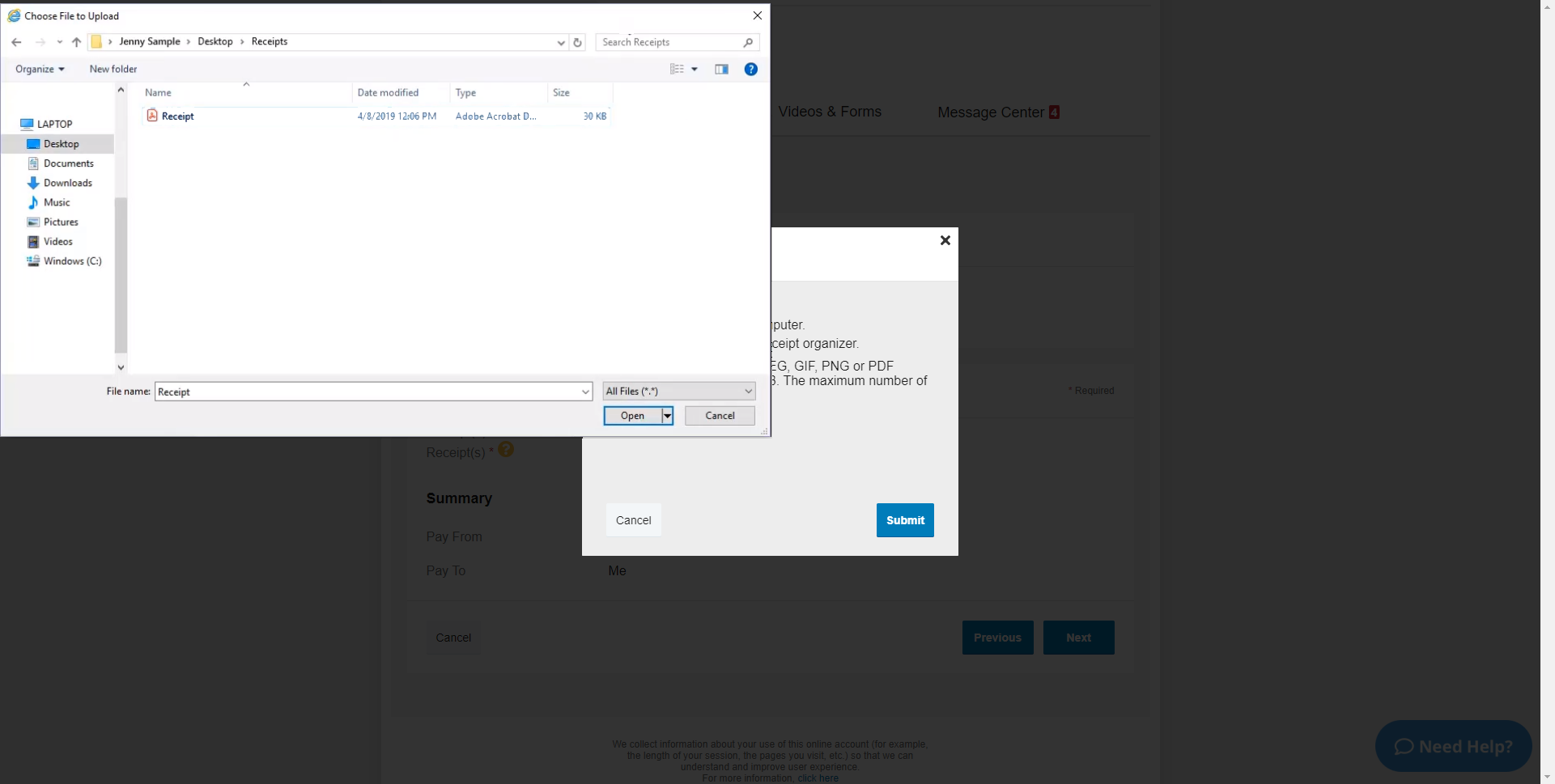 [Speaker Notes: or select “Browse” and choose the file containing your receipt.]
How to file a claim in your online account
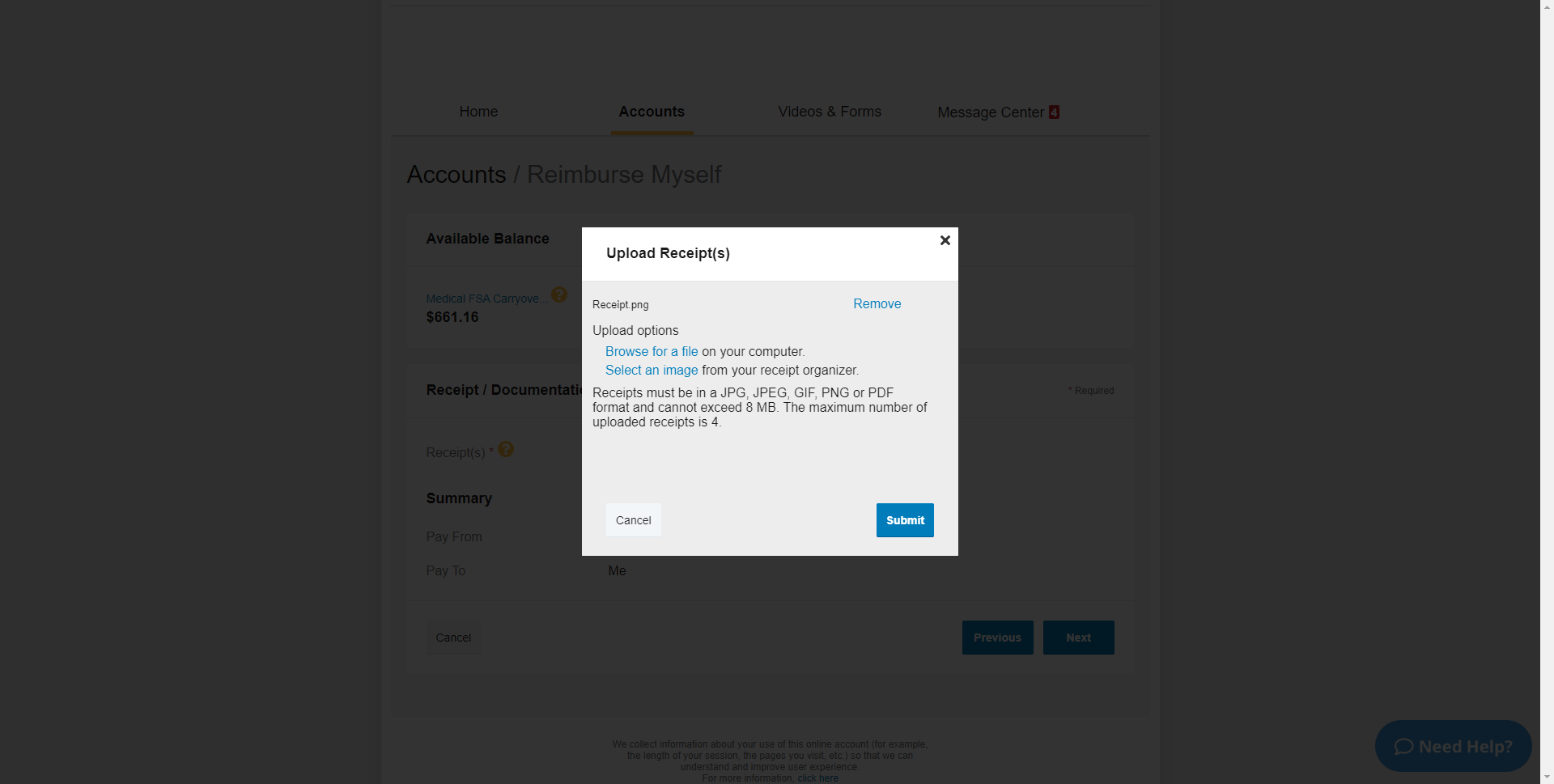 [Speaker Notes: After all the documentation is uploaded, select “Submit.”]
How to file a claim in your online account
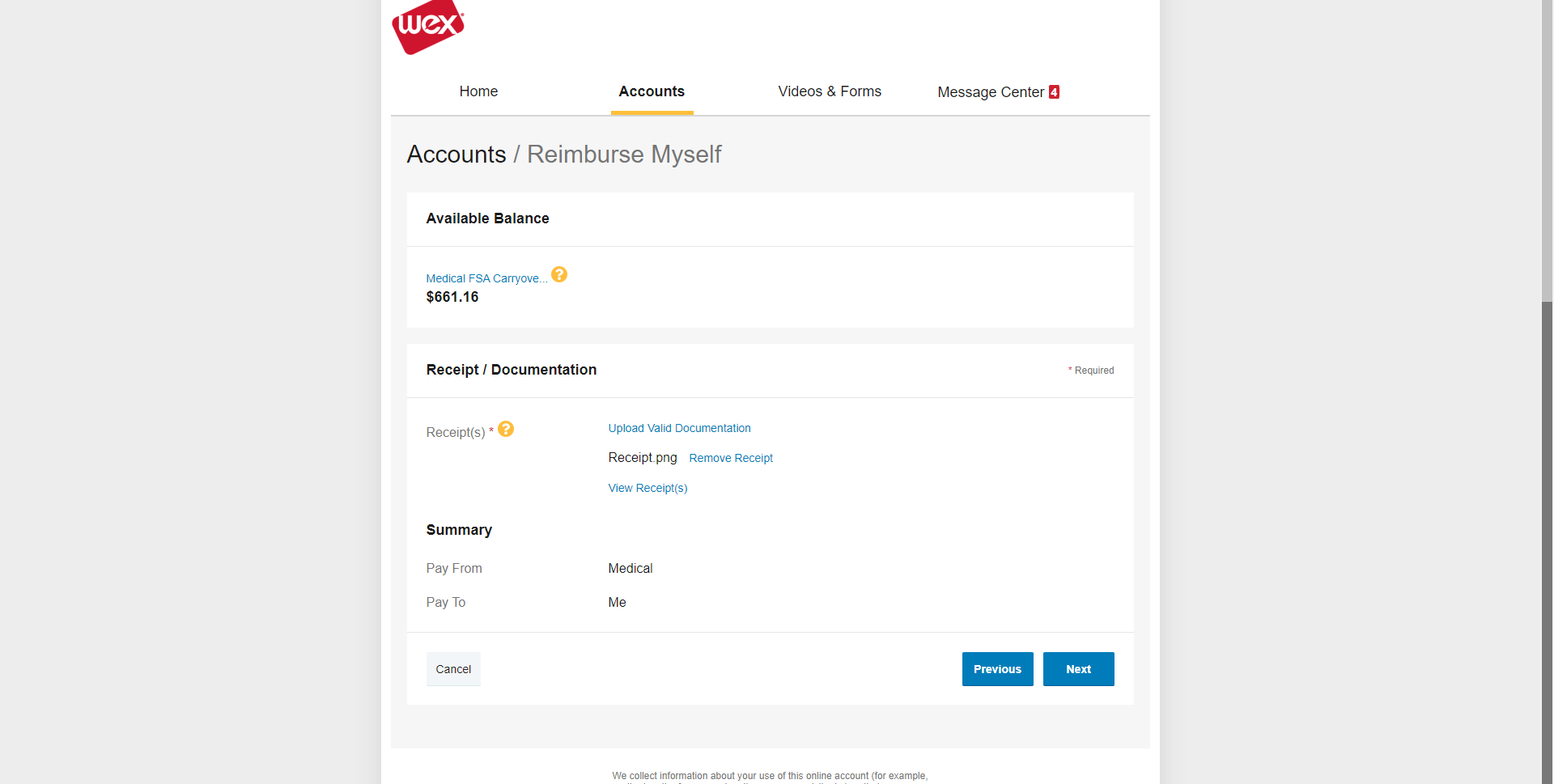 [Speaker Notes: This will close the window. From here, select “Next.”]
How to file a claim in your online account
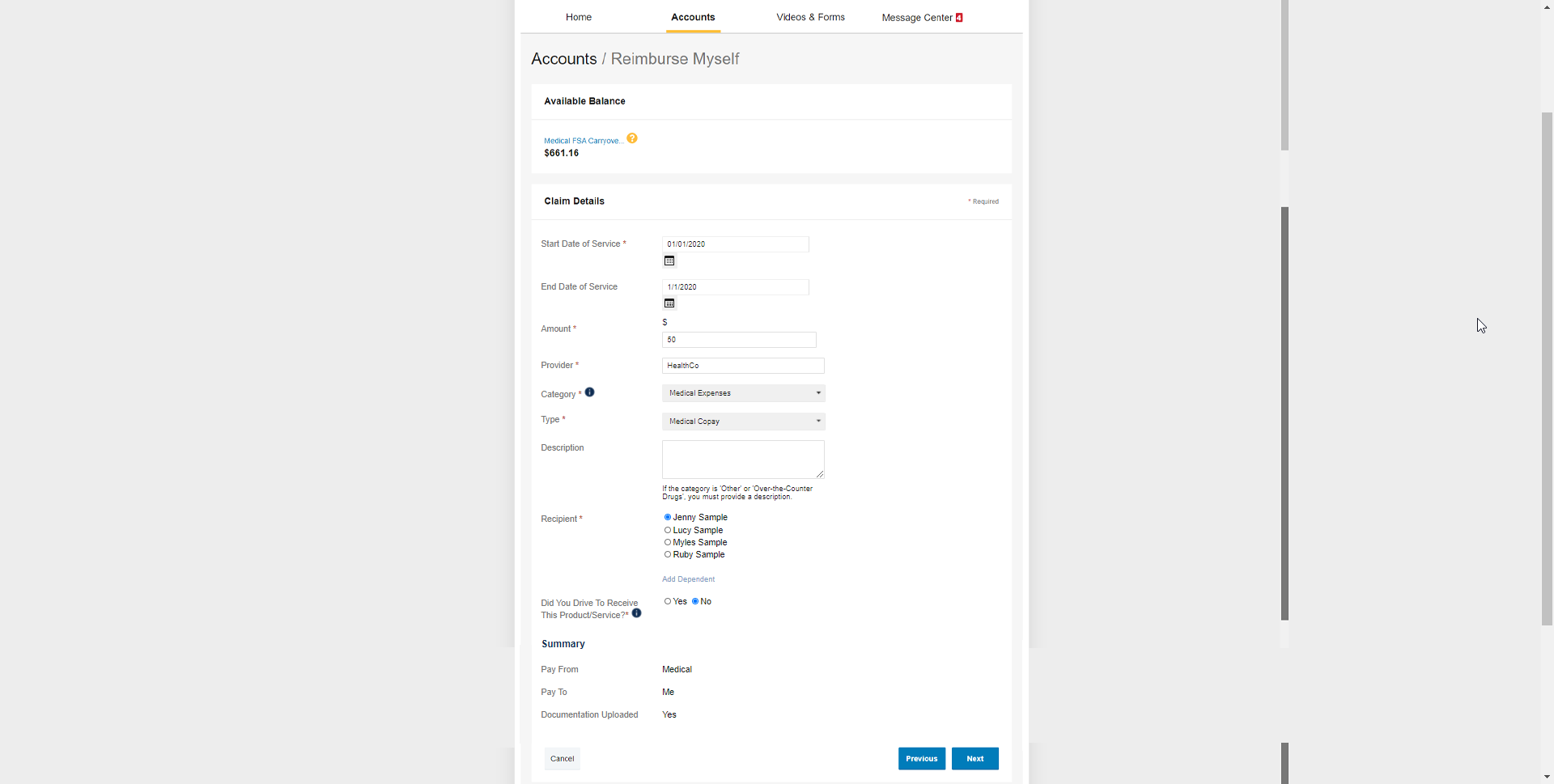 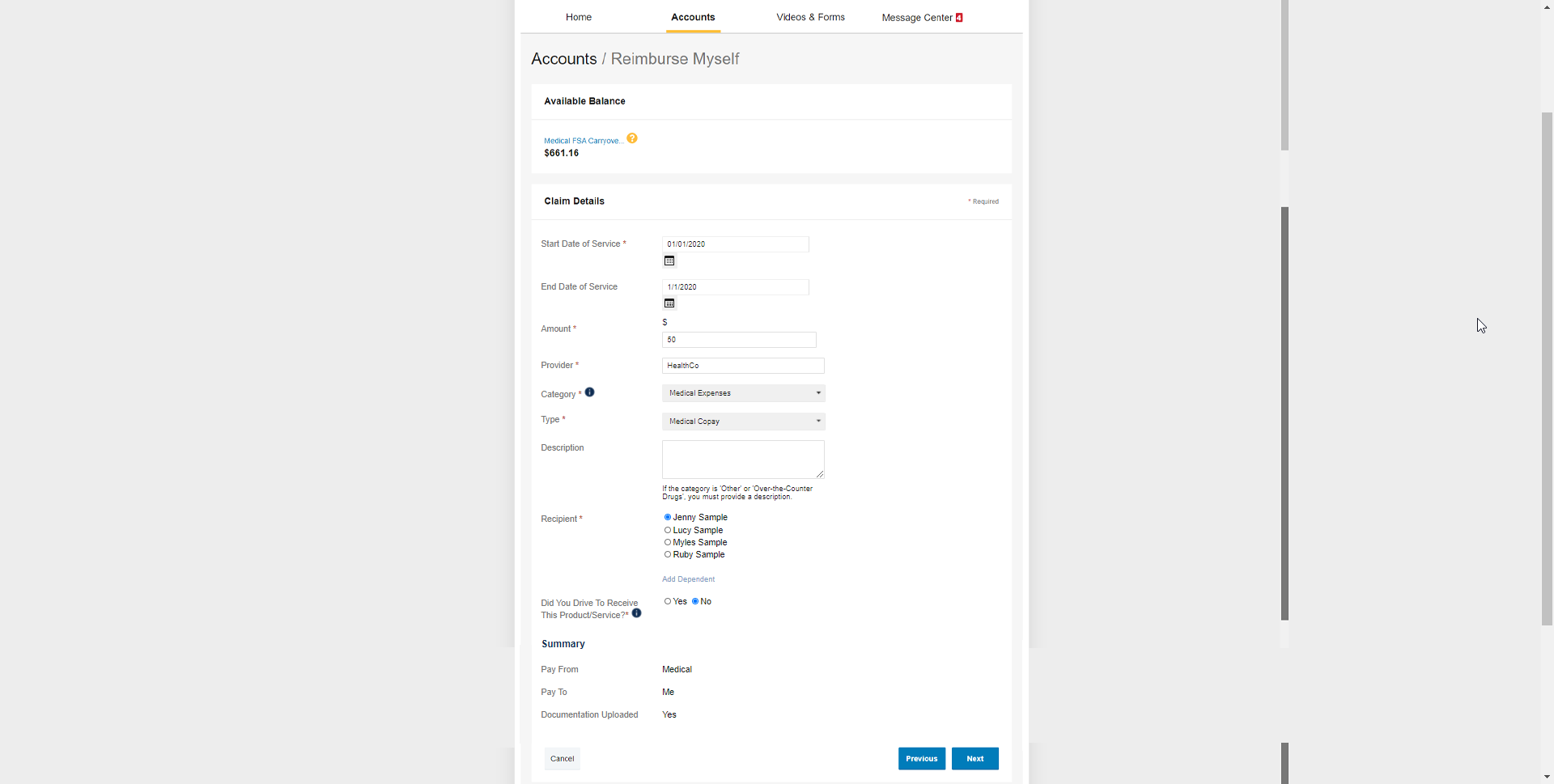 [Speaker Notes: You will again need to complete the required fields, and once completed, select “Next” at the bottom of the page.]
How to file a claim in your online account
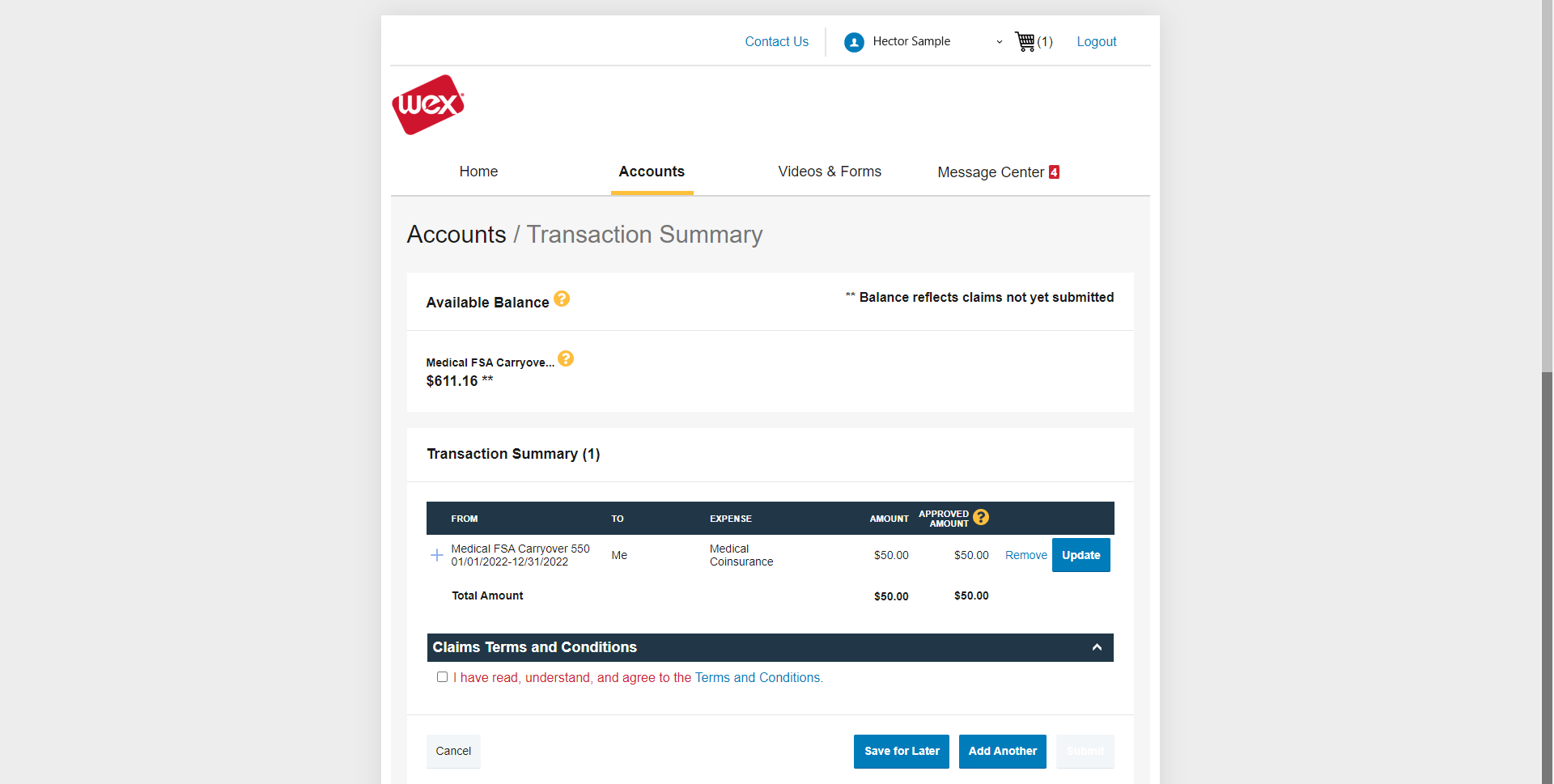 [Speaker Notes: This will bring you to your transaction summary. 
Review your transaction summary.  If changes are needed, select “Update.”]
How to file a claim in your online account
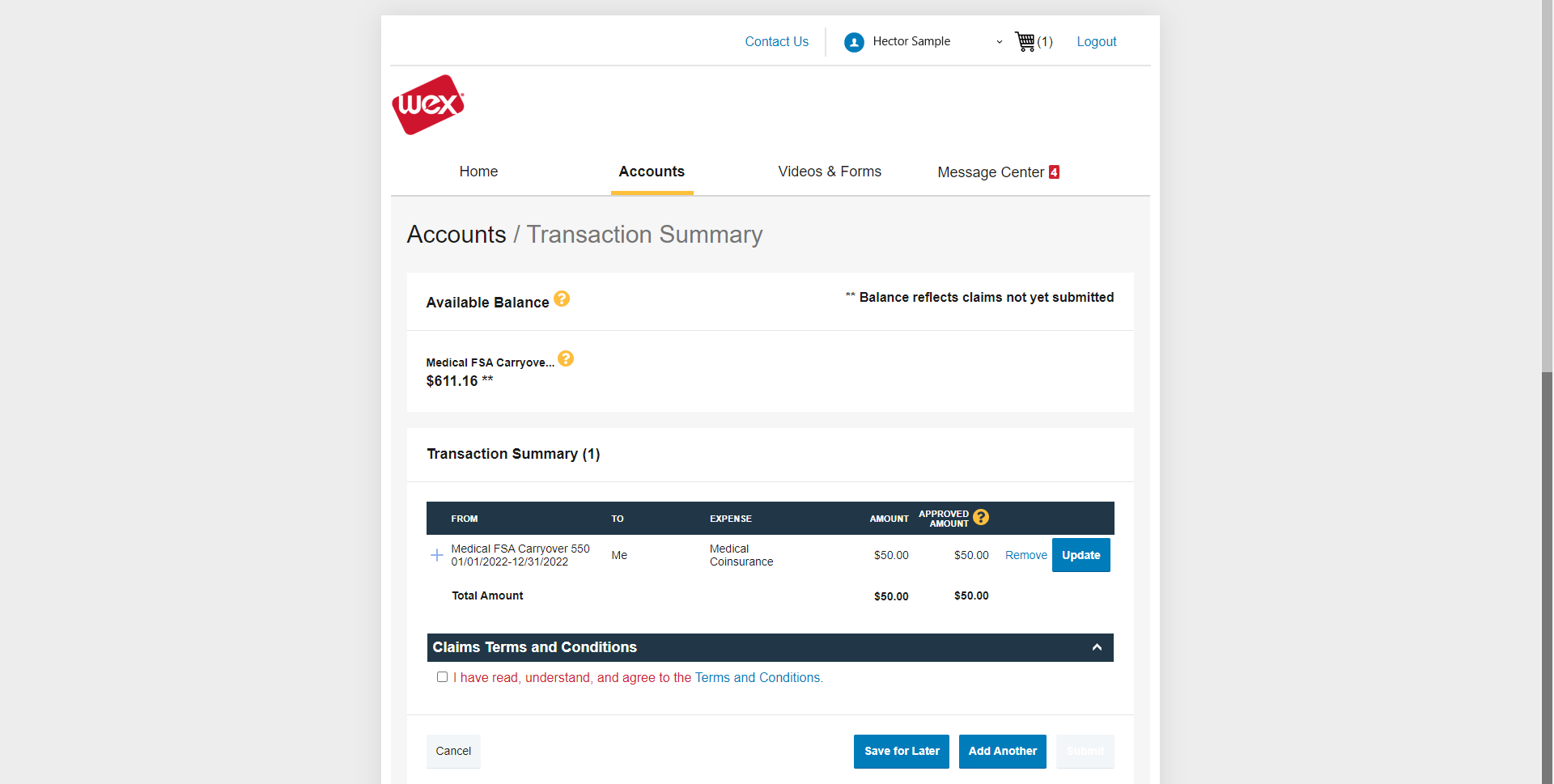 [Speaker Notes: If all the information is correct, review the claim’s terms and conditions and then check the box indicating you have read, understand, and agree to them.]
How to file a claim in your online account
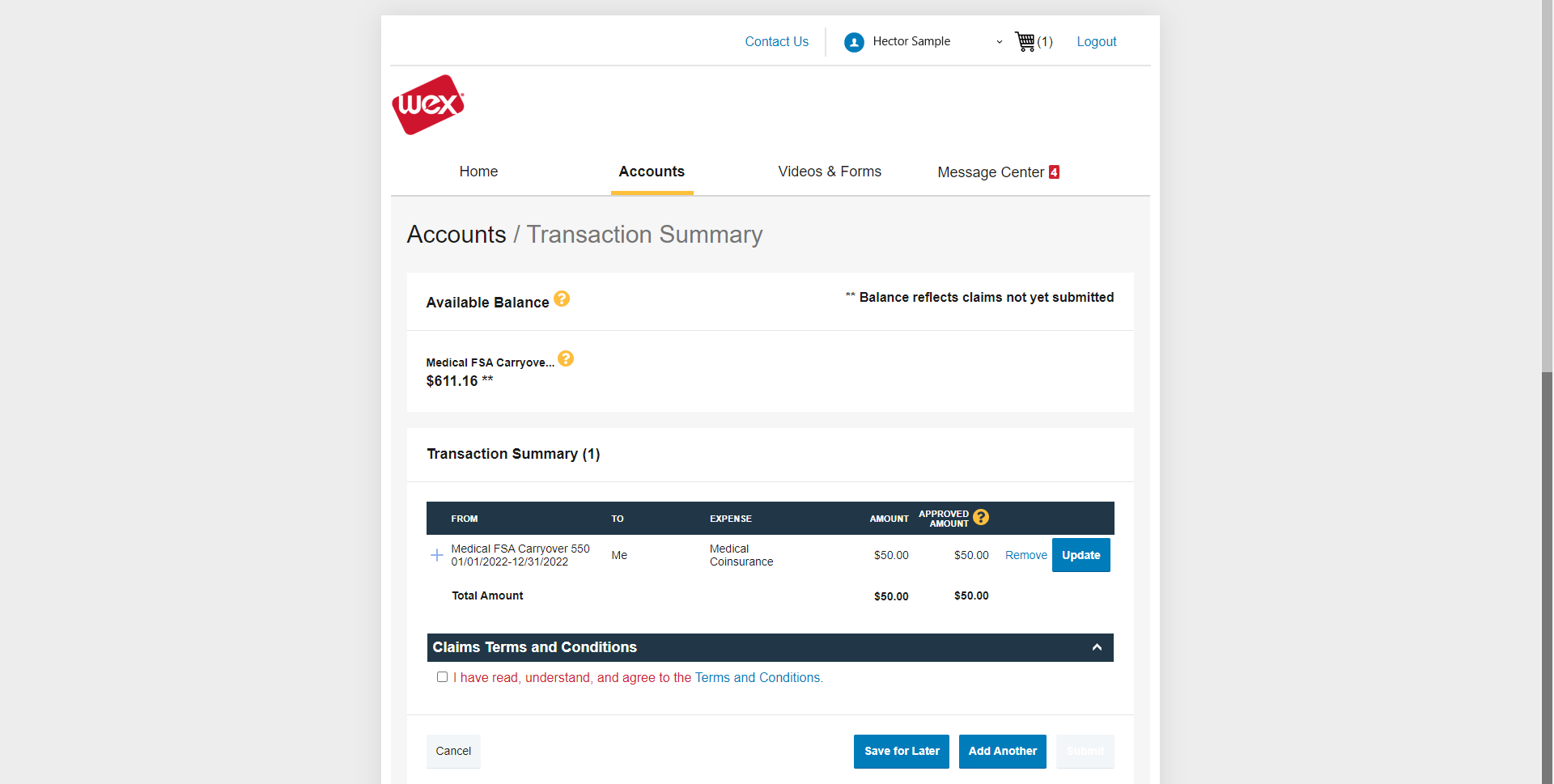 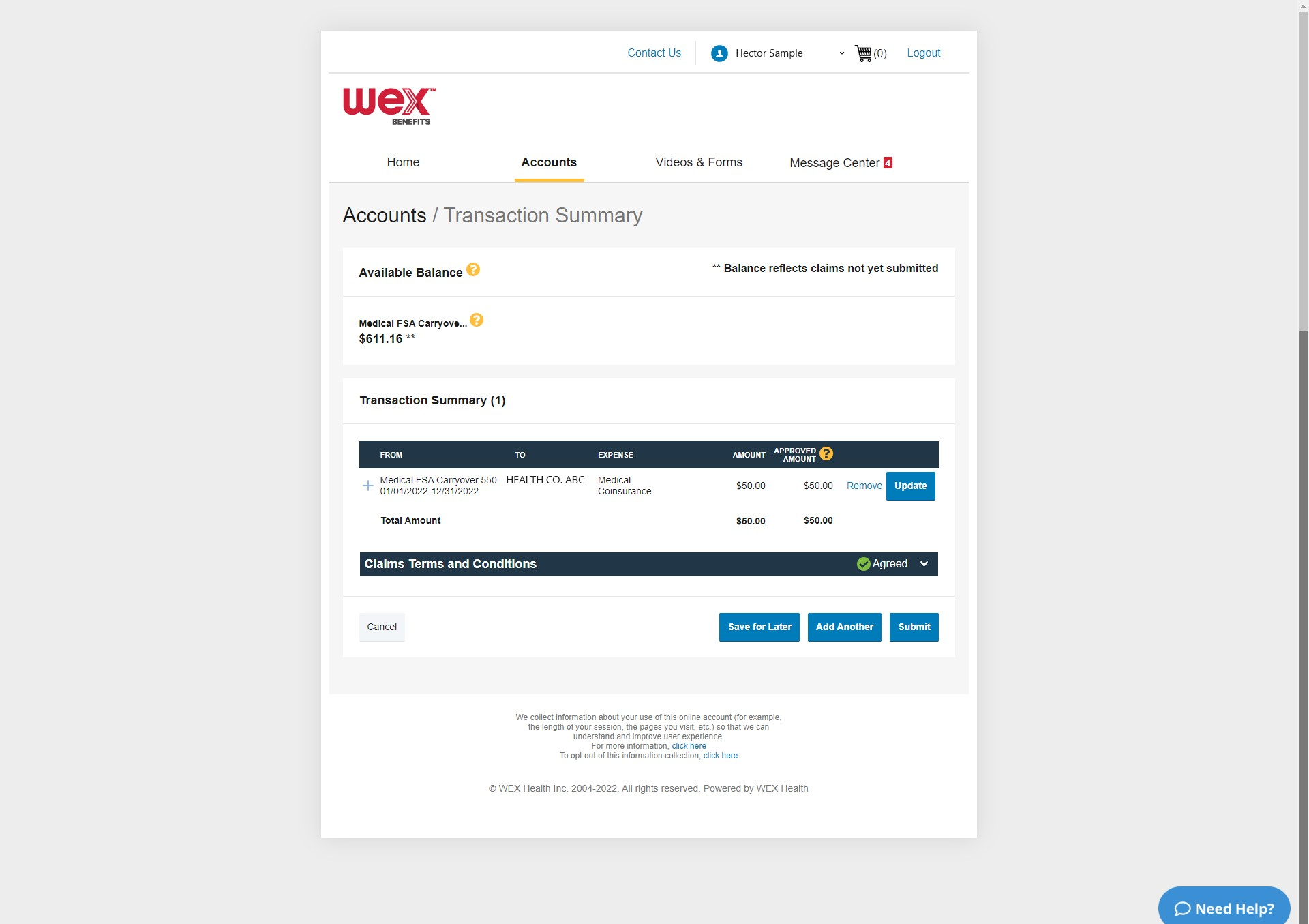 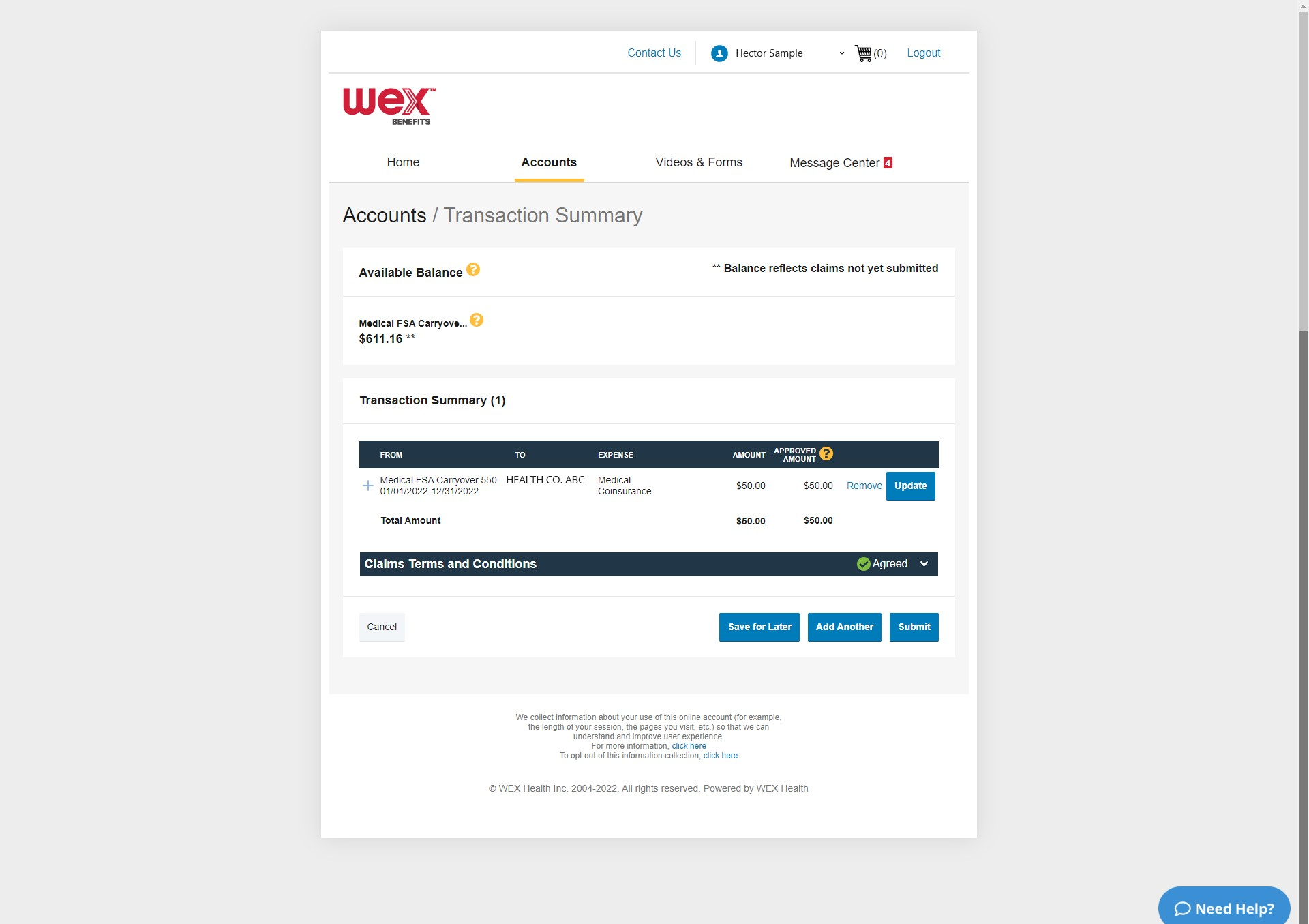 [Speaker Notes: Then select “Submit.” 
You'll receive a confirmation message that verifies the claim was successfully submitted. You’ll be notified if further documentation is needed.  If you have an email address on file, you’ll be notified via email. Otherwise, you’ll be notified by mail. 

Your documentation will typically be processed within two business days. Reimbursement will be issued as a direct deposit or mailed as a check, depending on your plan setup.]
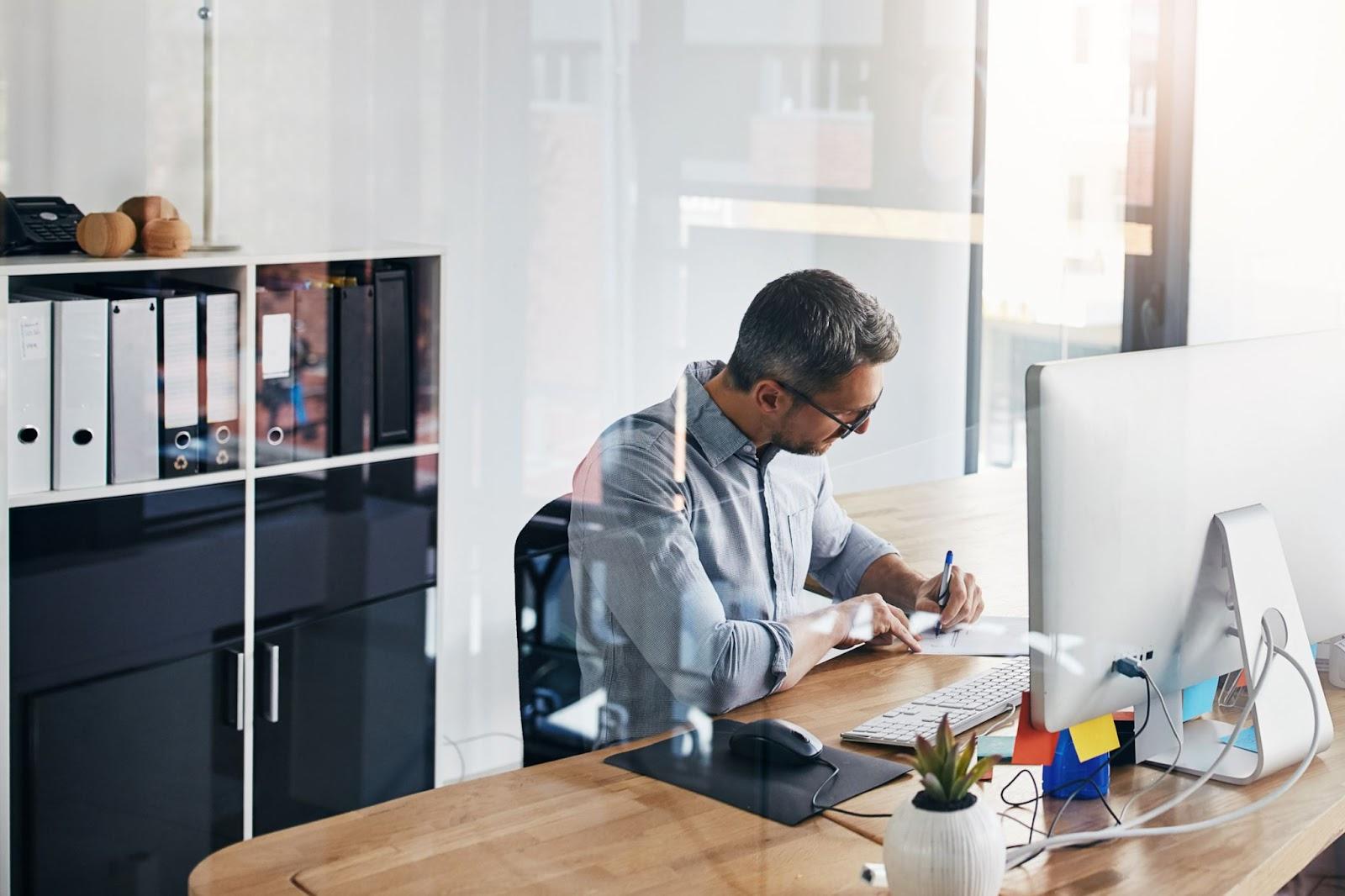 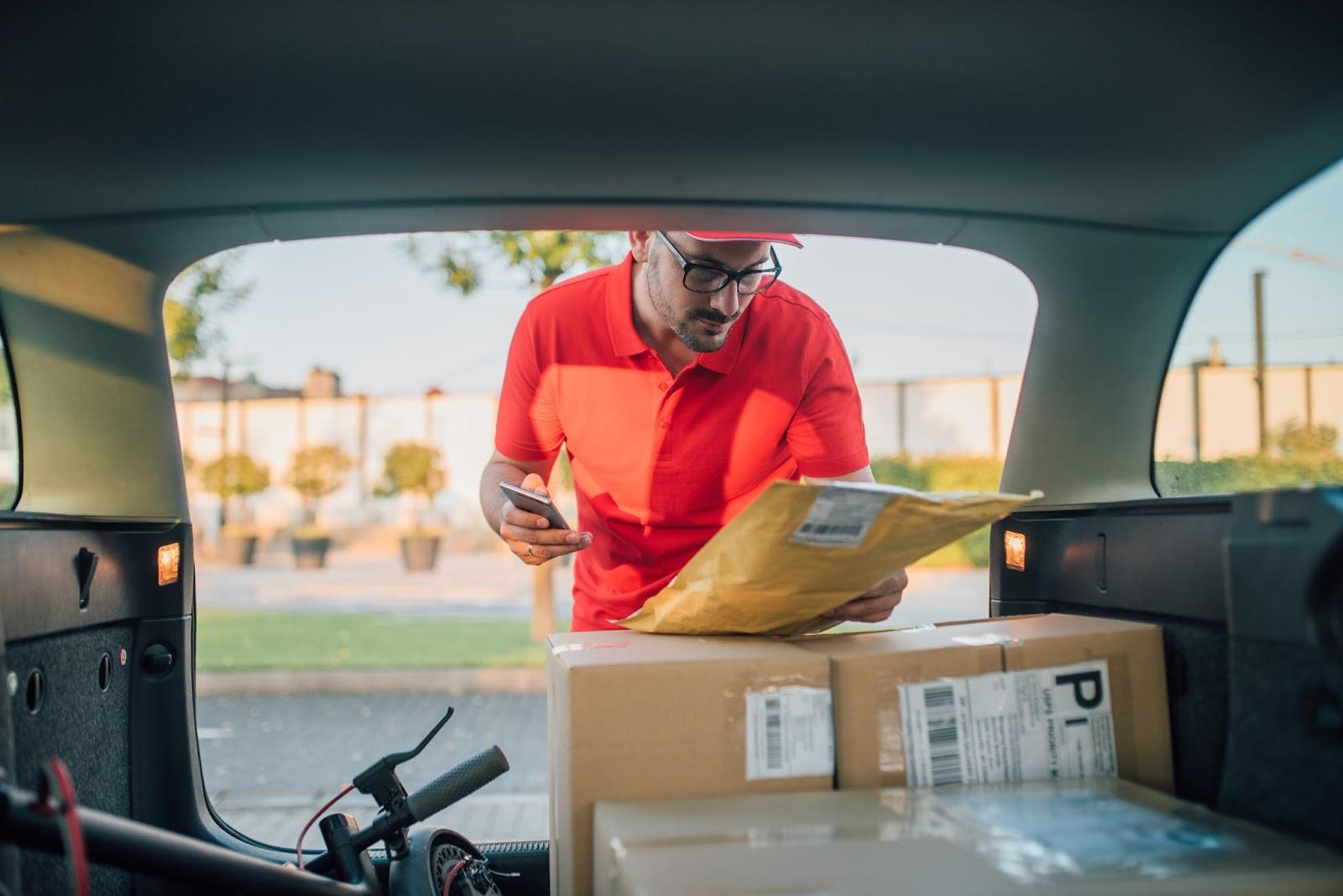 How to send a check directly to a provider
Proprietary & Confidential
[Speaker Notes: Now, what if you’d like to send a check directly to a provider?]
How to send a check directly to a provider
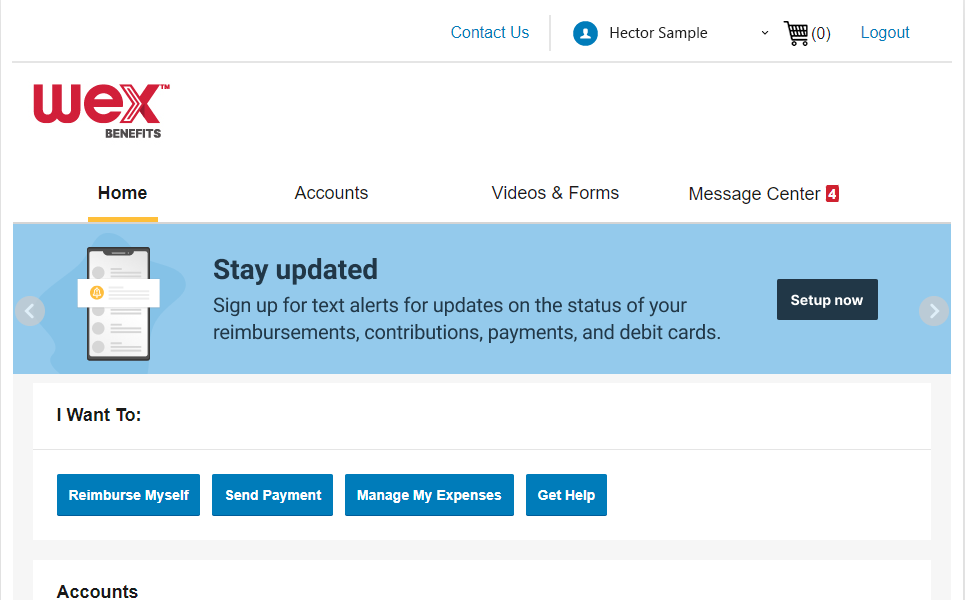 “I Want To:”
Send Payment
Select your name 

along the bar at the top of the screen to open your profile menu
[Speaker Notes: To send a reimbursement check directly to a provider in your online account, scroll down to the “I Want To” section on the “Home” tab.  

Under the “I Want To” section, select “Send Payment.”]
How to send a check directly to a provider
“Pay To”
Someone Else
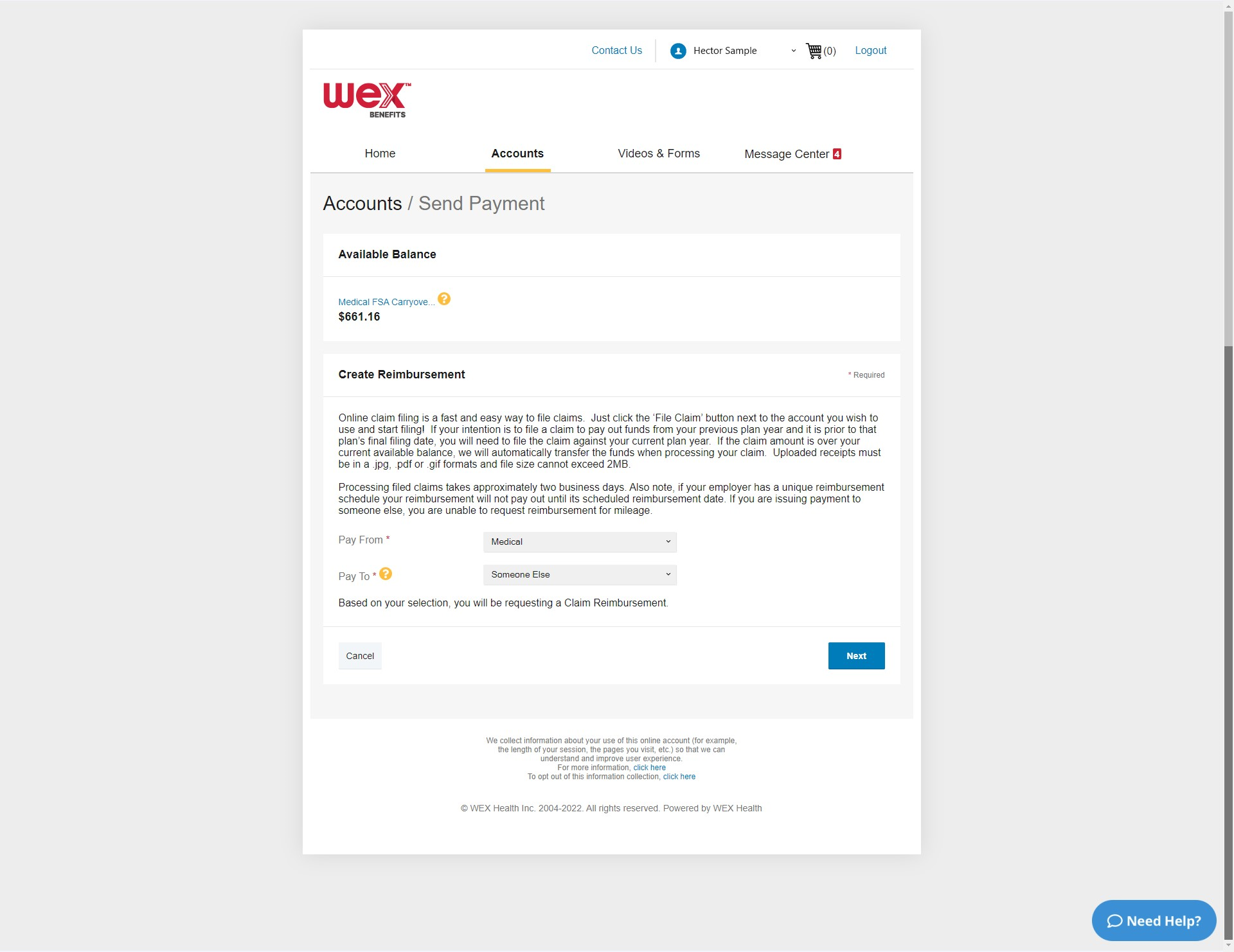 Select your name 

along the bar at the top of the screen to open your profile menu
[Speaker Notes: This will pull up a new page showing your available balance, as well as fields to enter your claim information.   Complete the required fields. 

In the “Pay To” field, open the drop-down menu and select “Someone Else.”  

Once you’ve completed both fields, select “Next.”]
How to send a check directly to a provider
Enter provider information
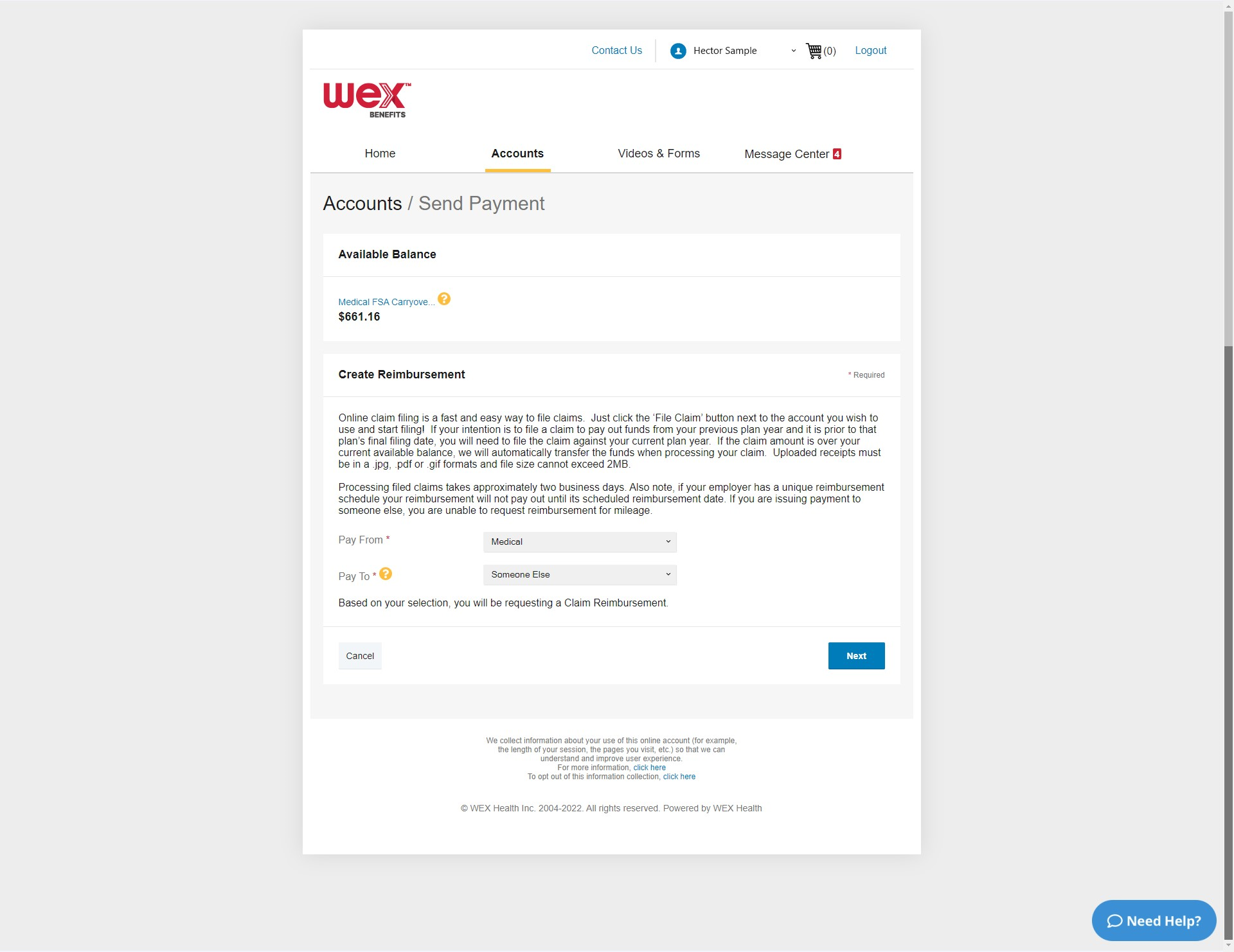 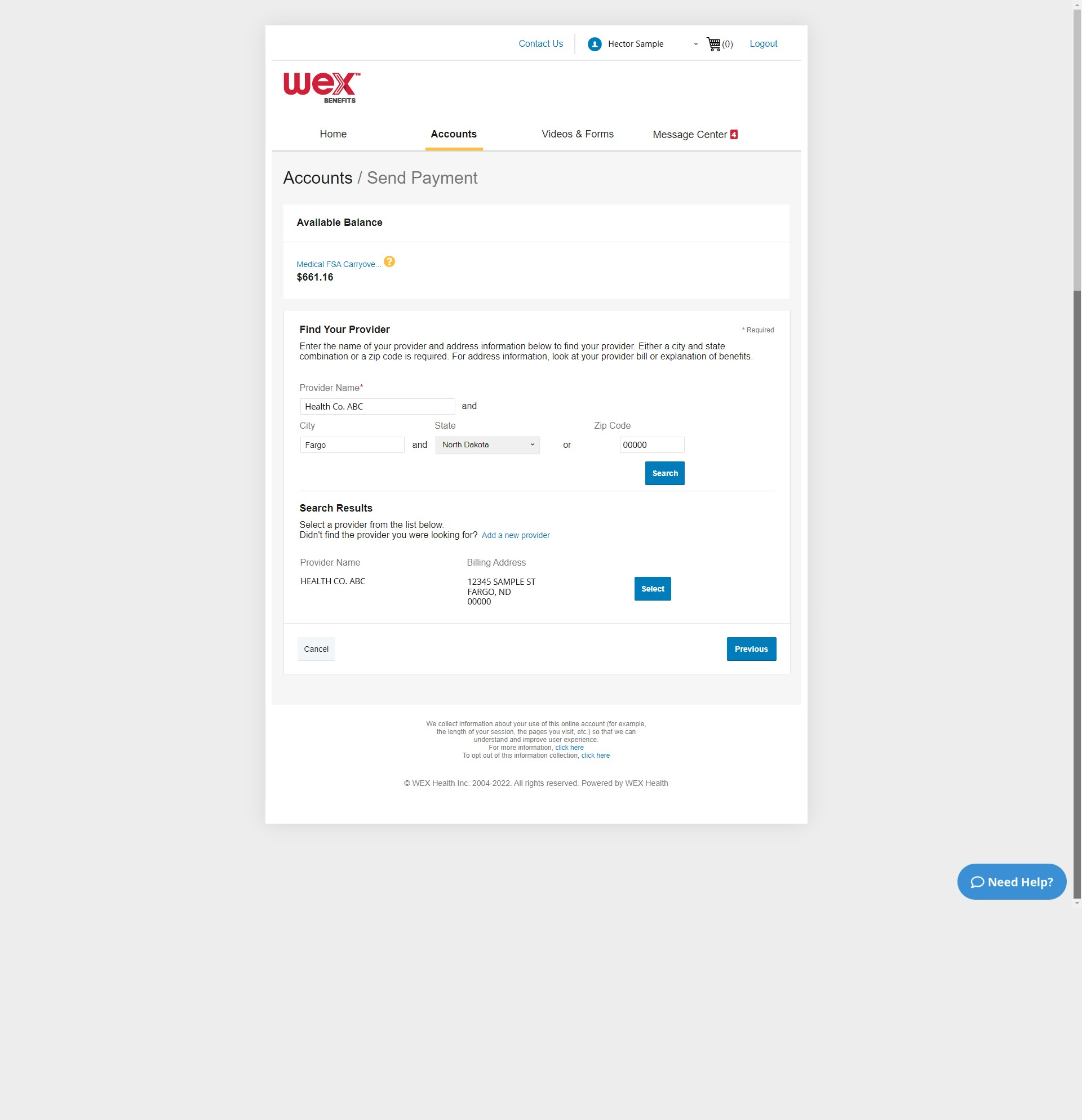 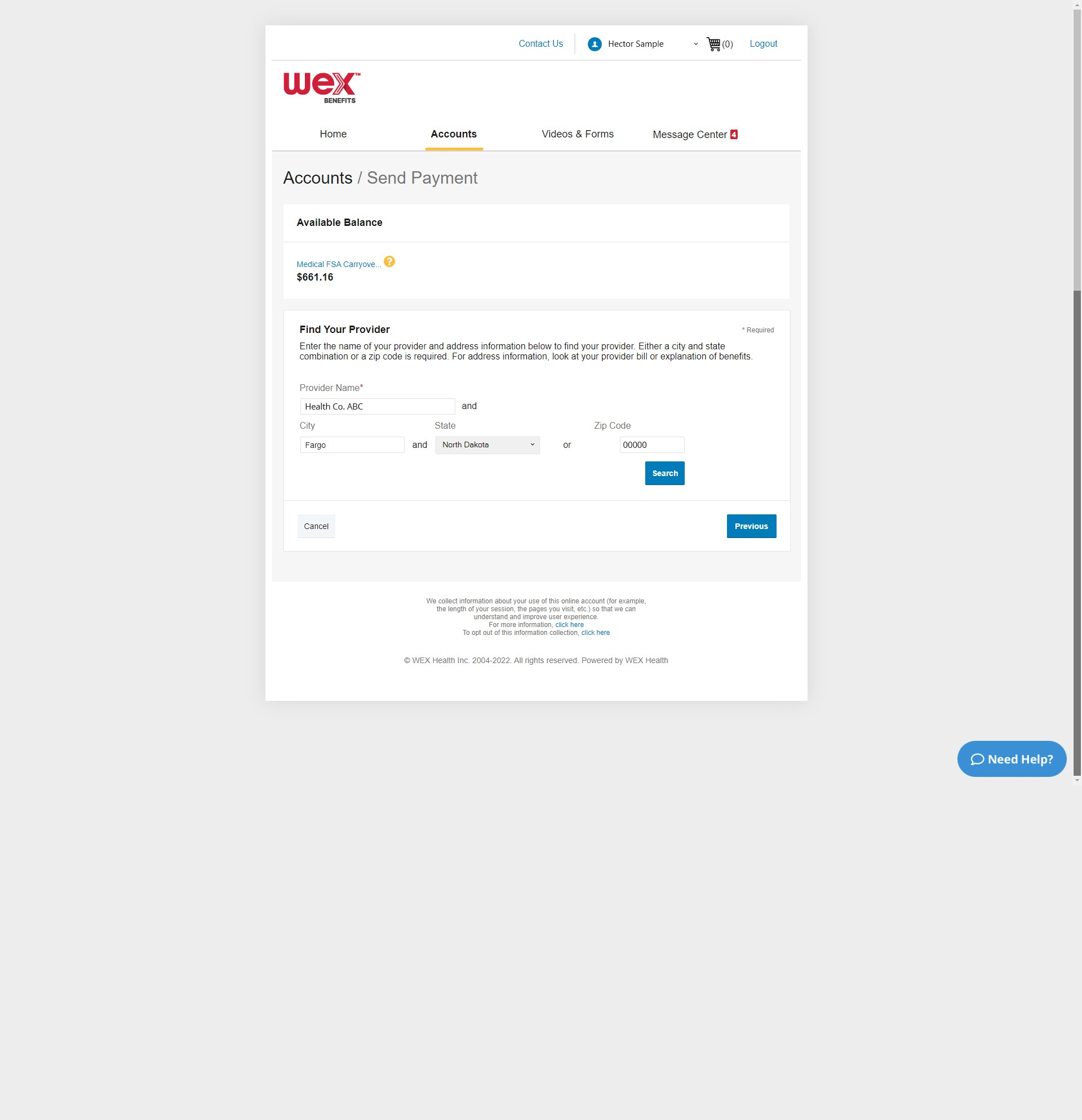 [Speaker Notes: On the next page, you will be required to enter information on the provider you wish to pay. 

Complete the required fields.]
How to send a check directly to a provider
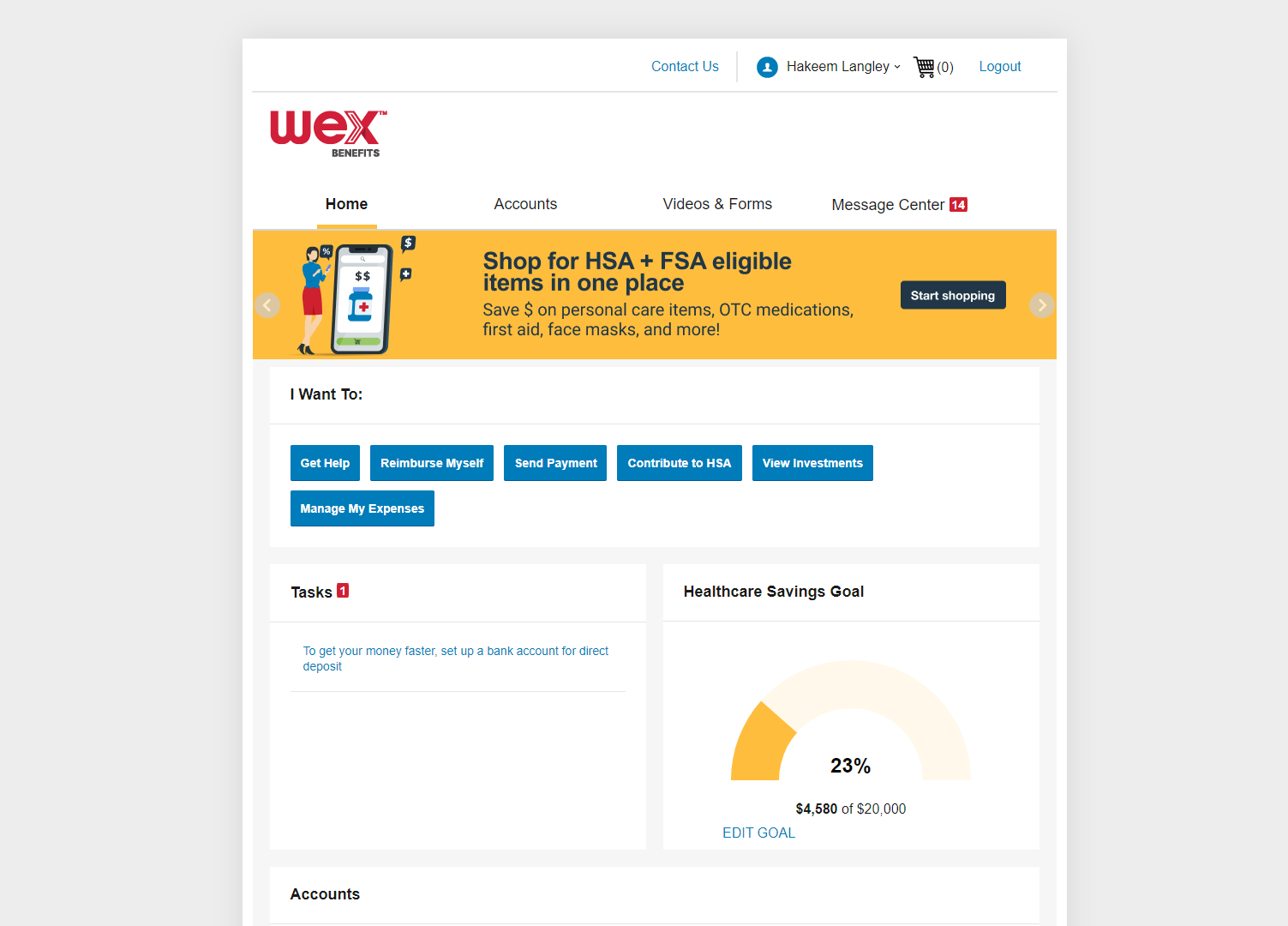 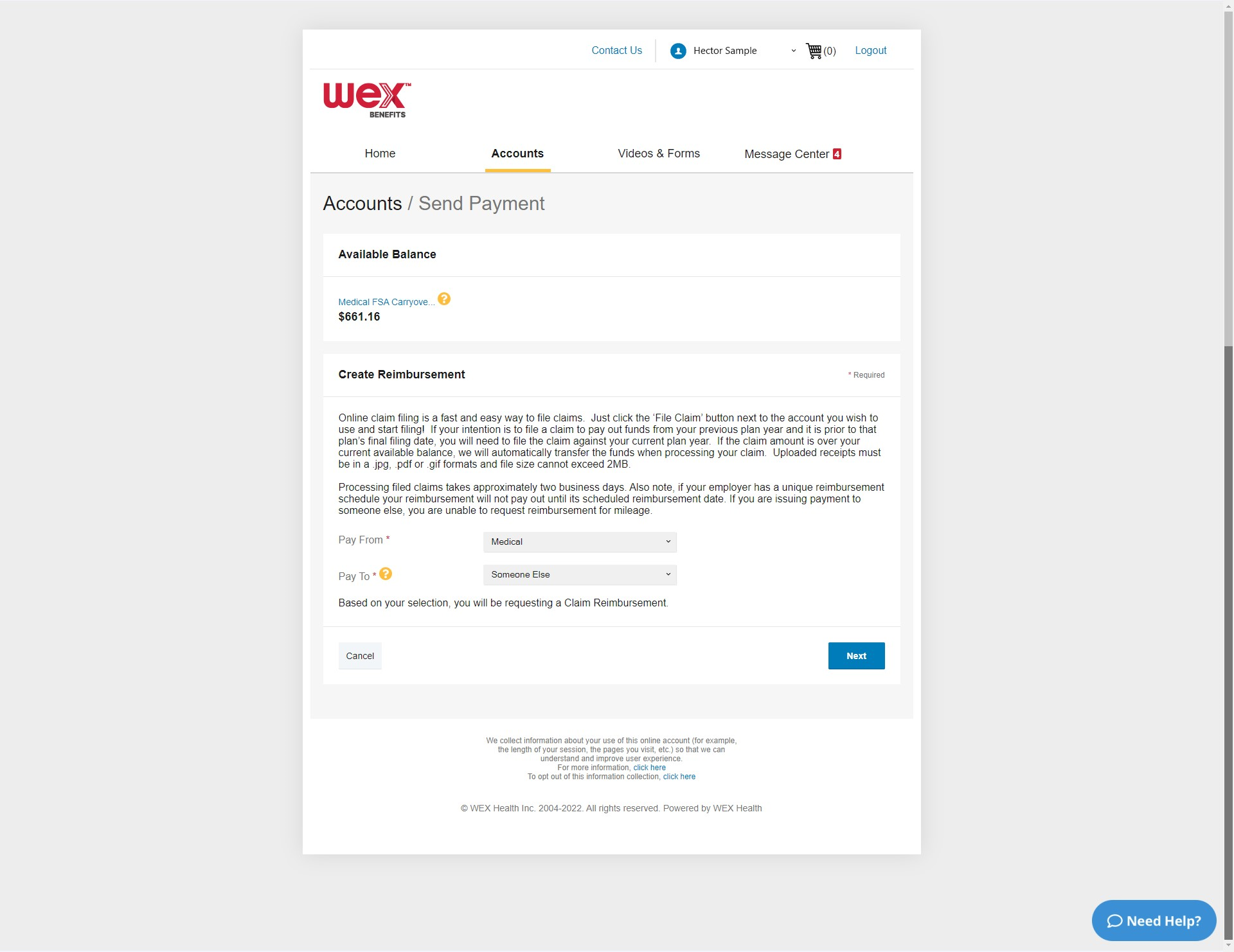 Search for your provider 

and “Select”
This is a headline or statement about a feature or benefit
This is some body copy that supports the statement above. It should be typeset like this.
This is a headline or statement about a feature or benefit
This is some body copy that supports the statement above. It should be typeset like this.
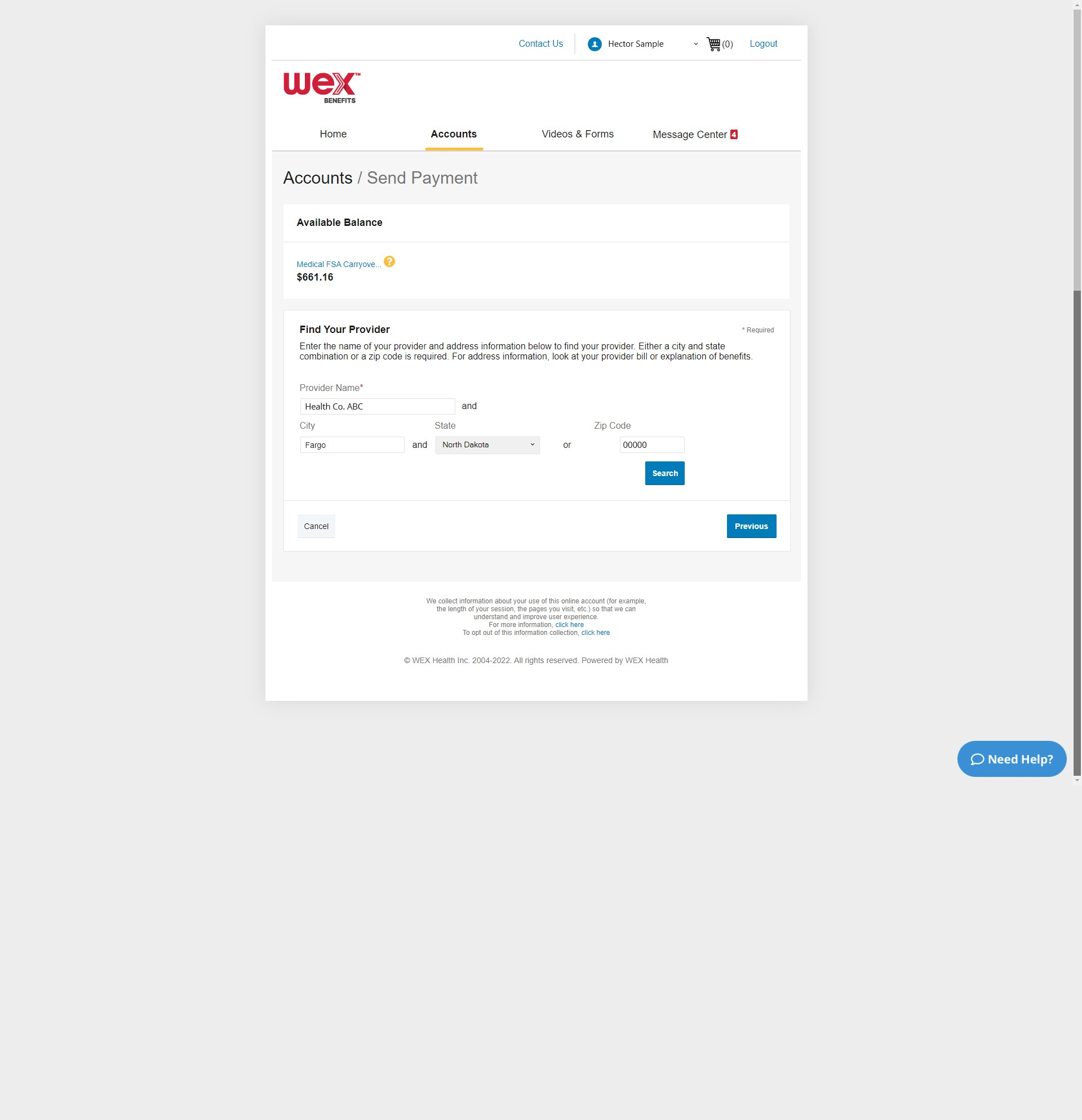 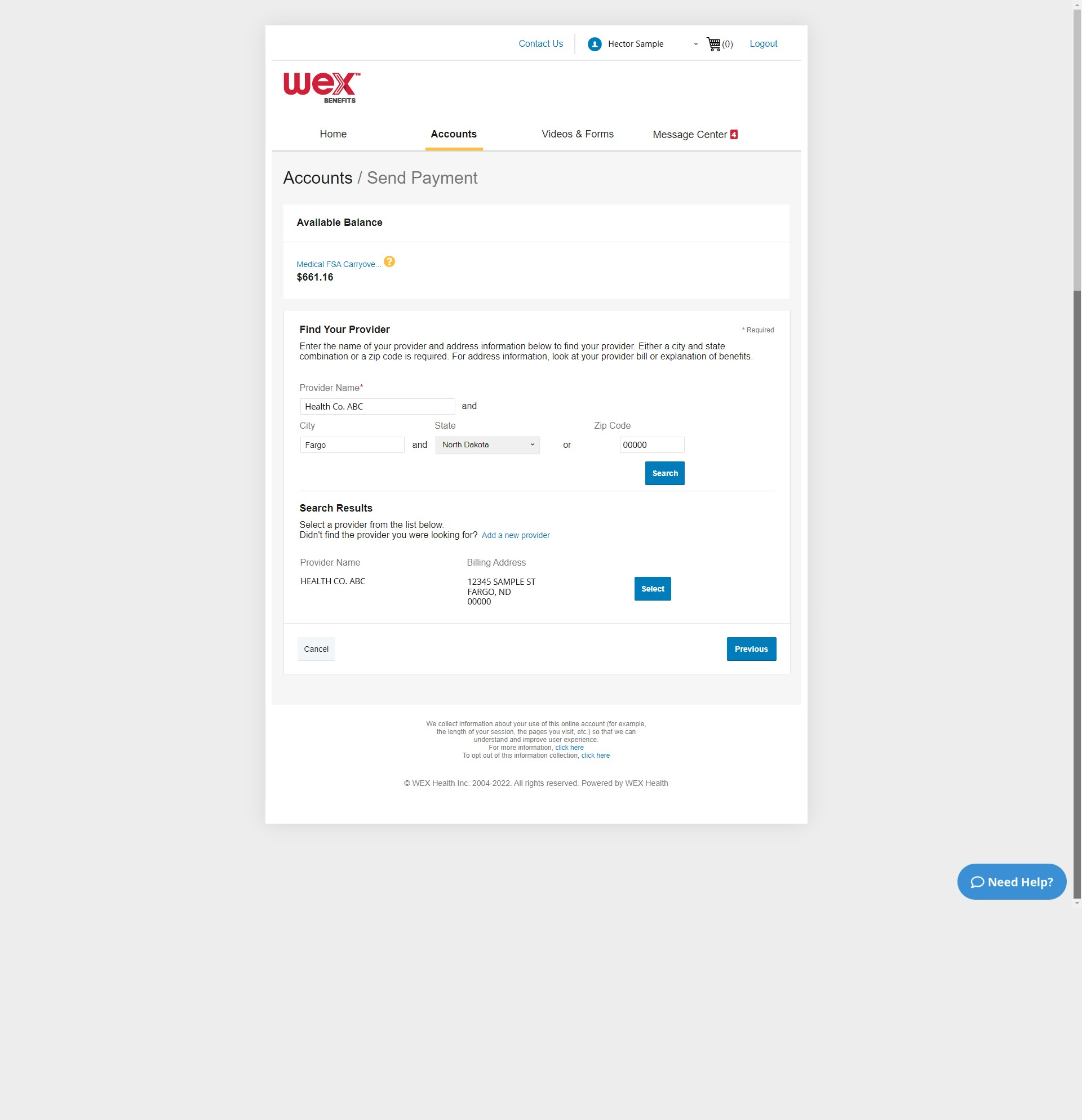 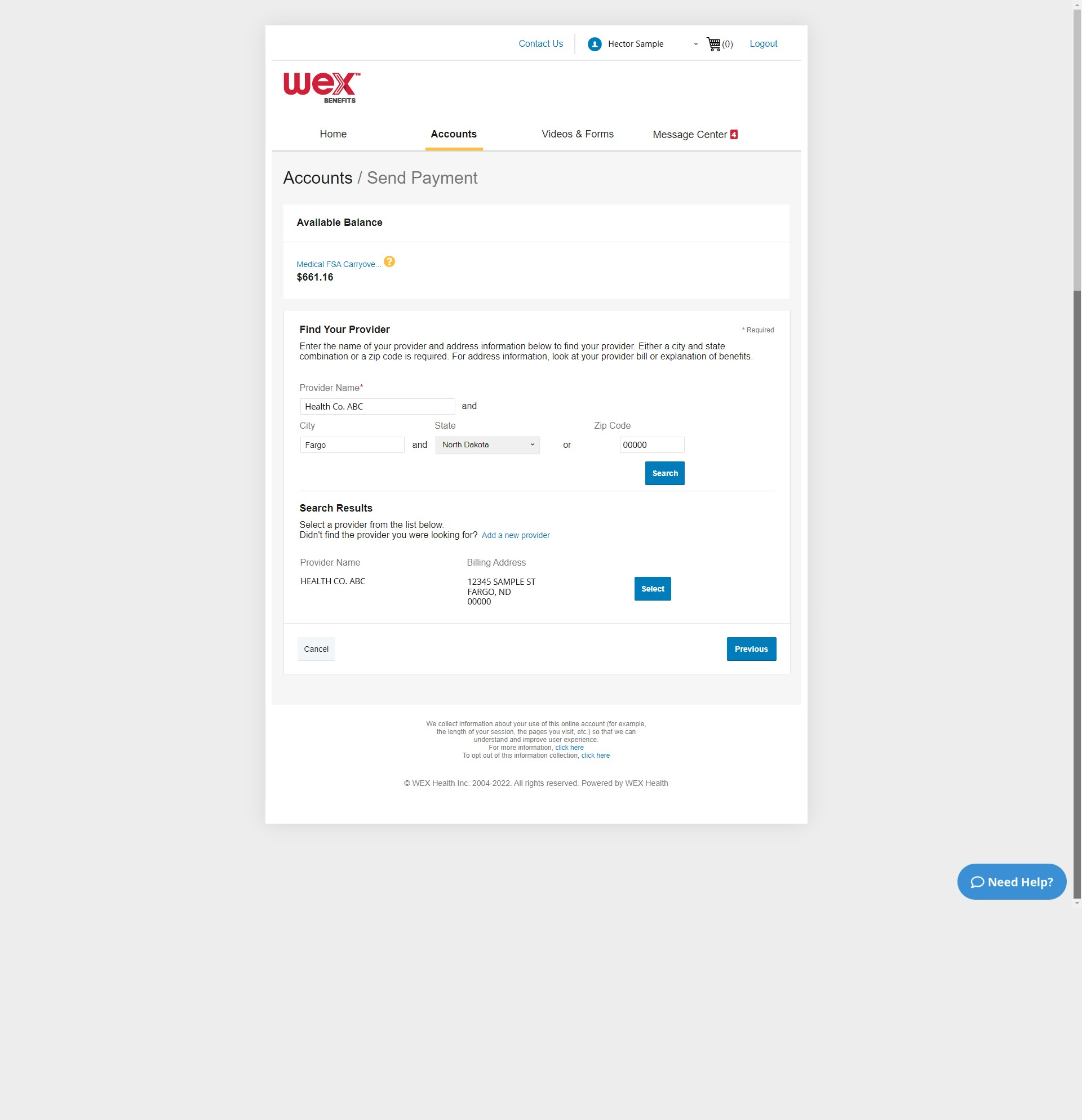 [Speaker Notes: Next, search for your provider and select the appropriate option.]
How to send a check directly to a provider
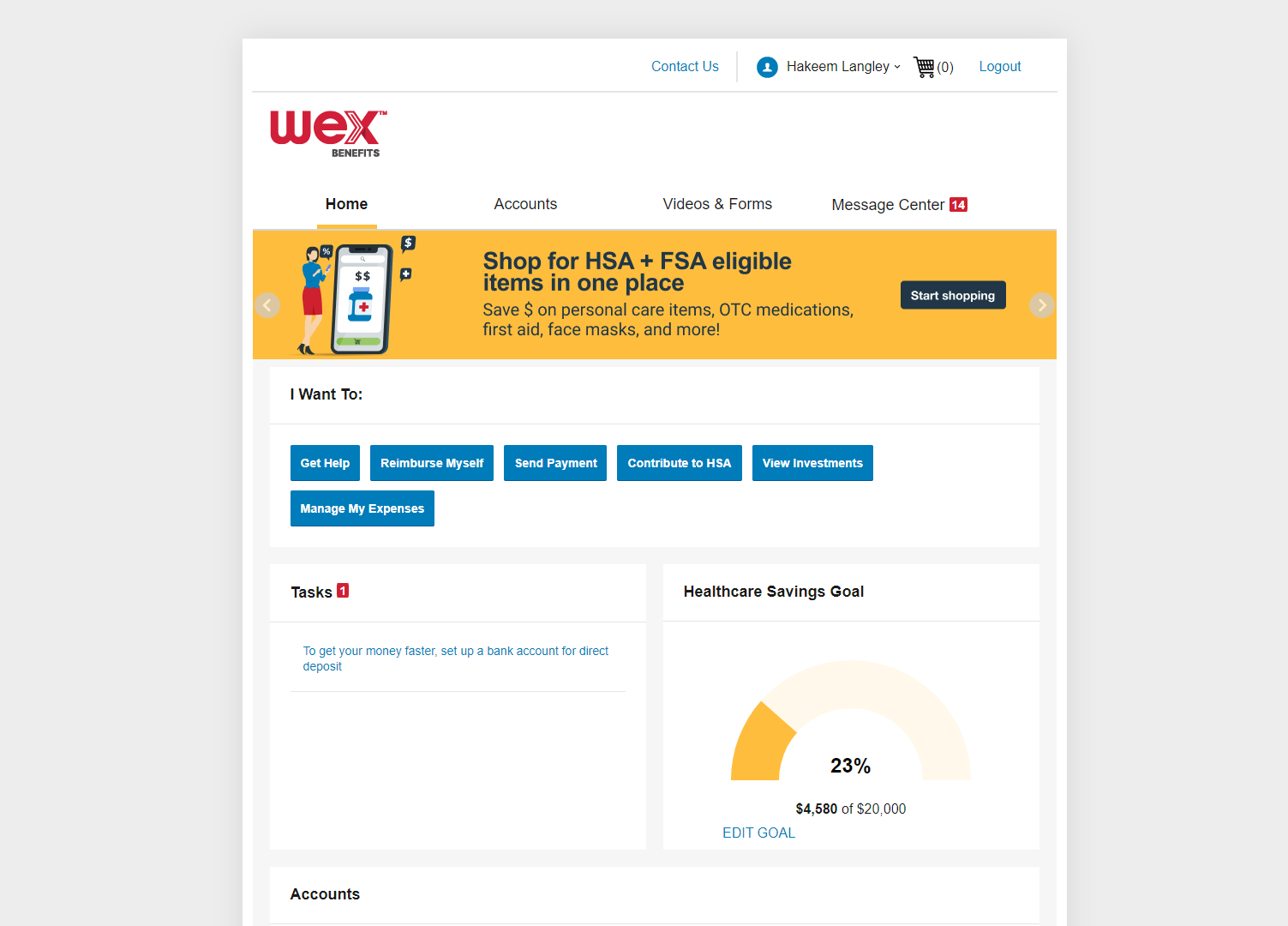 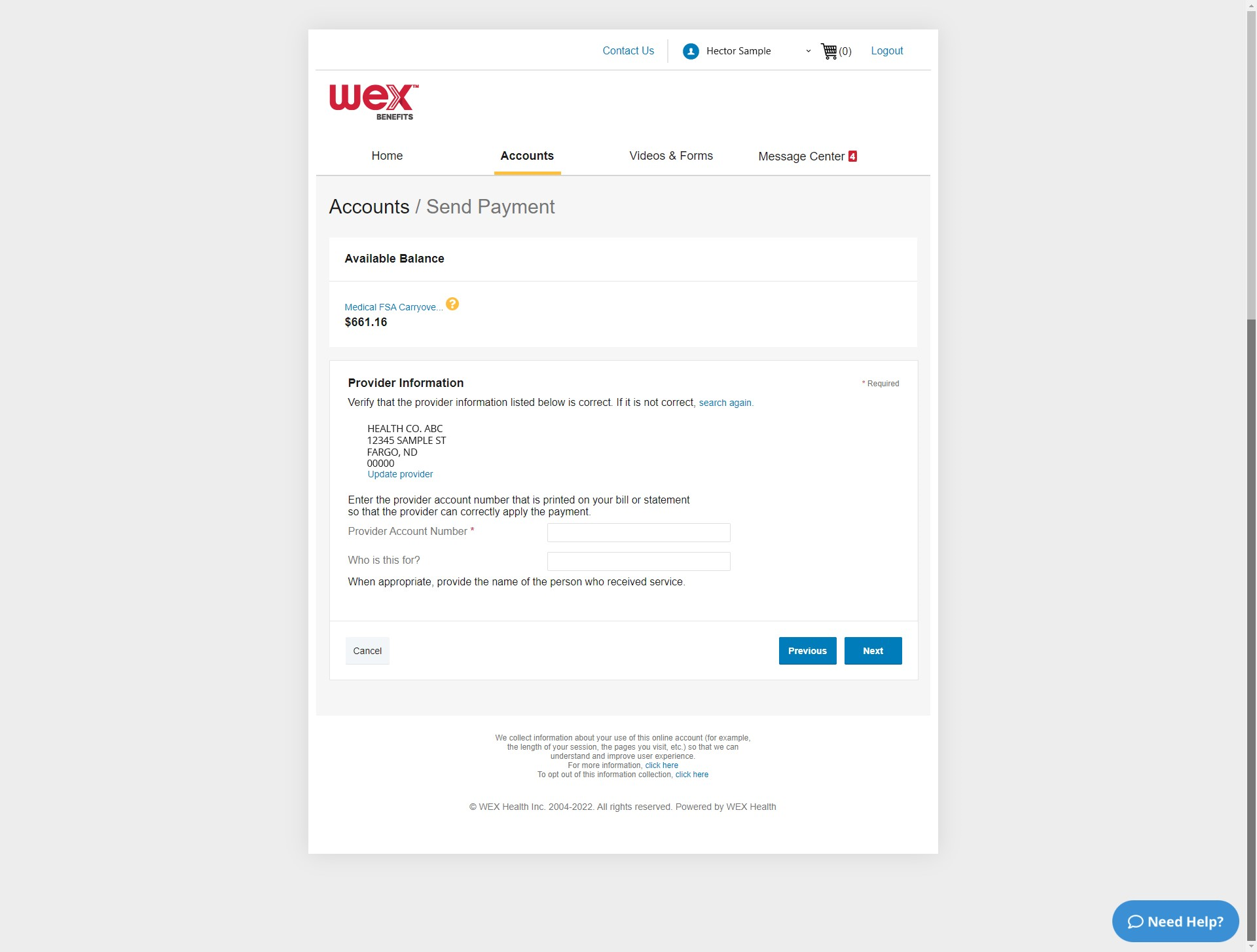 Complete required fields
This is a headline or statement about a feature or benefit
This is some body copy that supports the statement above. It should be typeset like this.
This is a headline or statement about a feature or benefit
This is some body copy that supports the statement above. It should be typeset like this.
[Speaker Notes: Complete the required fields. 

Then select, “Next.”]
How to send a check directly to a provider
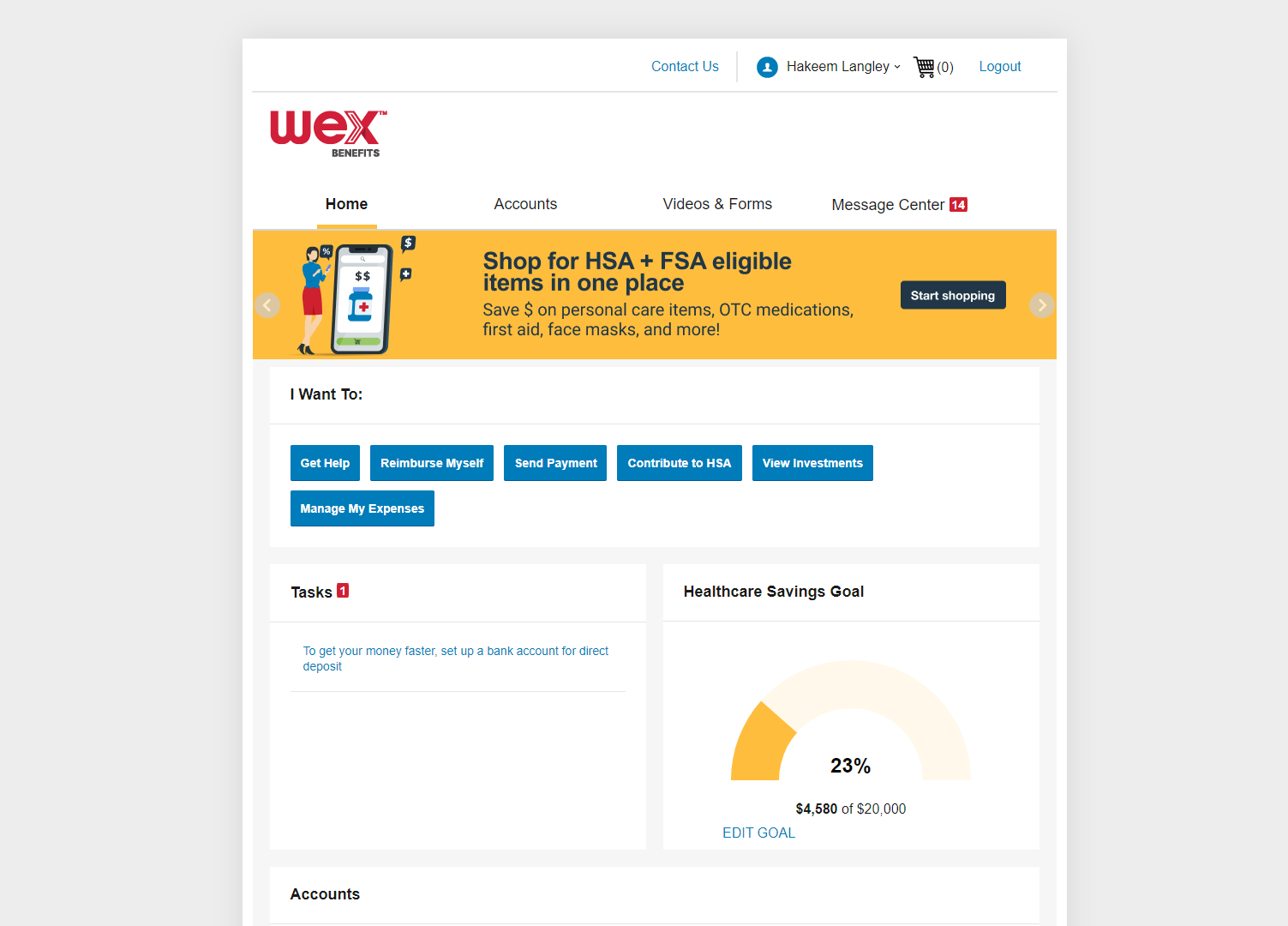 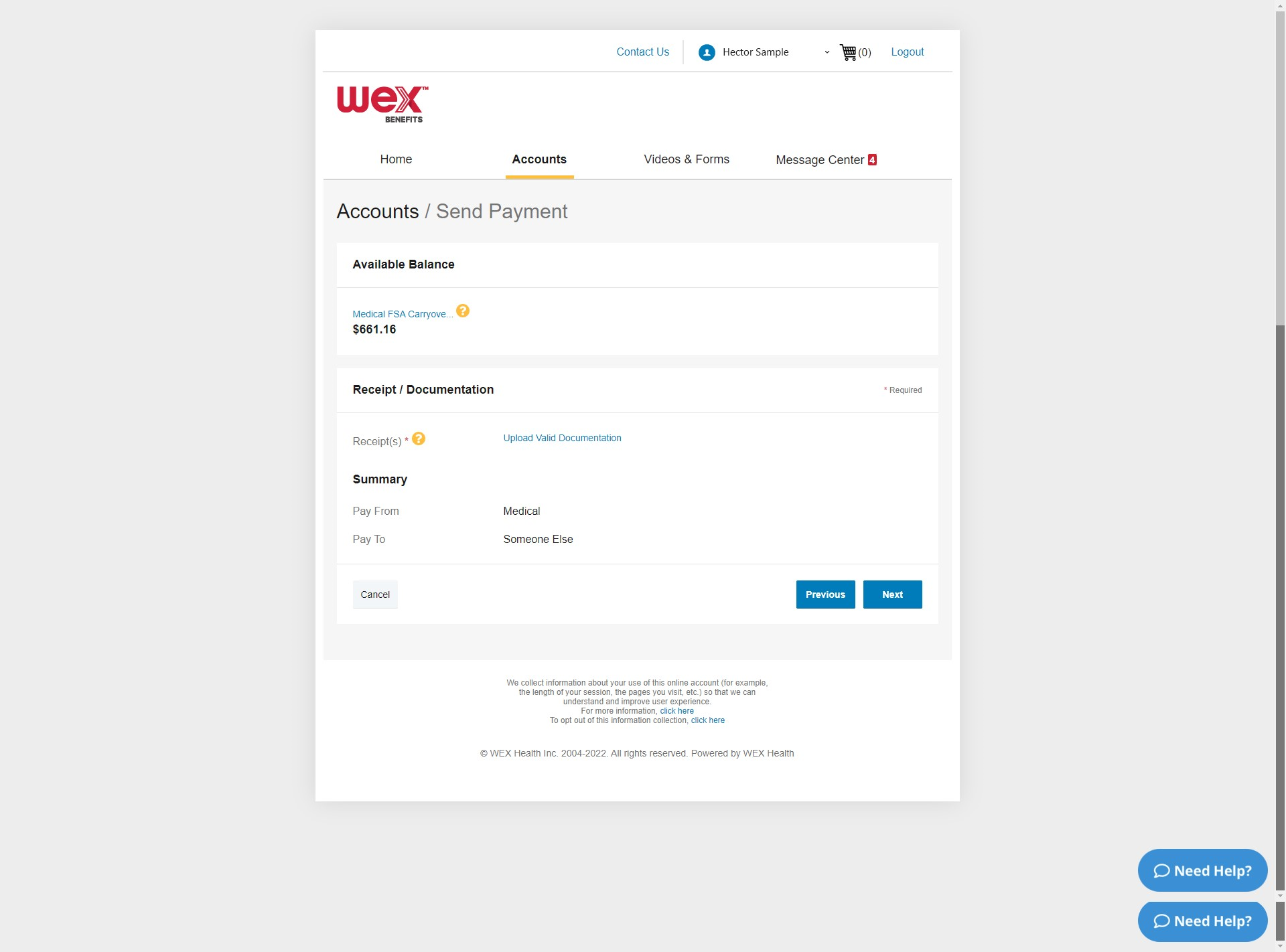 Upload Documentation
This is a headline or statement about a feature or benefit
This is some body copy that supports the statement above. It should be typeset like this.
This is a headline or statement about a feature or benefit
This is some body copy that supports the statement above. It should be typeset like this.
[Speaker Notes: You will need to provide receipt documentation for your claim.  Under “Receipts and Documentation,” select “Upload Valid Documentation]
How to send a check directly to a provider
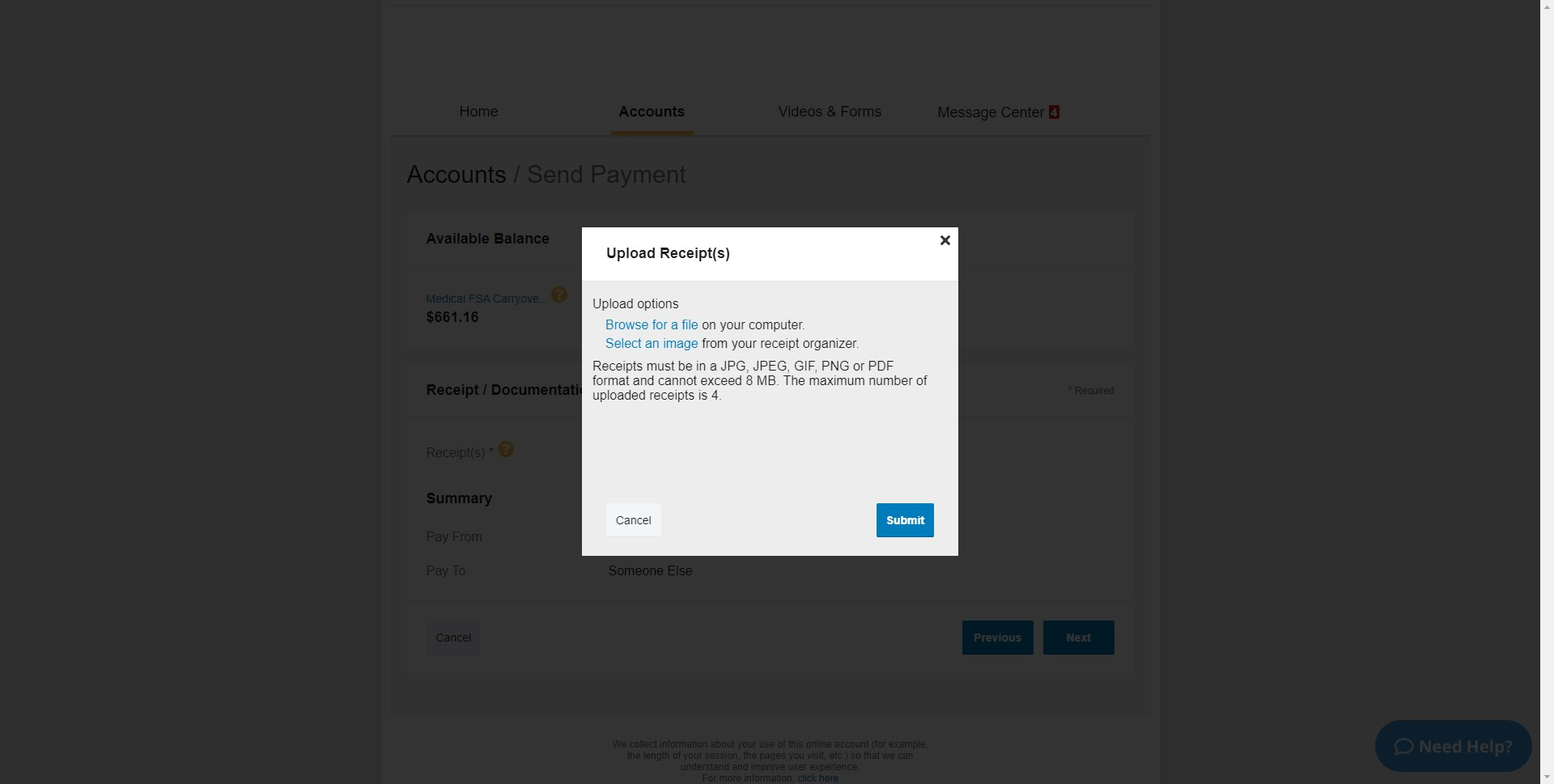 Upload receipt

by selecting image saved to receipt organizer
[Speaker Notes: This will open a window for you to upload your receipt.  Select an image saved to your receipt organizer….]
How to send a check directly to a provider
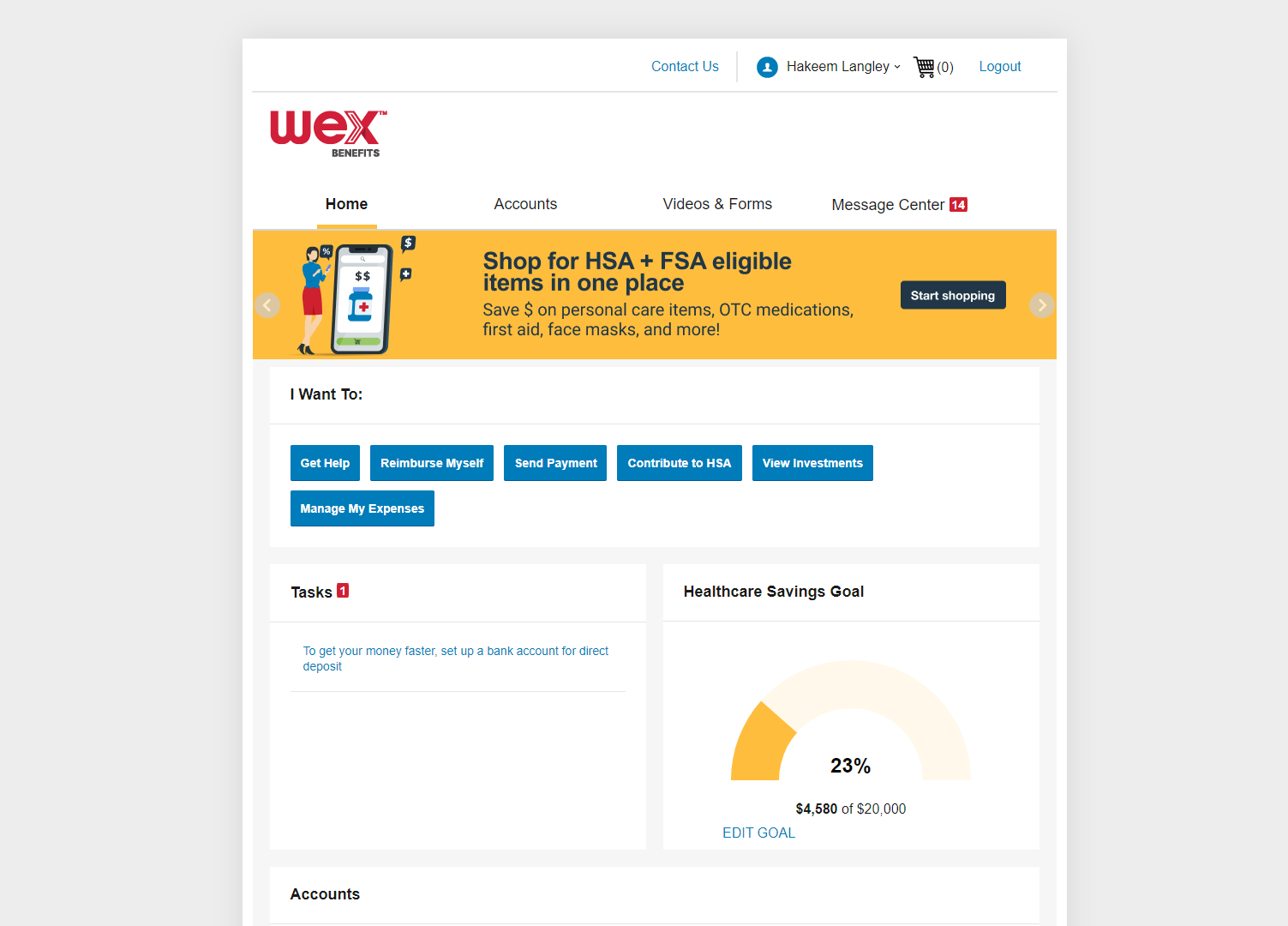 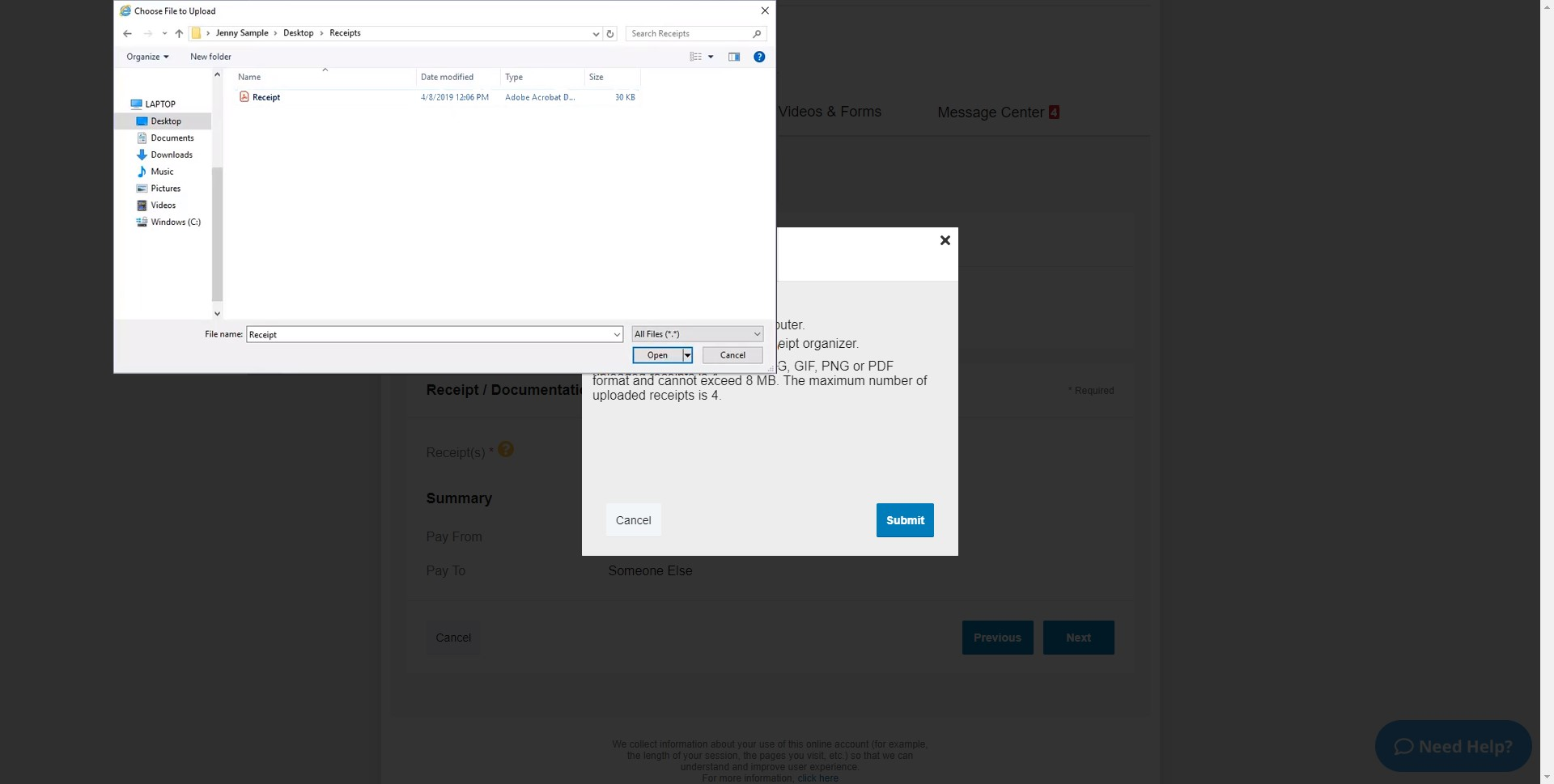 Upload receipt

by browsing for a file containing your receipt
This is a headline or statement about a feature or benefit
This is some body copy that supports the statement above. It should be typeset like this.
This is a headline or statement about a feature or benefit
This is some body copy that supports the statement above. It should be typeset like this.
[Speaker Notes: …or select “Browse for a file” and choose the file containing your receipt.]
How to send a check directly to a provider
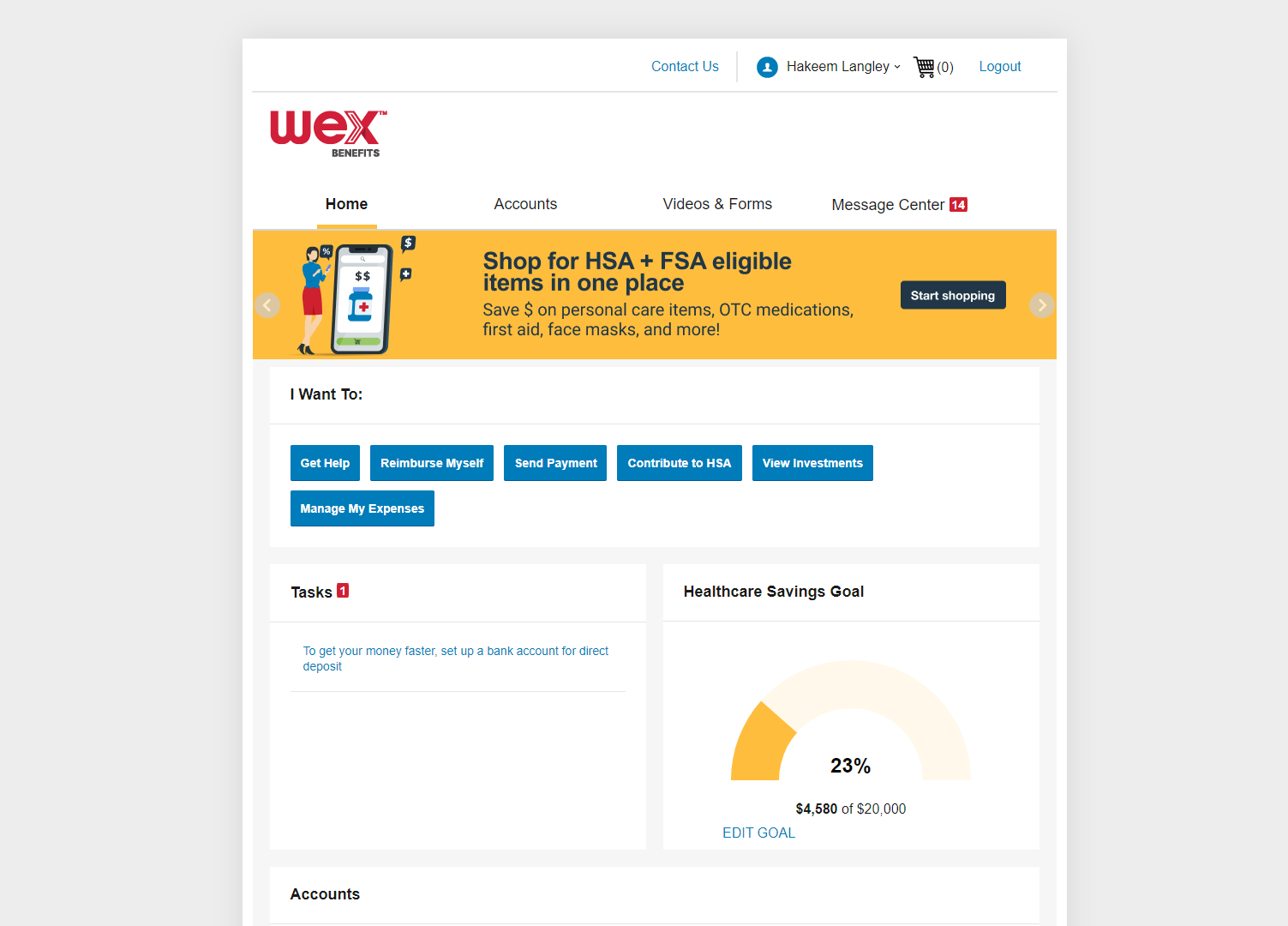 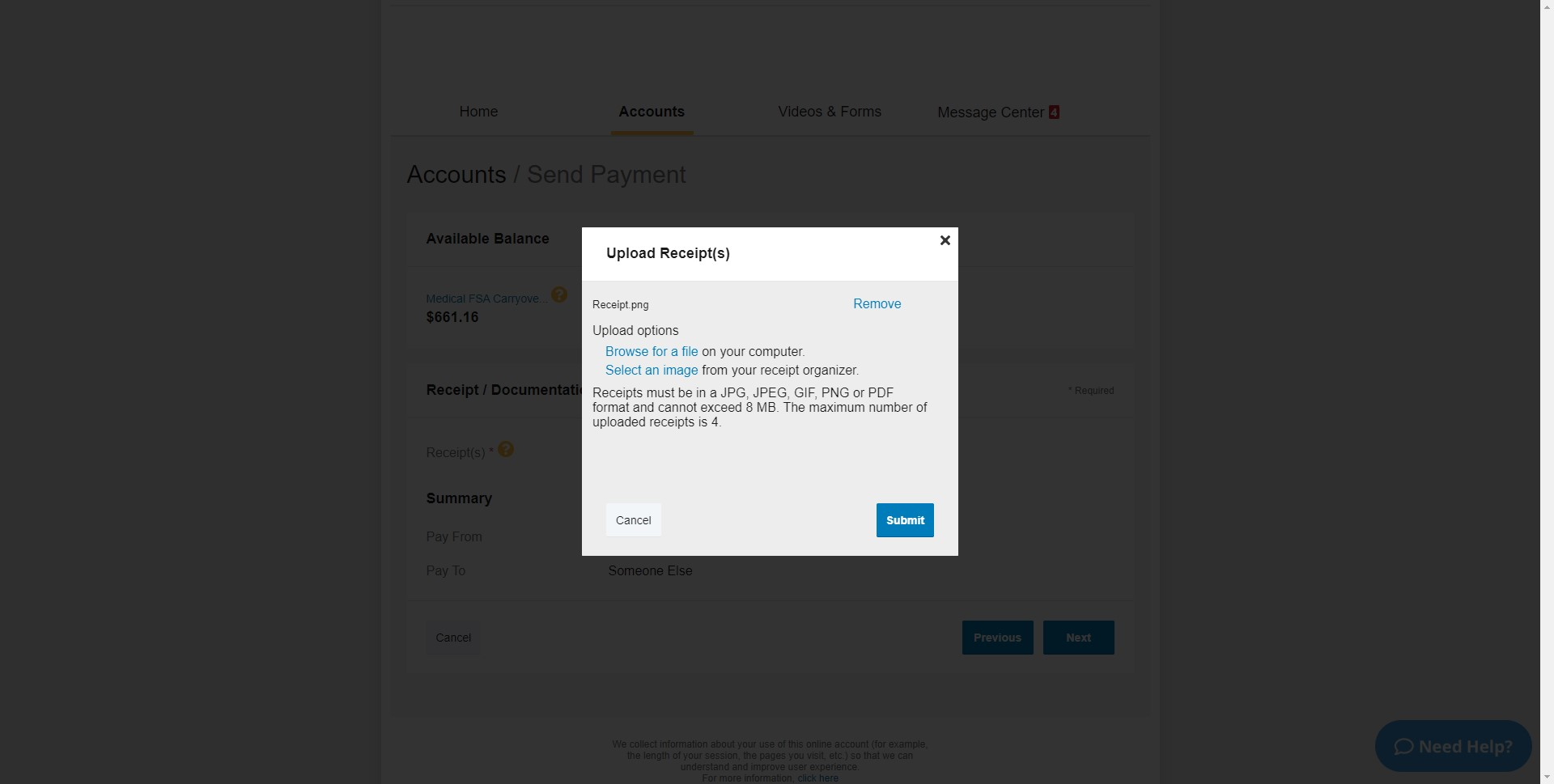 Select “Submit” 

after documentation is uploaded
This is a headline or statement about a feature or benefit
This is some body copy that supports the statement above. It should be typeset like this.
This is a headline or statement about a feature or benefit
This is some body copy that supports the statement above. It should be typeset like this.
[Speaker Notes: After all the documentation is uploaded, select “Submit.”]
How to send a check directly to a provider
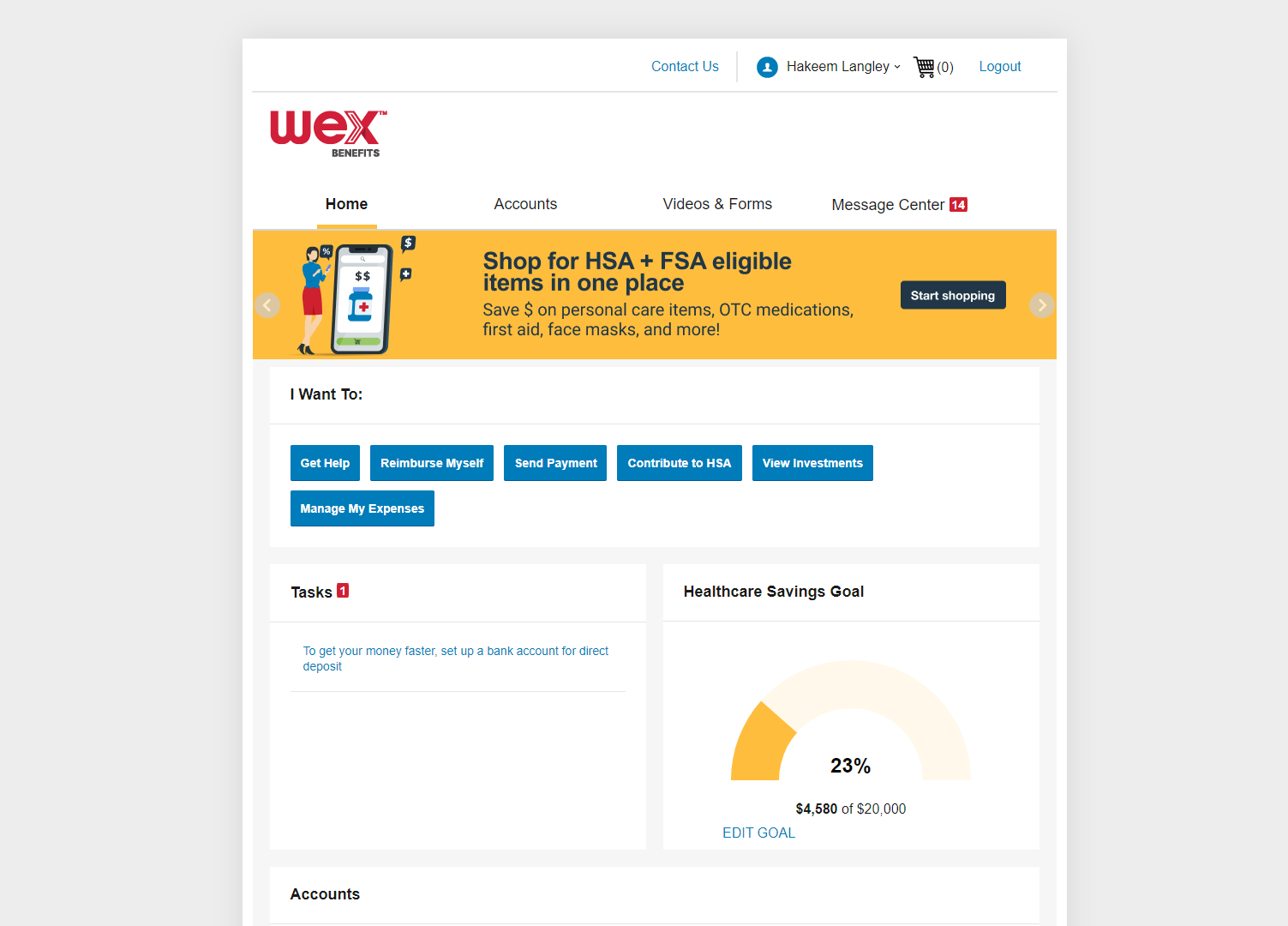 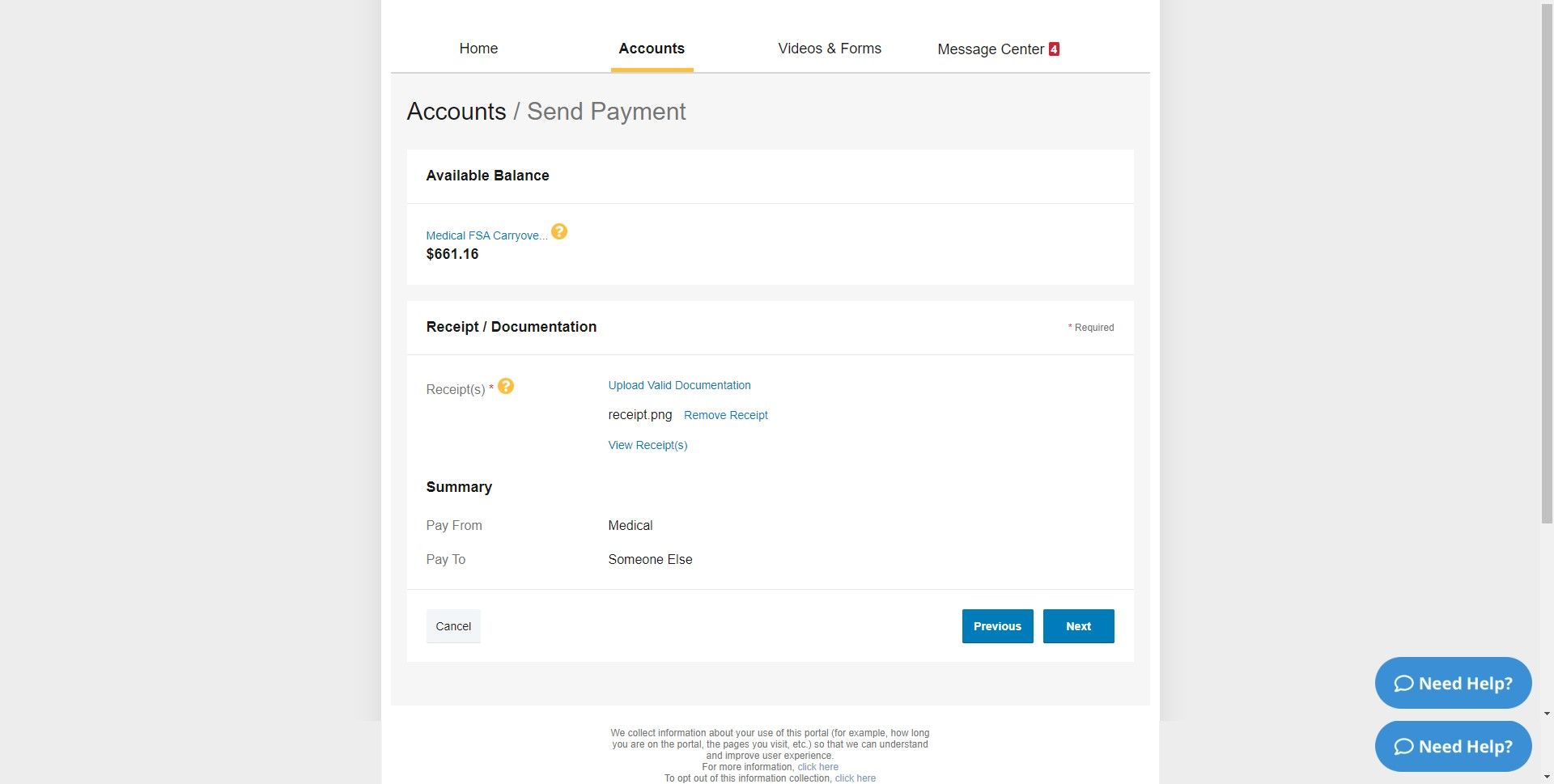 Select “Next”
This is a headline or statement about a feature or benefit
This is some body copy that supports the statement above. It should be typeset like this.
This is a headline or statement about a feature or benefit
This is some body copy that supports the statement above. It should be typeset like this.
[Speaker Notes: This will close the window. From here, select “Next.”]
How to send a check directly to a provider
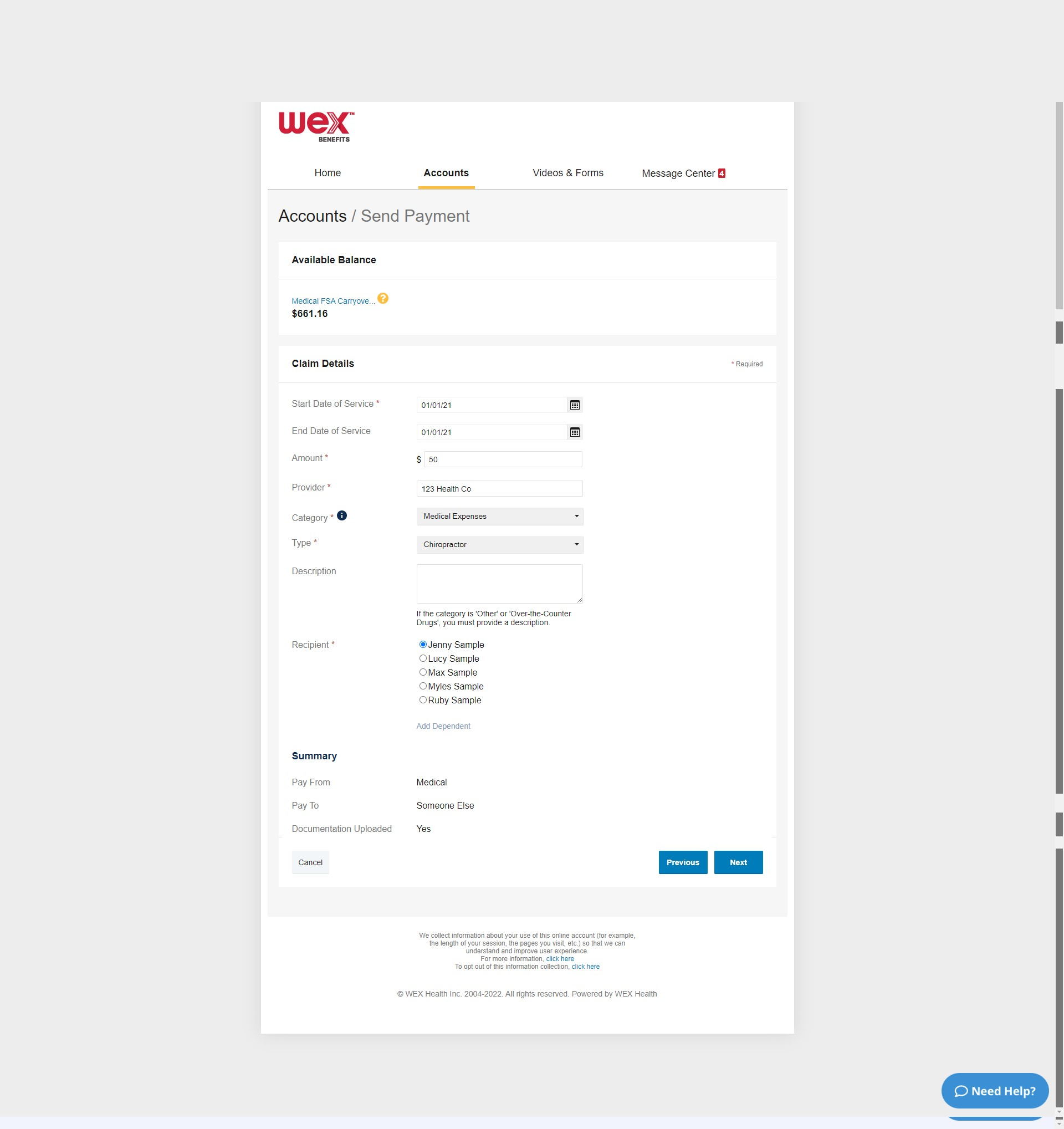 Provide claim details
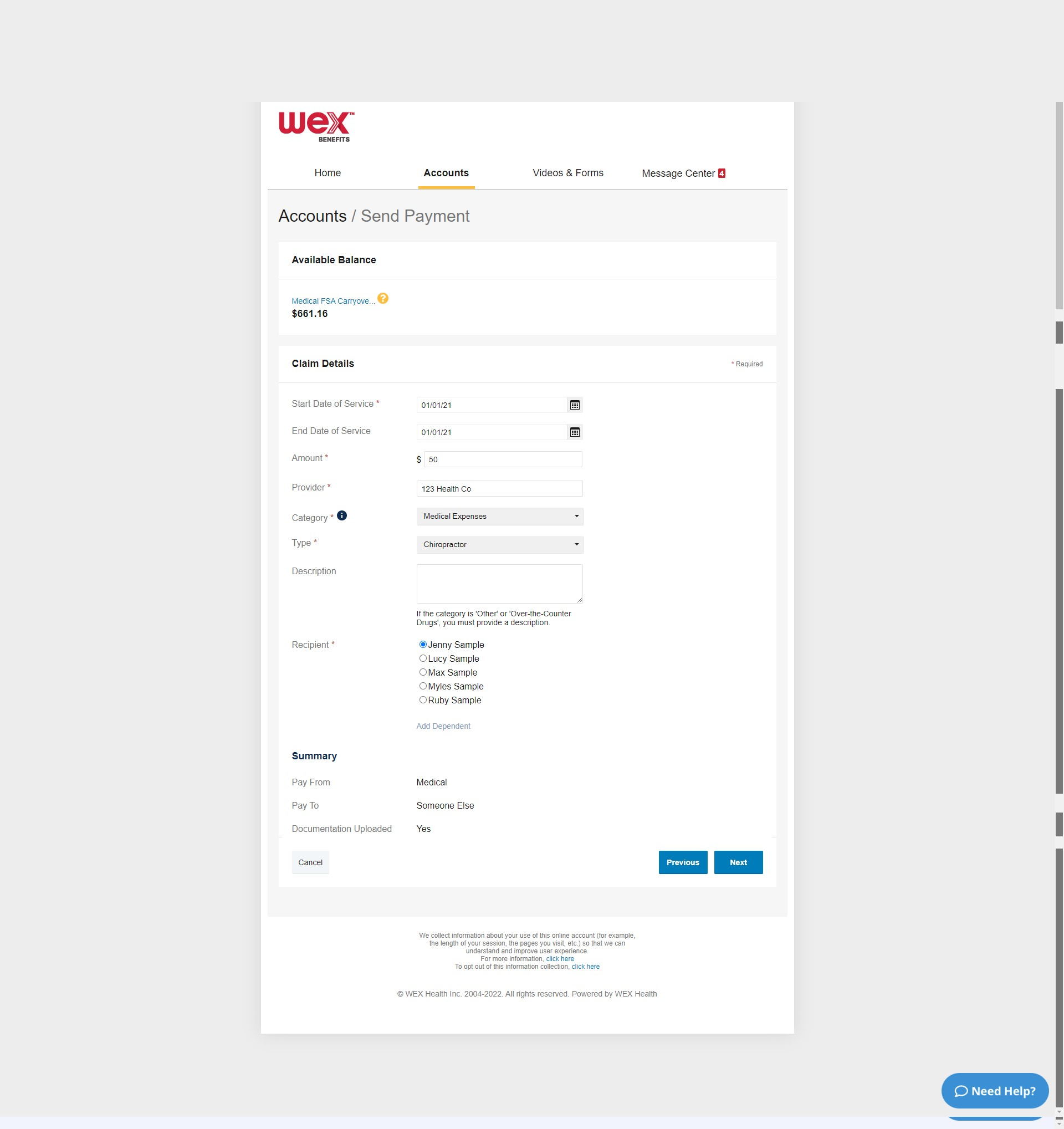 This is a headline or statement about a feature or benefit
This is some body copy that supports the statement above. It should be typeset like this.
This is a headline or statement about a feature or benefit
This is some body copy that supports the statement above. It should be typeset like this.
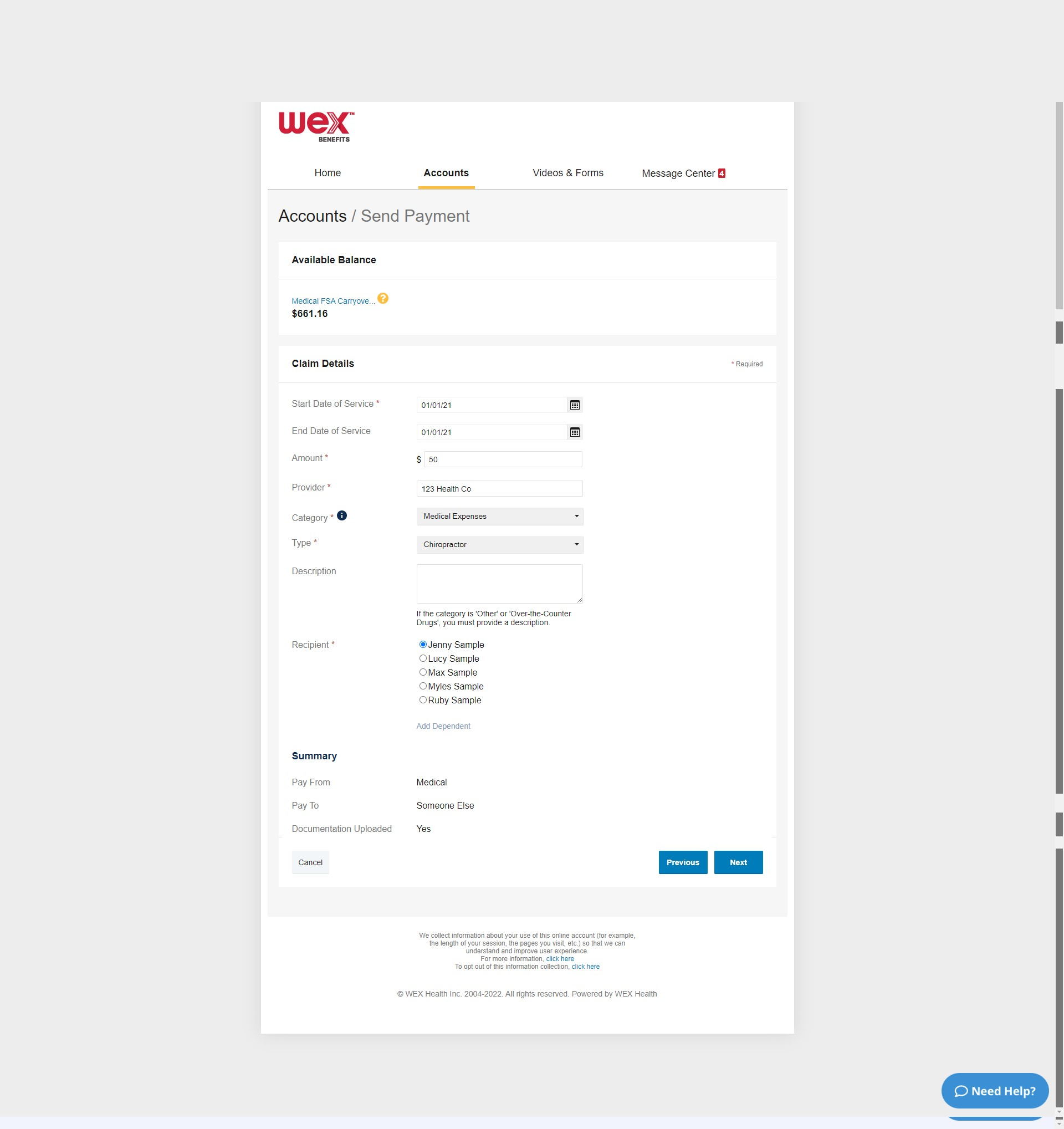 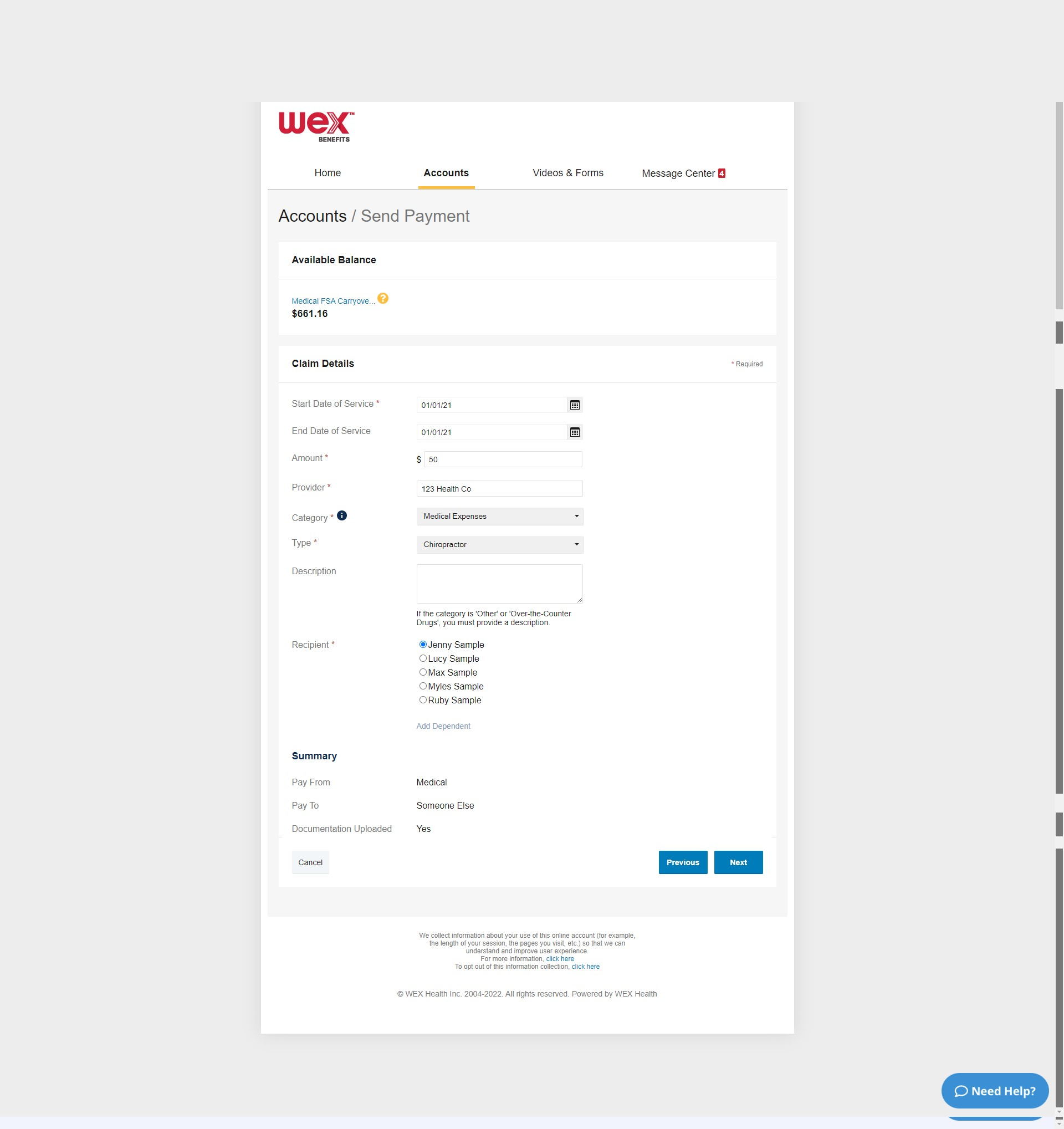 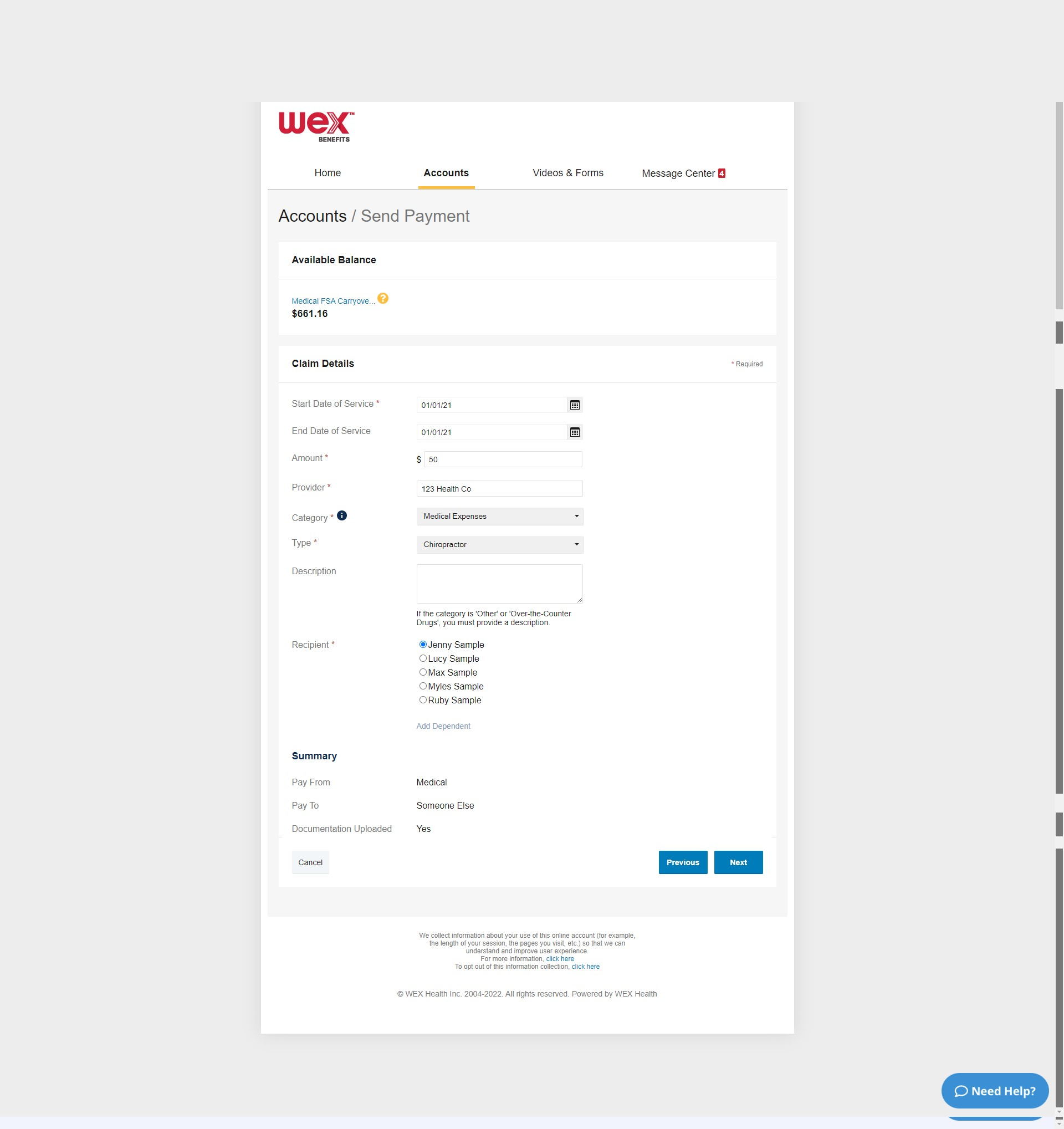 [Speaker Notes: You will be asked to provide claim details.  Enter the required fields and select, “Next.”]
How to send a check directly to a provider
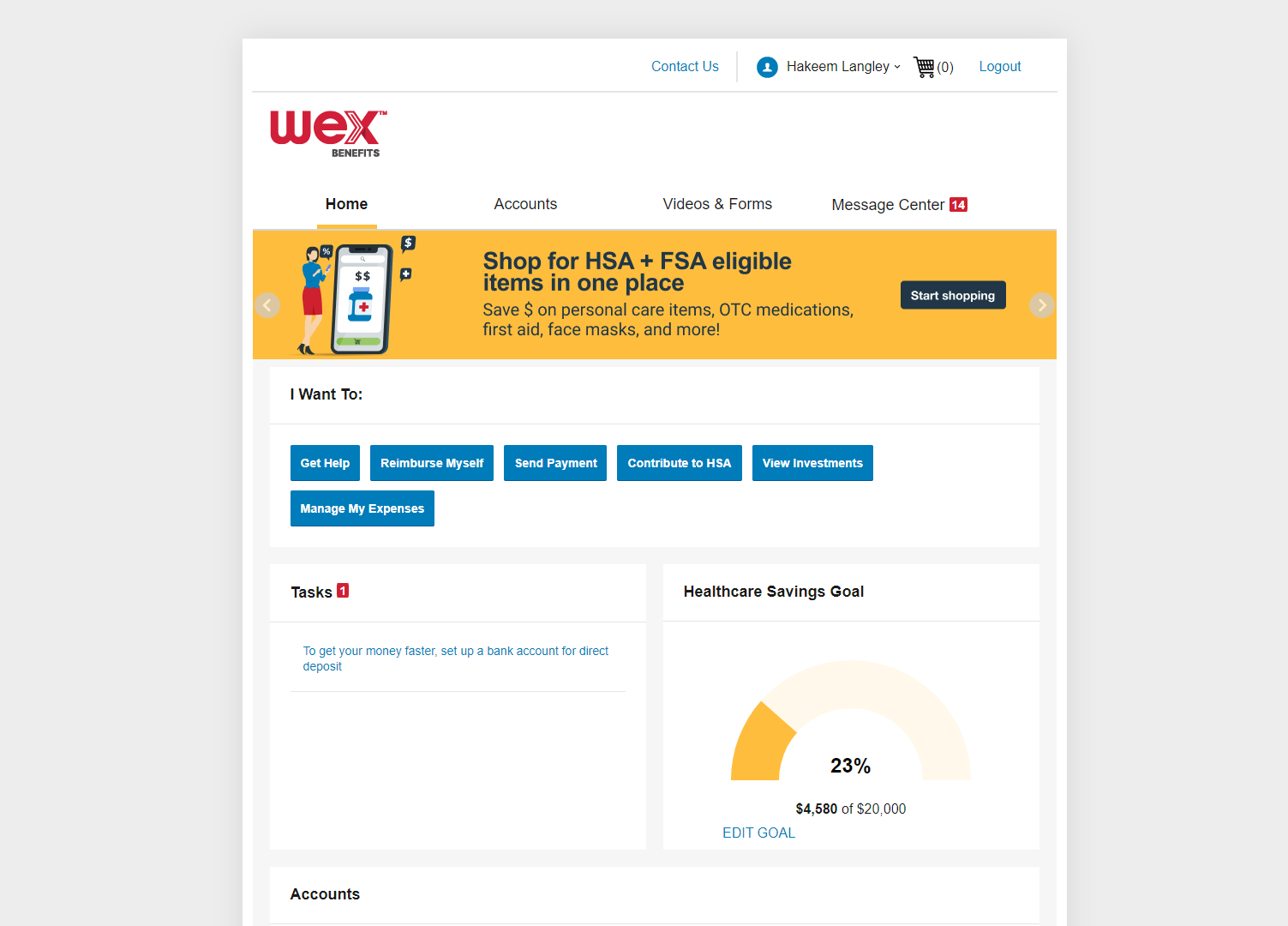 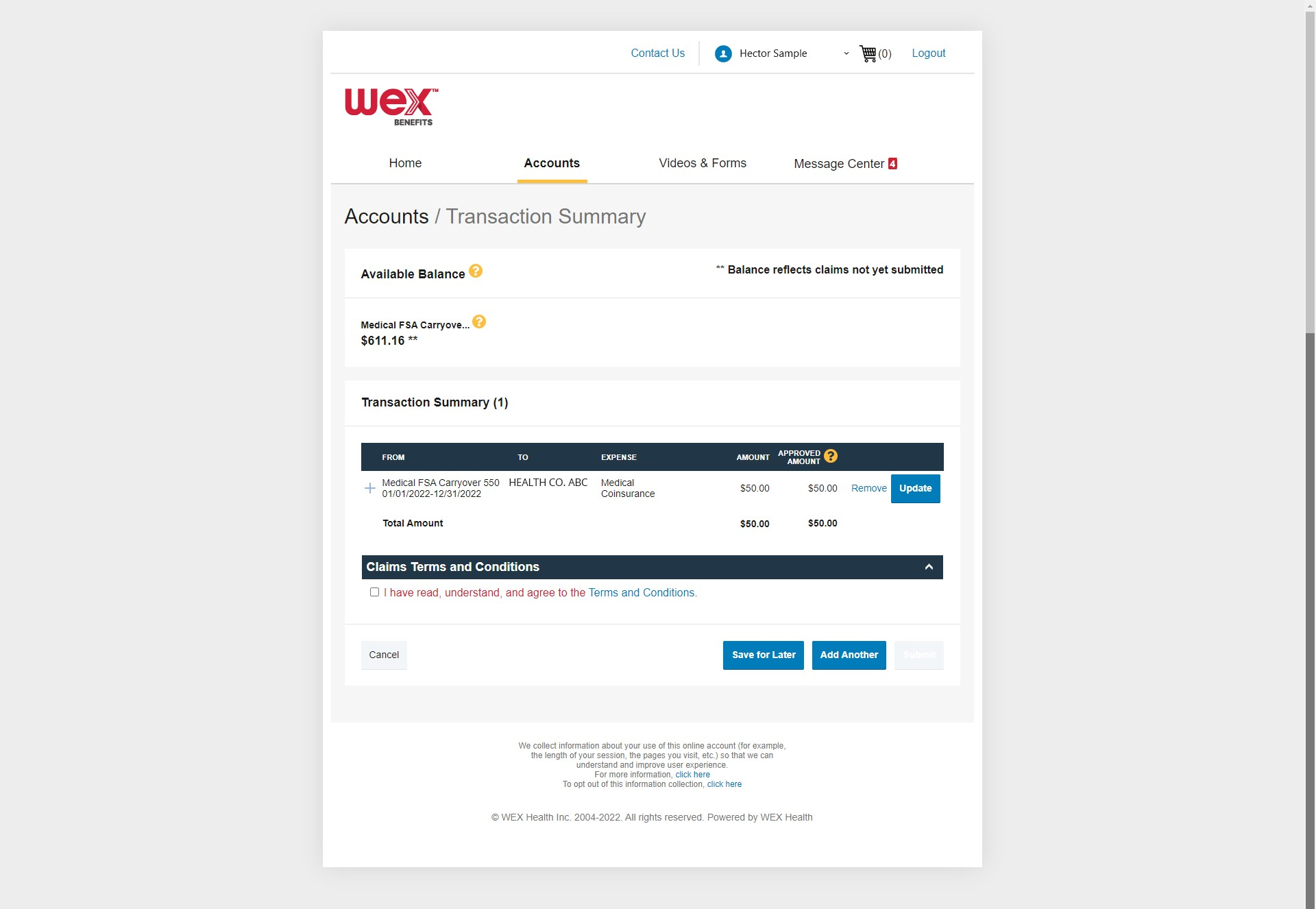 Update if needed
This is a headline or statement about a feature or benefit
This is some body copy that supports the statement above. It should be typeset like this.
This is a headline or statement about a feature or benefit
This is some body copy that supports the statement above. It should be typeset like this.
[Speaker Notes: Review your transaction summary. If changes are needed, select “Update.”]
How to send a check directly to a provider
How to send a check directly to a provider
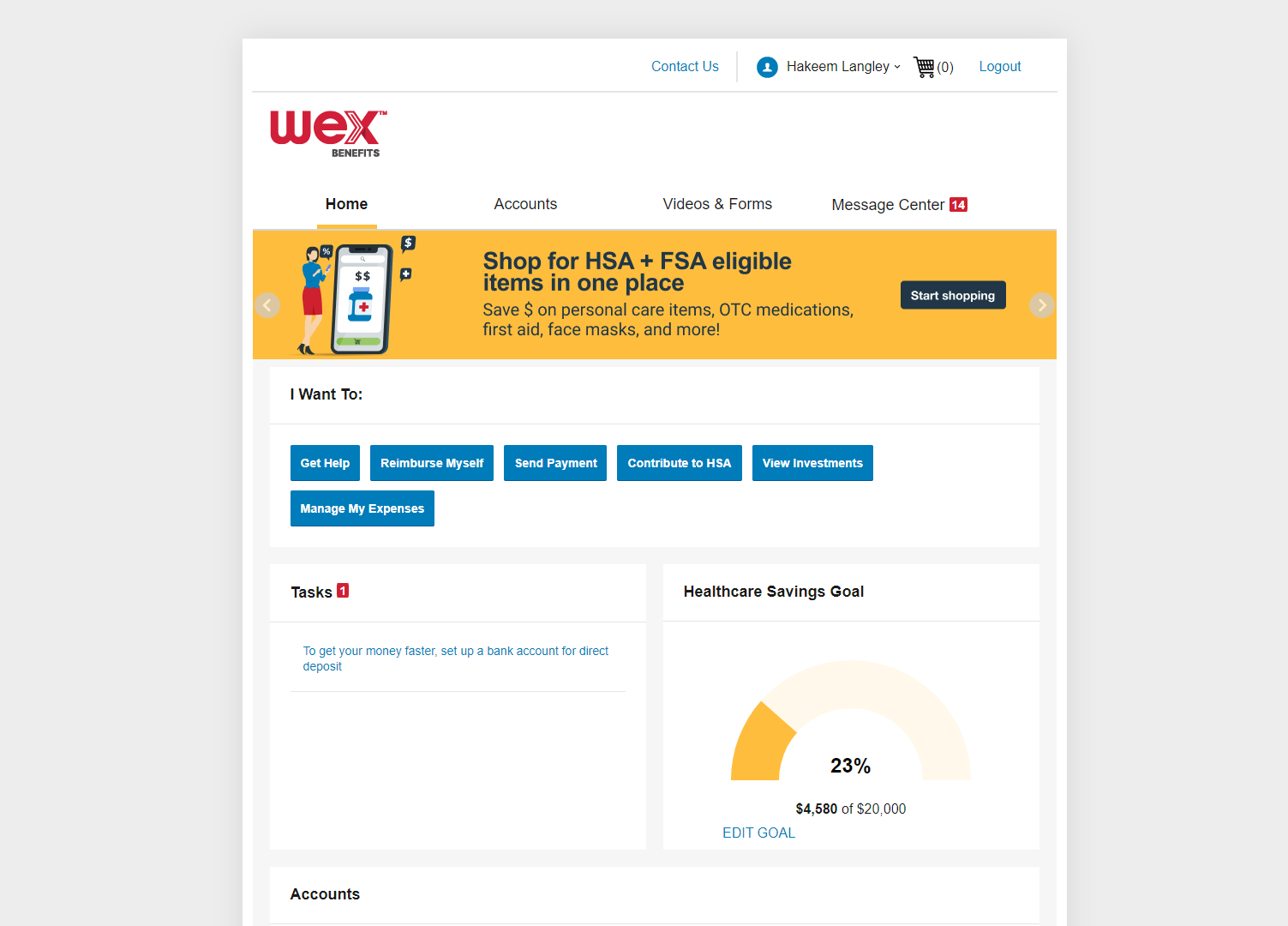 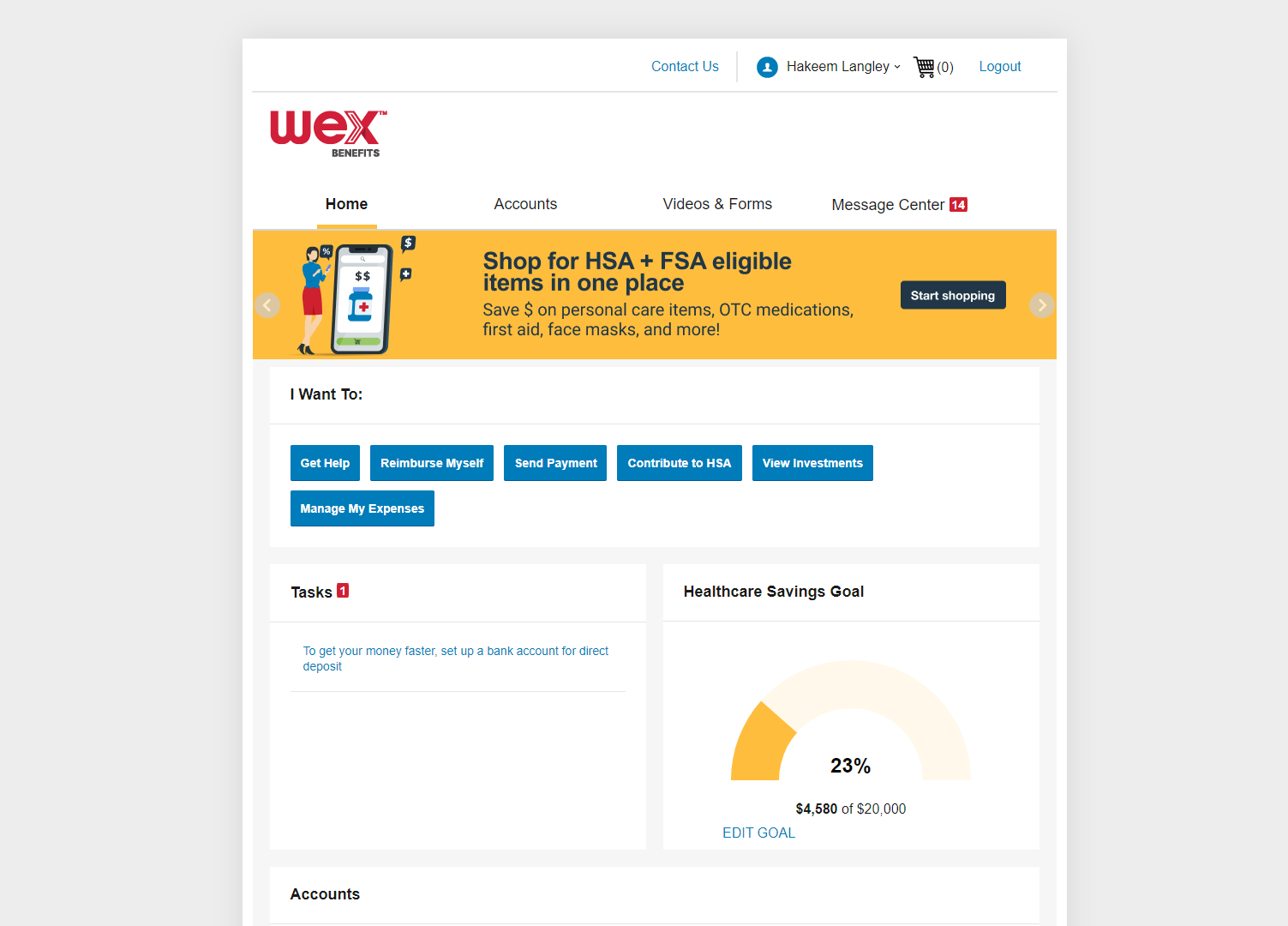 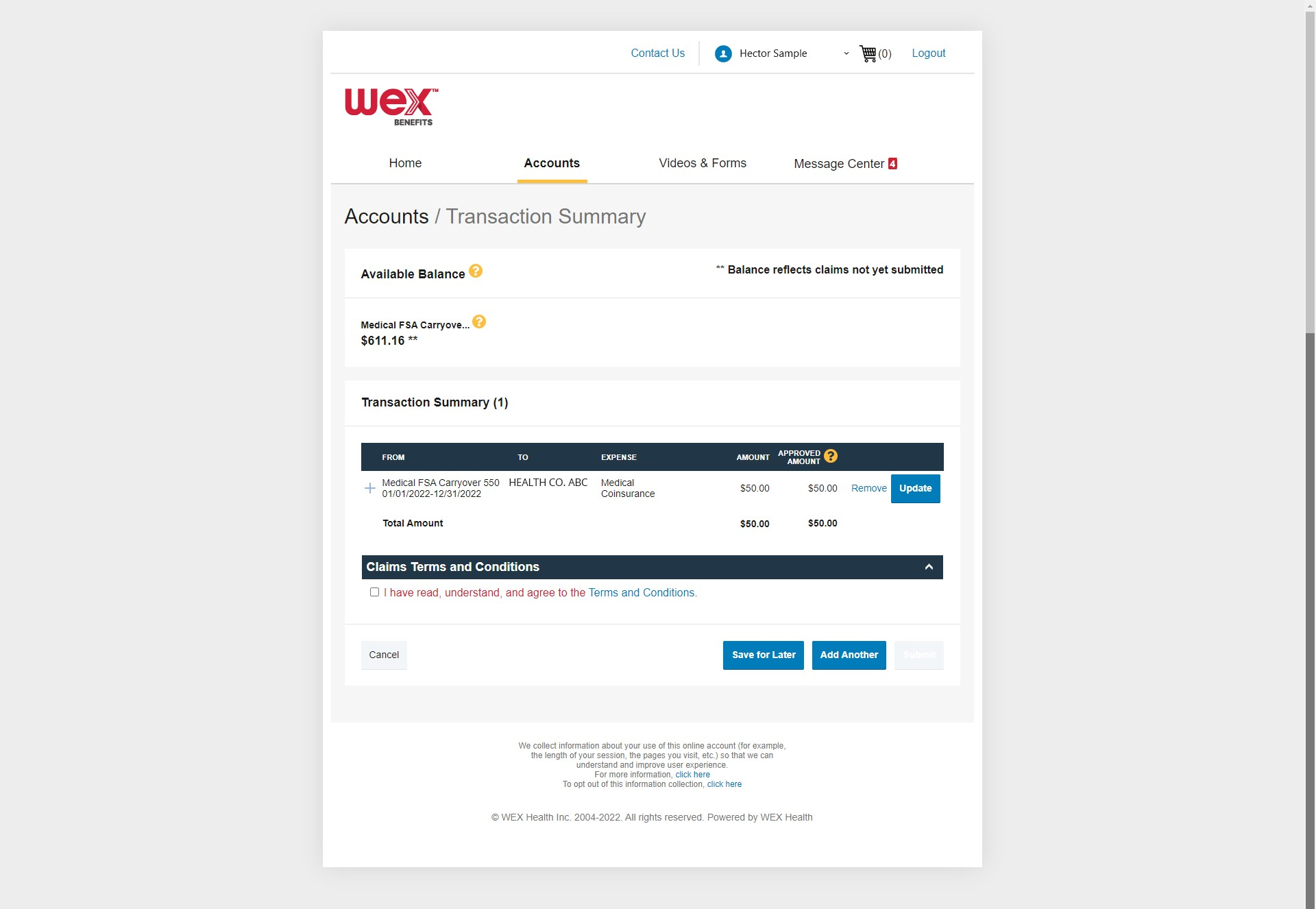 Select your name 

along the bar at the top of the screen to open your profile menu
Review and Agree to Terms and Conditions
This is a headline or statement about a feature or benefit
This is some body copy that supports the statement above. It should be typeset like this.
This is a headline or statement about a feature or benefit
This is some body copy that supports the statement above. It should be typeset like this.
This is a headline or statement about a feature or benefit
This is some body copy that supports the statement above. It should be typeset like this.
This is a headline or statement about a feature or benefit
This is some body copy that supports the statement above. It should be typeset like this.
[Speaker Notes: If all the information is correct, review the claim’s terms and conditions, and then select the box indicating you have read, understand, and agree to them.]
How to send a check directly to a provider
How to send a check directly to a provider
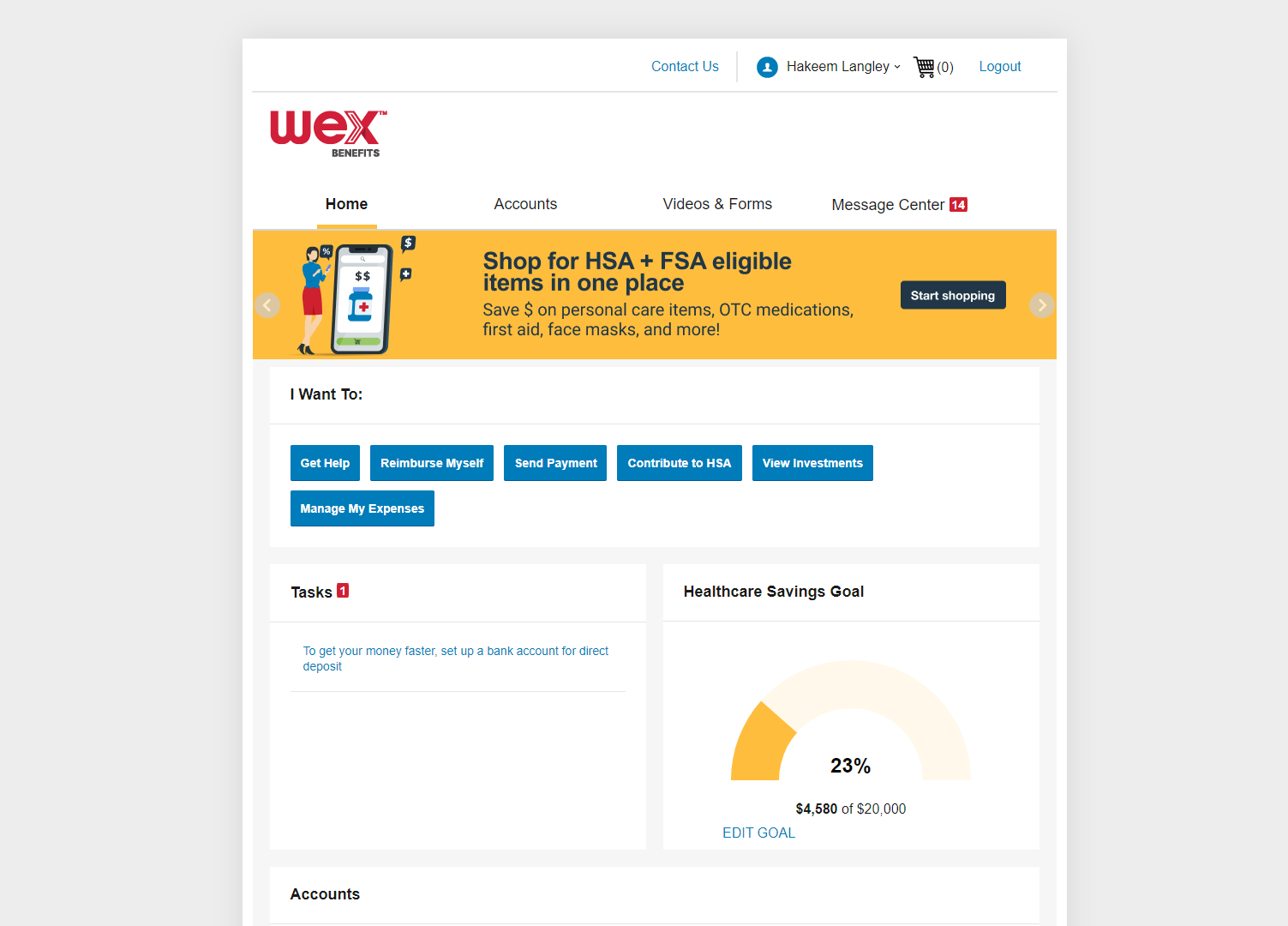 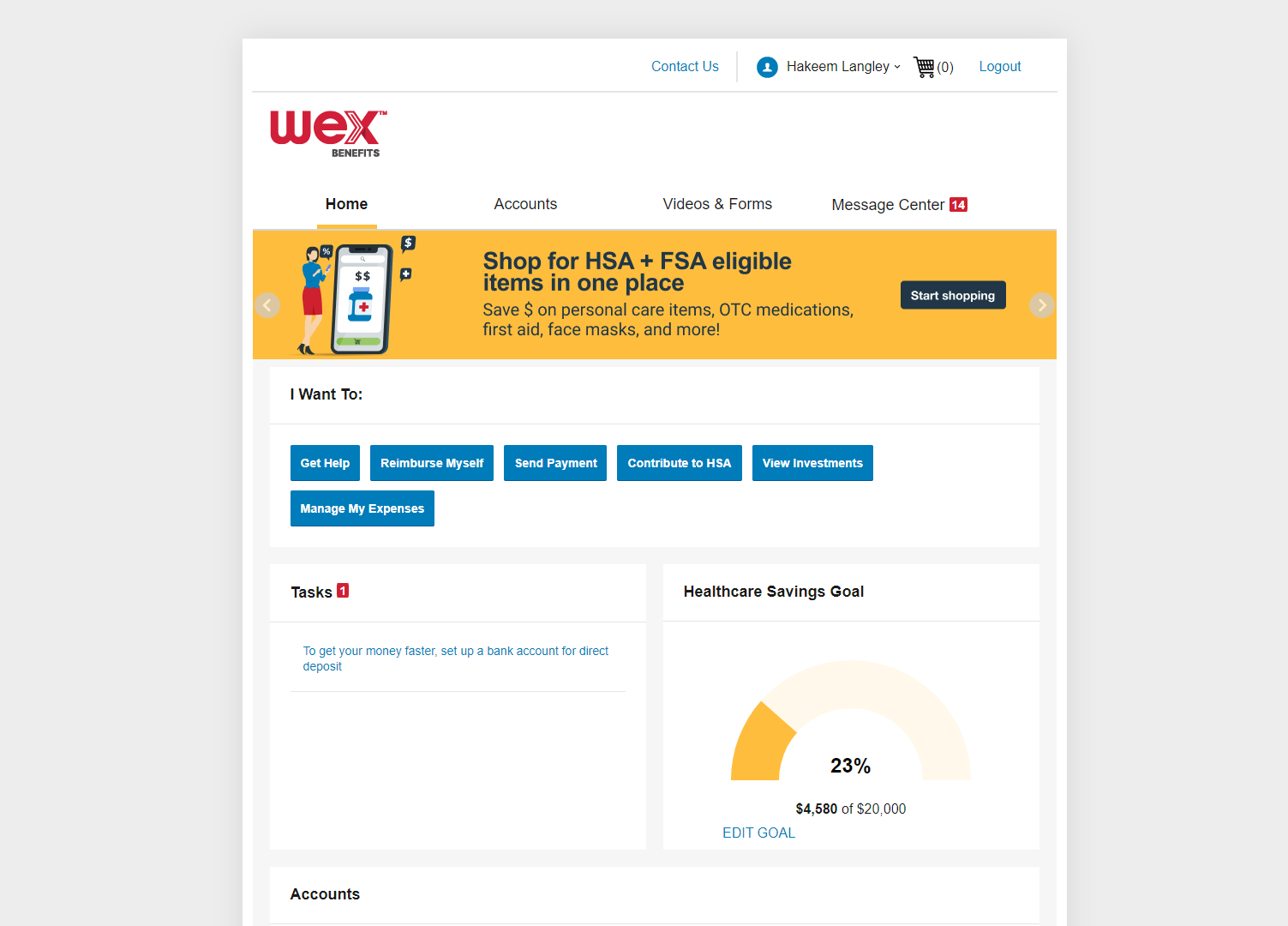 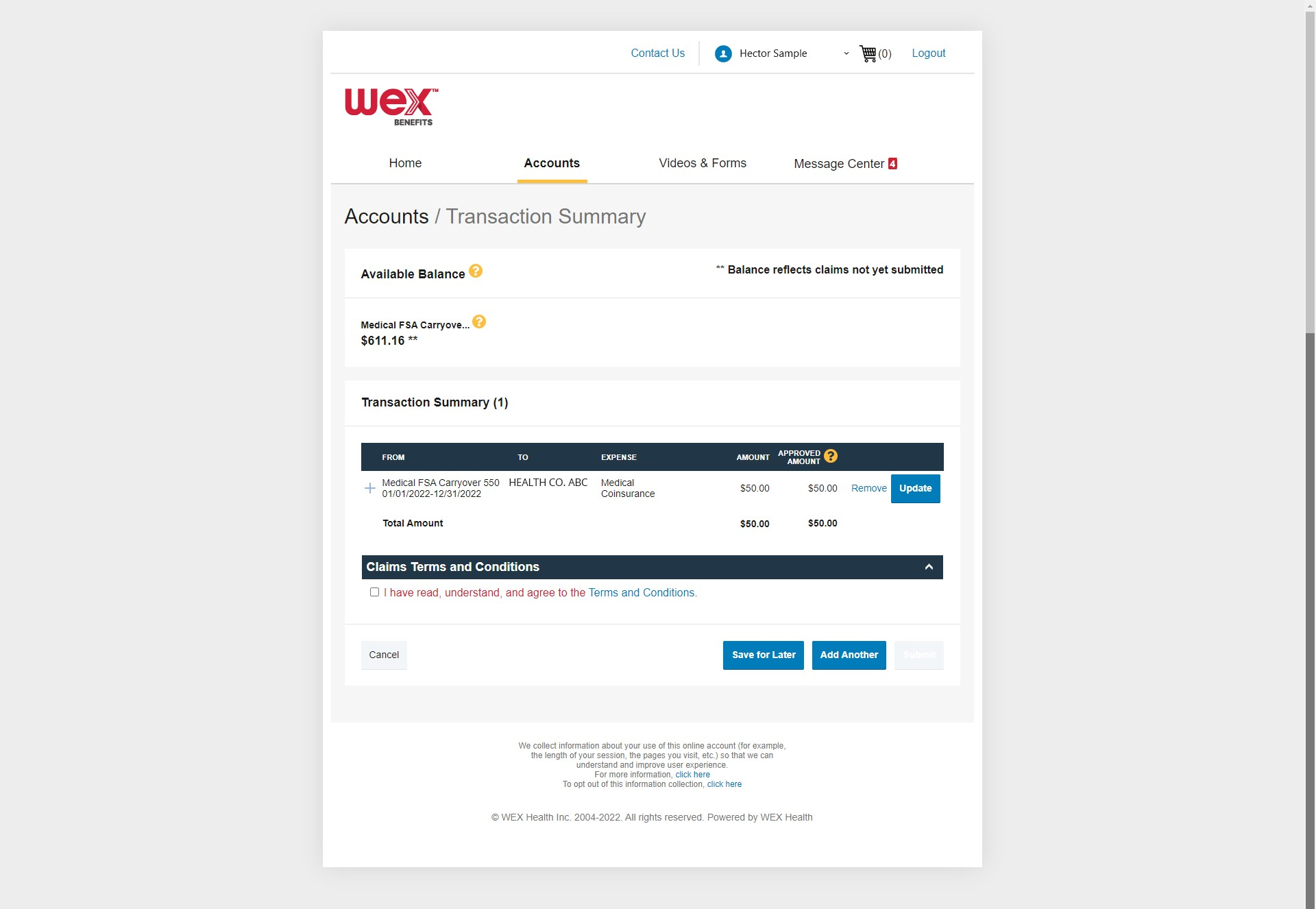 Select your name 

along the bar at the top of the screen to open your profile menu
Submit claim
This is a headline or statement about a feature or benefit
This is some body copy that supports the statement above. It should be typeset like this.
This is a headline or statement about a feature or benefit
This is some body copy that supports the statement above. It should be typeset like this.
This is a headline or statement about a feature or benefit
This is some body copy that supports the statement above. It should be typeset like this.
This is a headline or statement about a feature or benefit
This is some body copy that supports the statement above. It should be typeset like this.
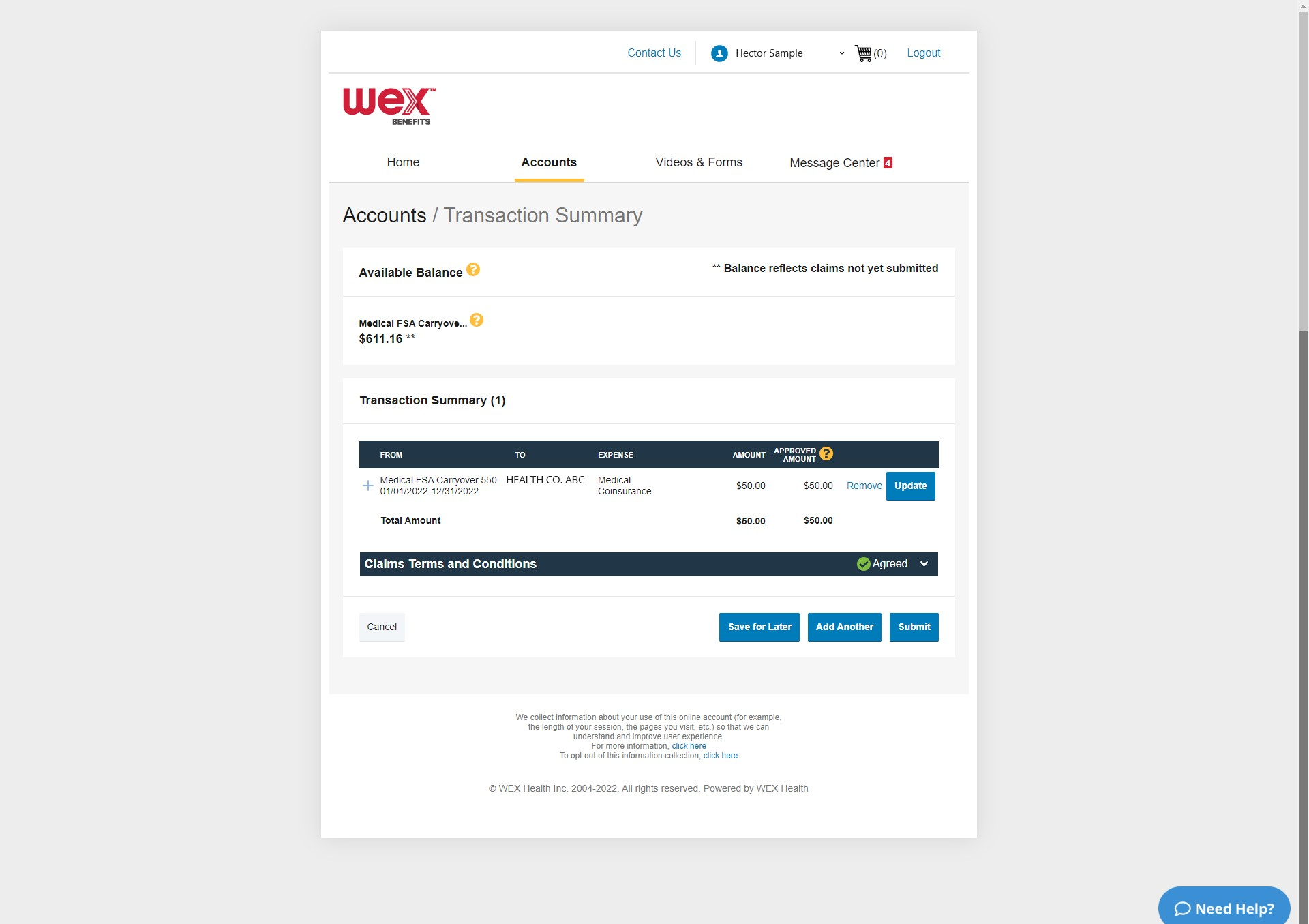 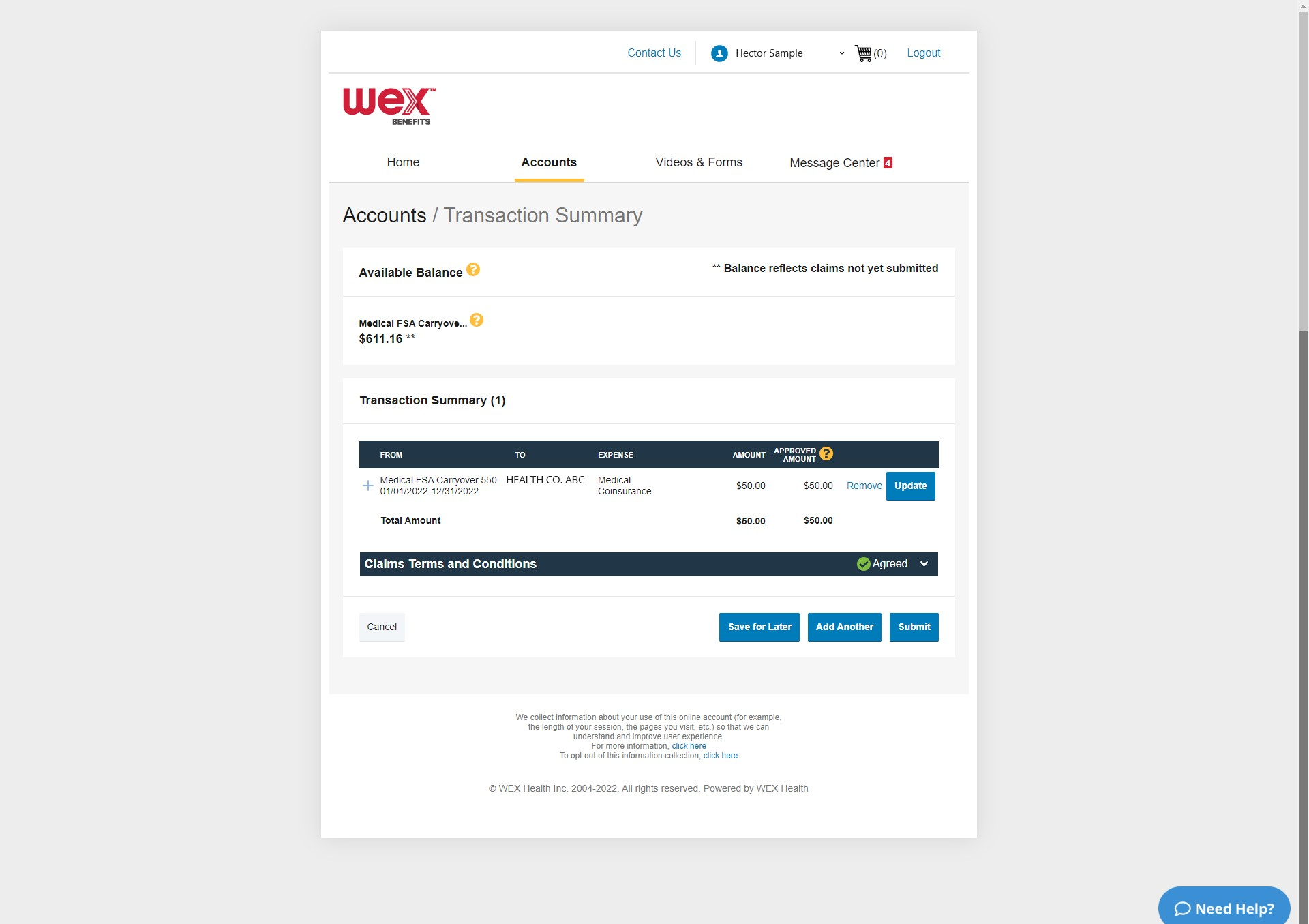 [Speaker Notes: Then select, “Submit.”]
How to send a check directly to a provider
How to send a check directly to a provider
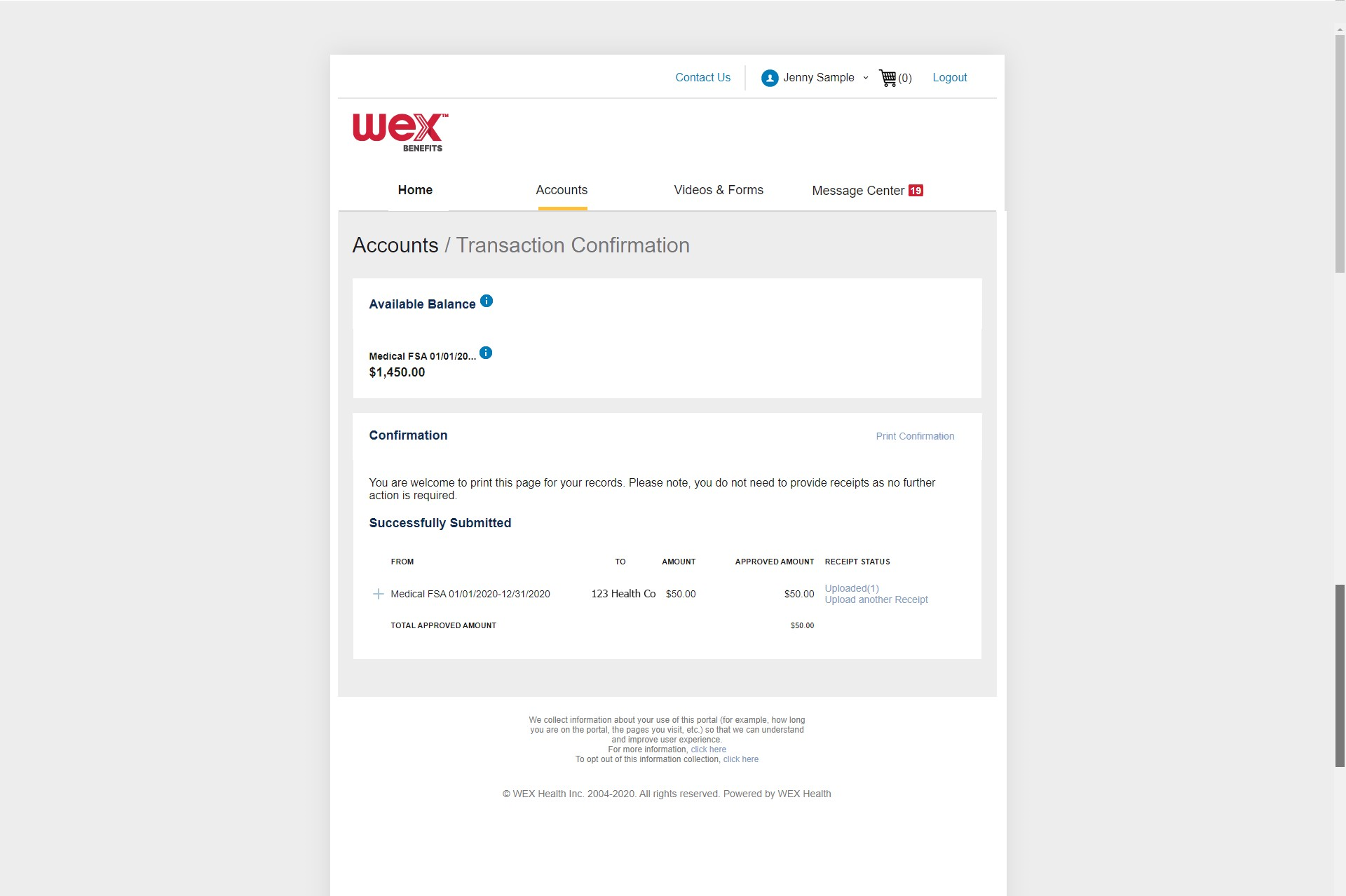 Select your name 

along the bar at the top of the screen to open your profile menu
Documentation processed within two business days
This is a headline or statement about a feature or benefit
This is some body copy that supports the statement above. It should be typeset like this.
This is a headline or statement about a feature or benefit
This is some body copy that supports the statement above. It should be typeset like this.
This is a headline or statement about a feature or benefit
This is some body copy that supports the statement above. It should be typeset like this.
This is a headline or statement about a feature or benefit
This is some body copy that supports the statement above. It should be typeset like this.
[Speaker Notes: You will receive a confirmation message that verifies the claim was successfully submitted.

The documentation will typically be processed within two business days.]
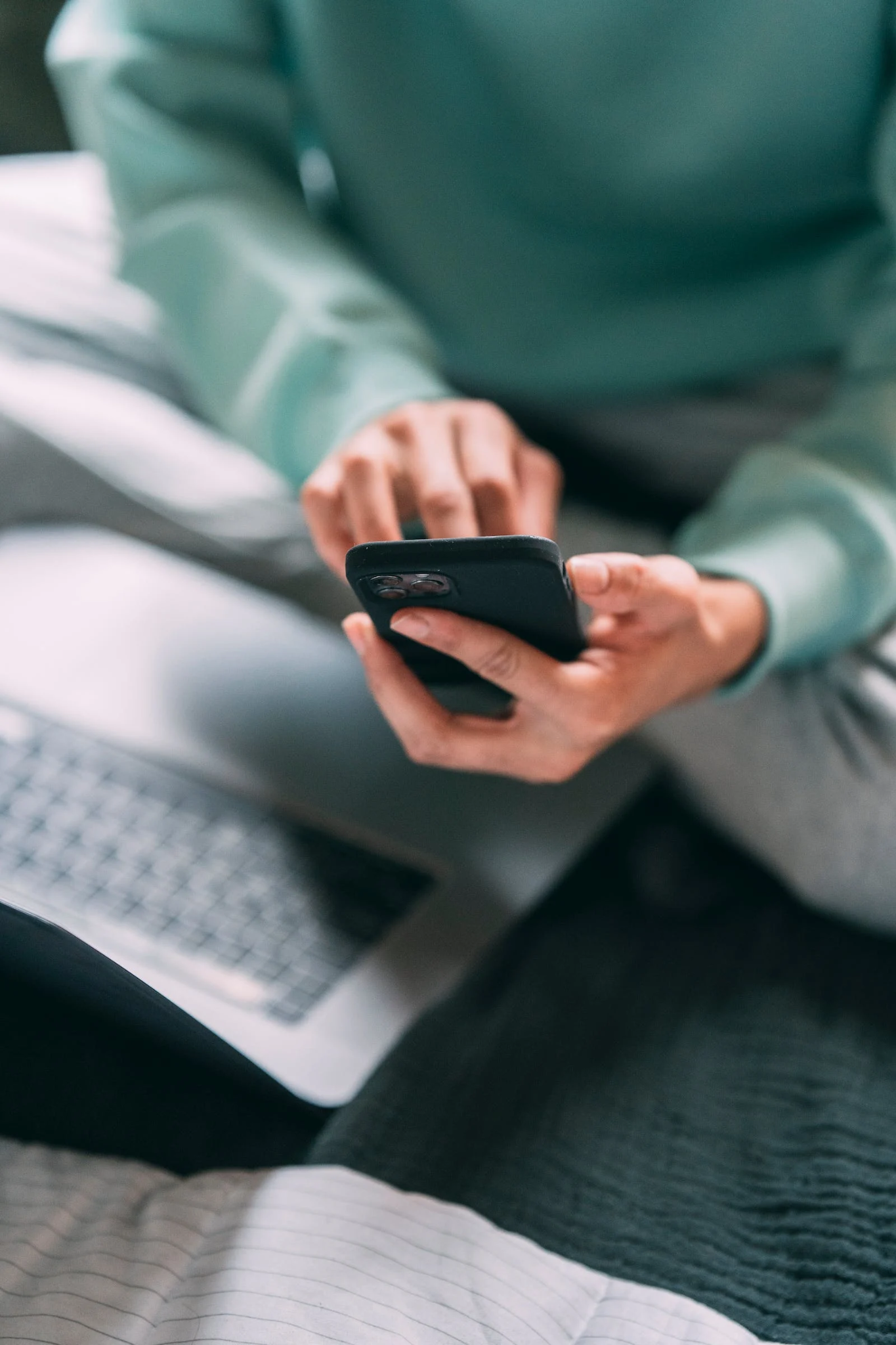 How to file a claim in the benefits mobile app
Proprietary & Confidential
‹#›
[Speaker Notes: What about the mobile app? 
There are two ways to file a claim in the WEX benefits mobile app, depending on how you want funds to be transferred.]
How to file a claim in the benefits mobile app
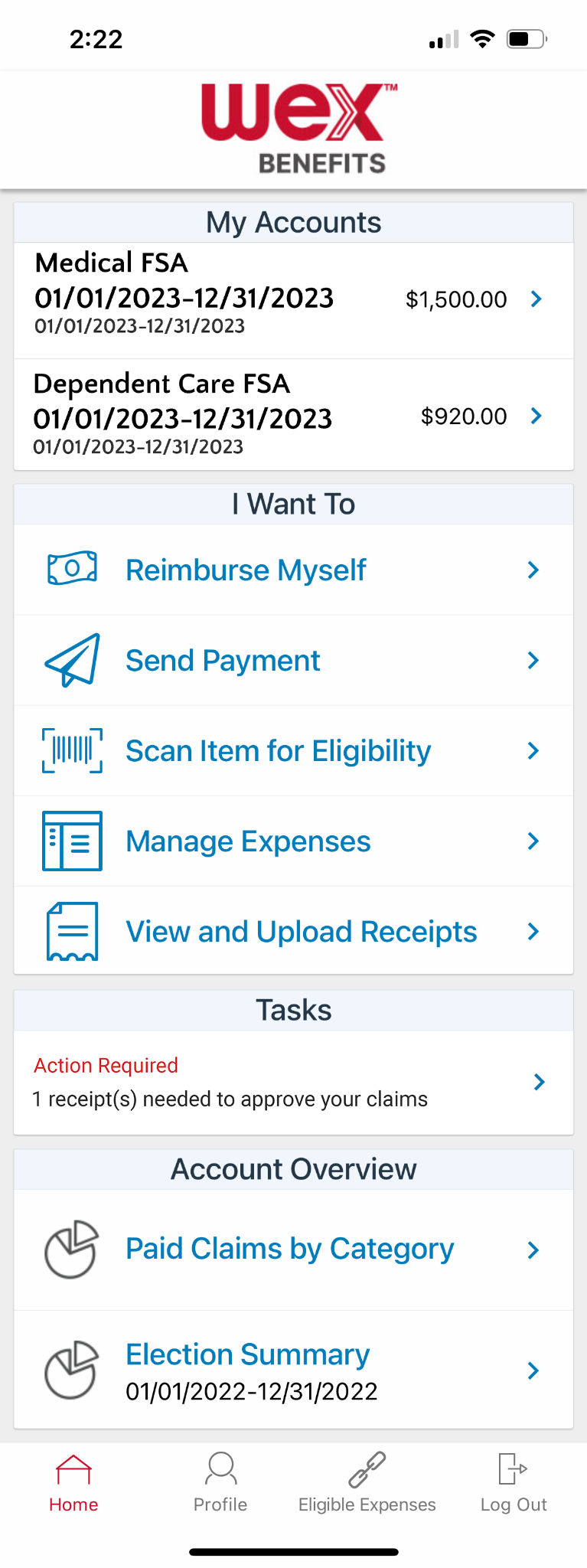 Select how you you like funds transferred
1
Reimburse Myself
Send Payment
[Speaker Notes: If you want to receive your benefit funds directly to make up for something you paid for out of pocket, select “Reimburse myself.”]
How to file a claim in the benefits mobile app
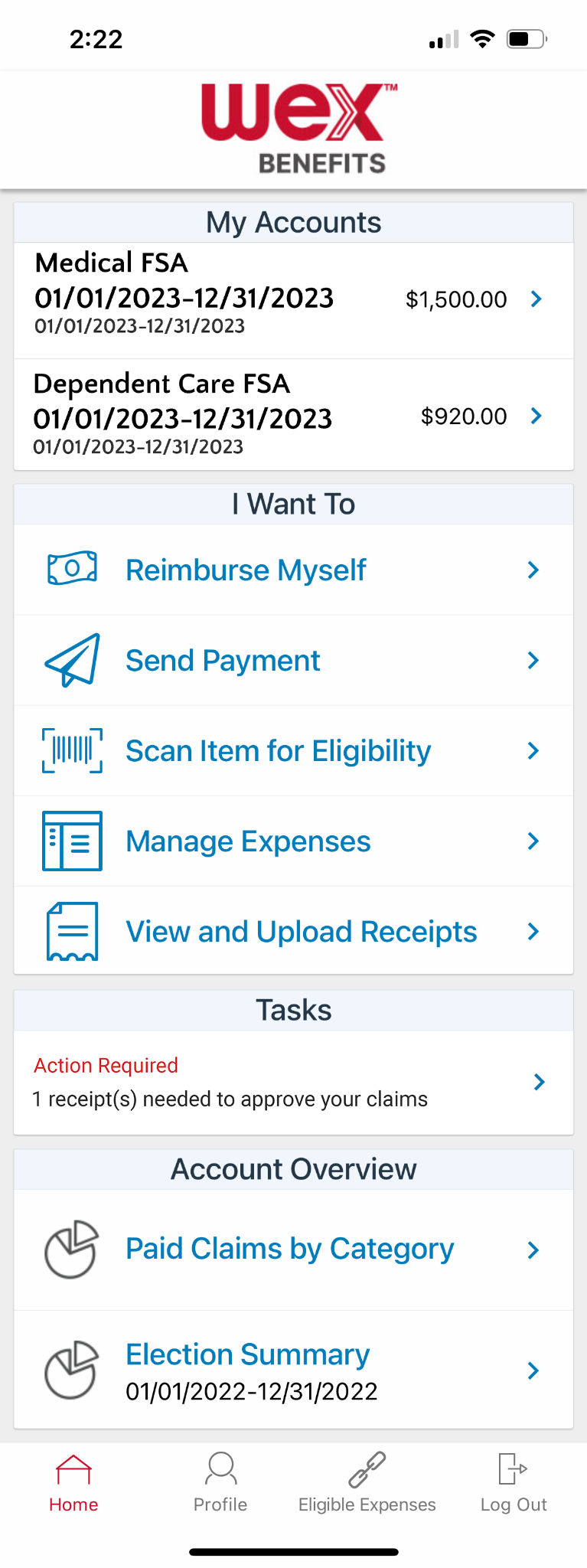 Select how you you like funds transferred
1
Reimburse Myself
Send Payment
[Speaker Notes: If you want to send your benefit funds directly to a provider to pay for an eligible expense, select “Send Payment.”
Both processes are similar, so we will demonstrate with the “Send Payment” option.]
How to file a claim in the benefits mobile app
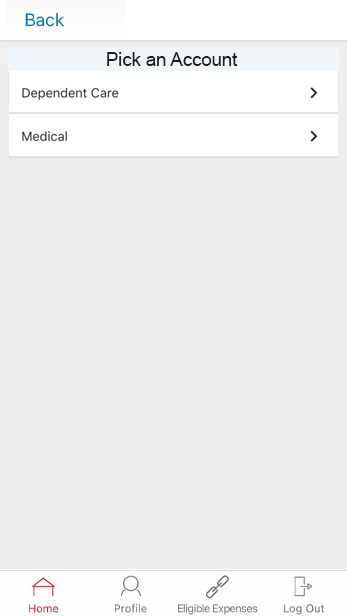 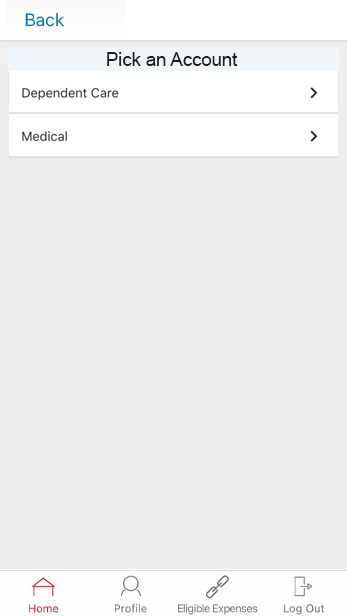 Select the plan from which you’d like reimbursement
2
[Speaker Notes: Select the plan from which you’re requesting reimbursement.]
How to file a claim in the benefits mobile app
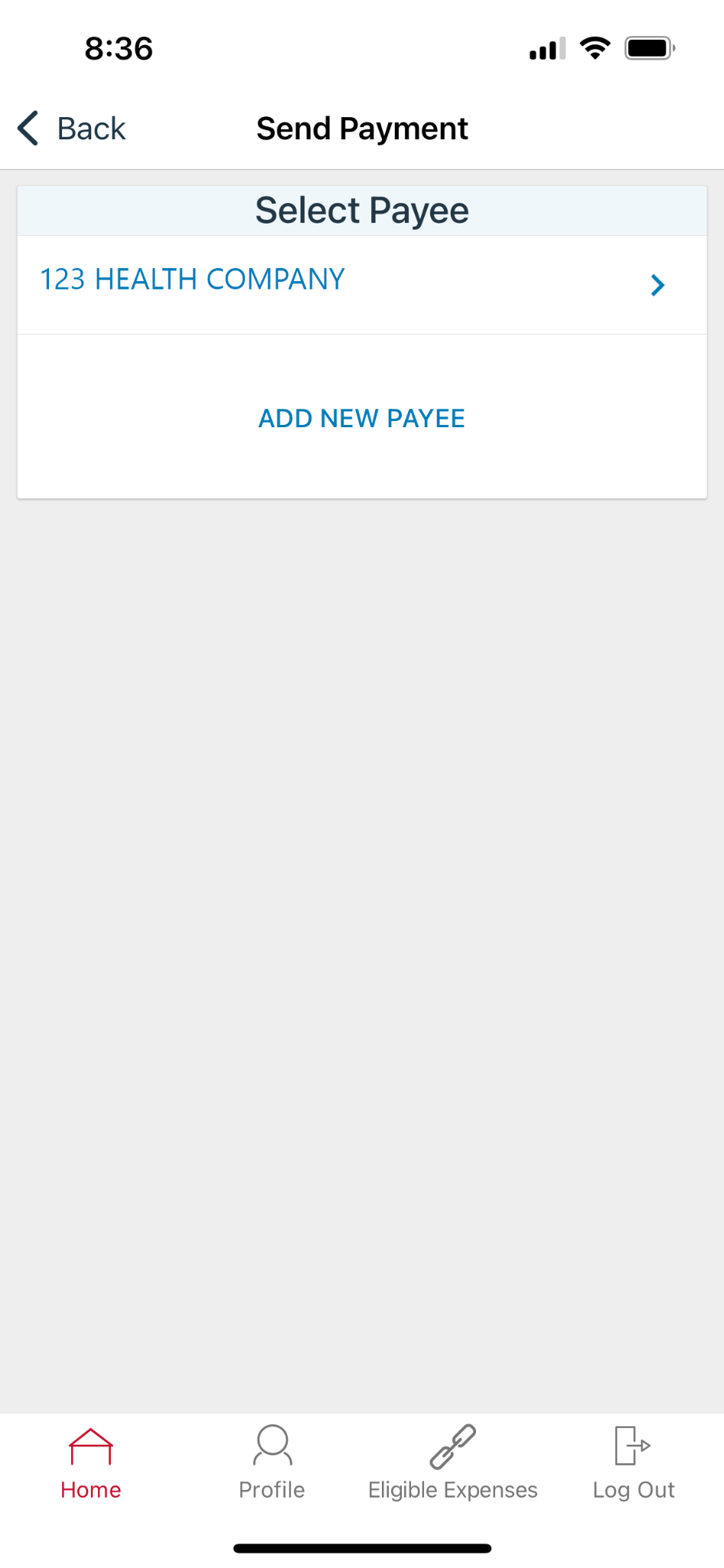 Select a payee for the claim
3
Add new payee 
Choose existing payee
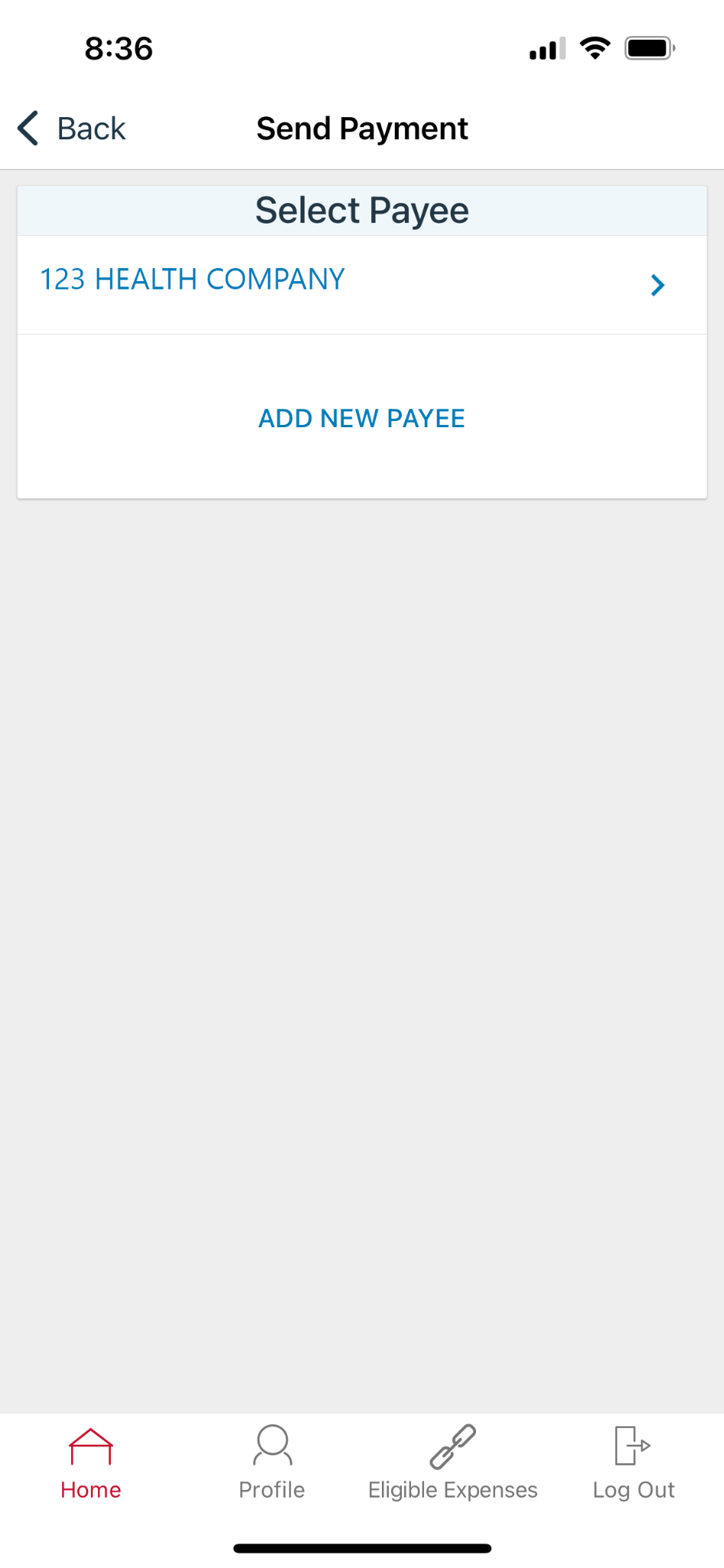 [Speaker Notes: You’ll need to select a payee for the claim. You can either add a new payee…]
How to file a claim in the benefits mobile app
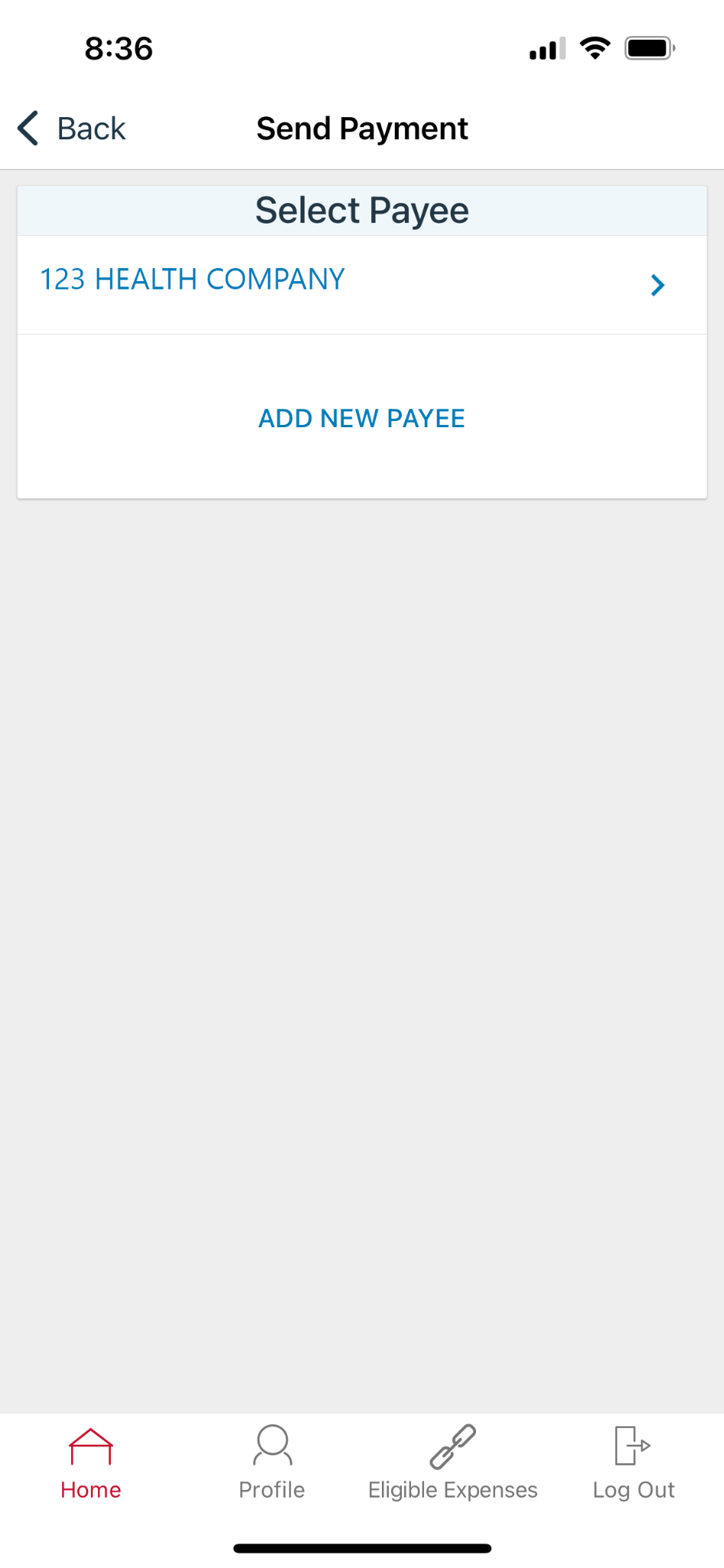 Select a payee for the claim
Select a payee for the claim
3
Add new payee 
Choose existing payee
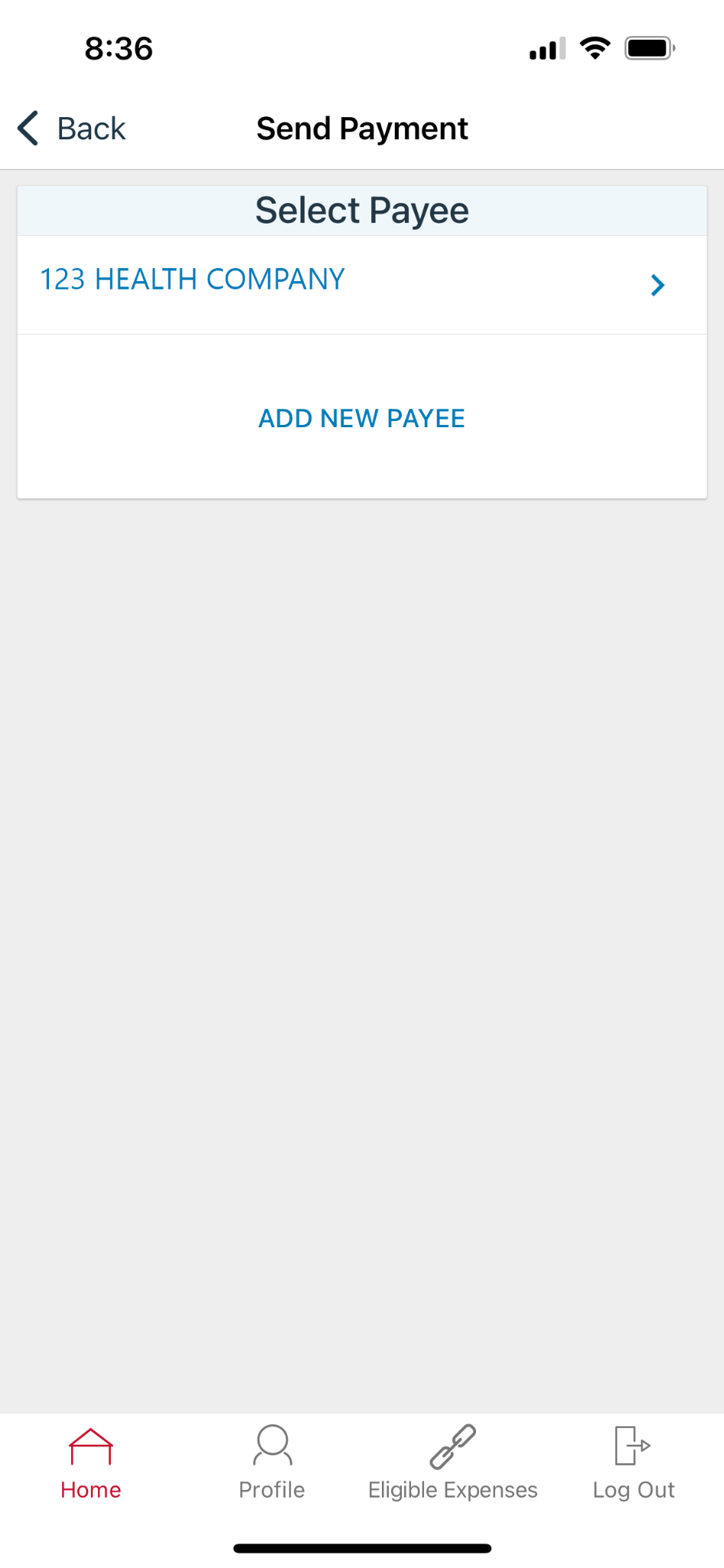 [Speaker Notes: …or choose an existing payee from the list.]
How to file a claim in the benefits mobile app
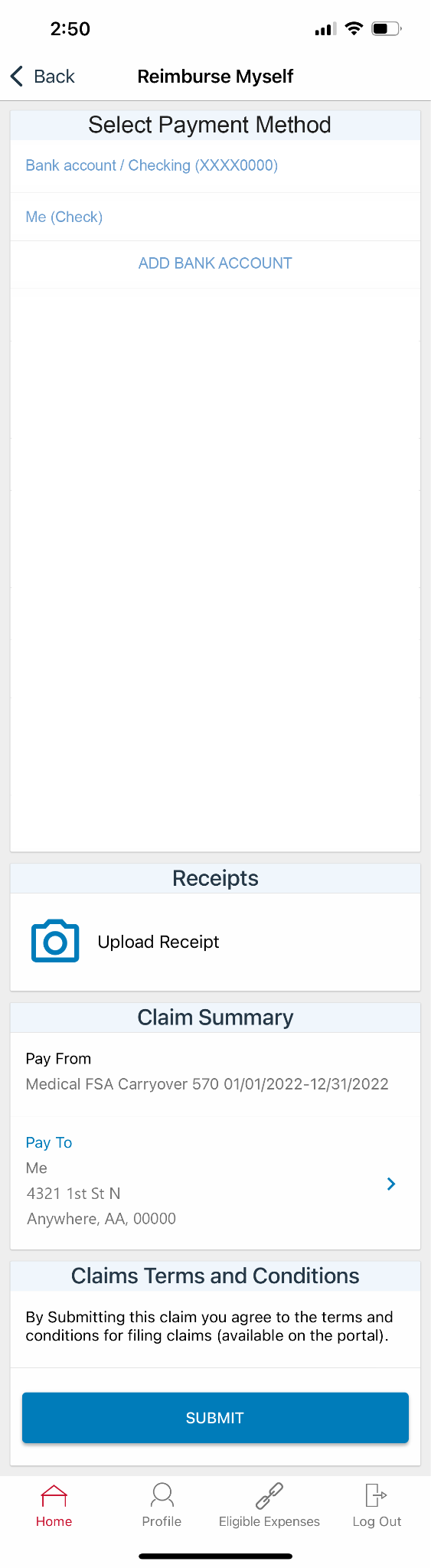 Reimburse self- select payment method
Direct Deposit
Check
[Speaker Notes: If you selected “Reimburse myself,” this screen will ask for your preferred payment method to receive the reimbursement.]
How to file a claim in the benefits mobile app
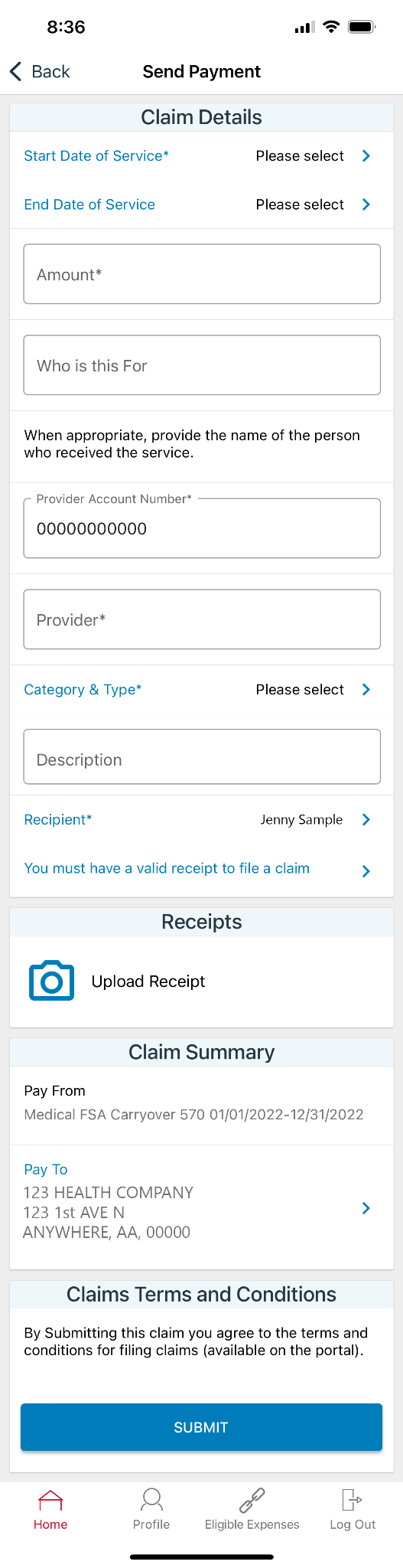 Provide claim details
4
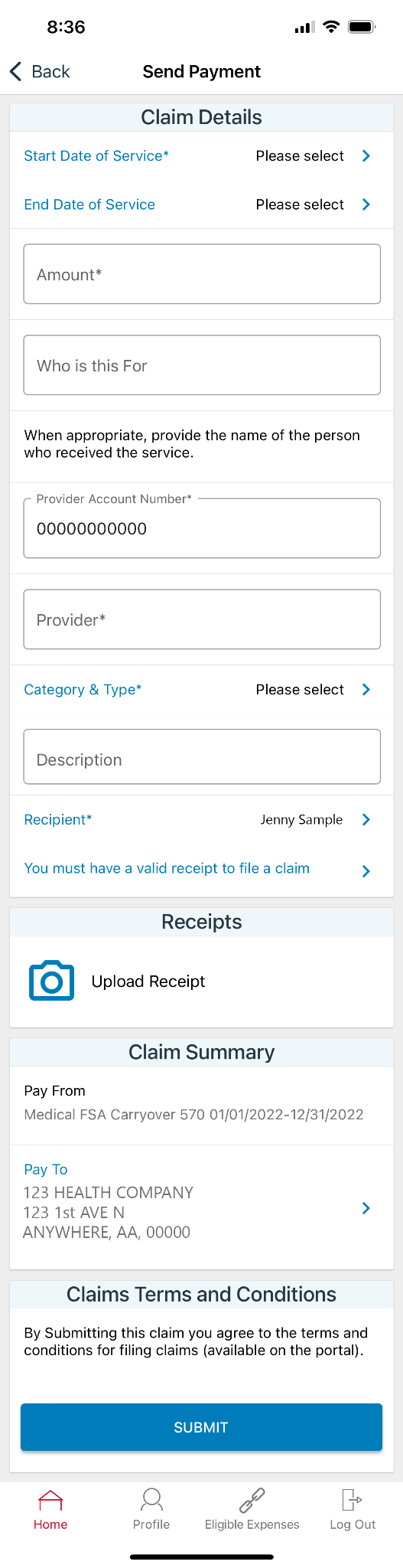 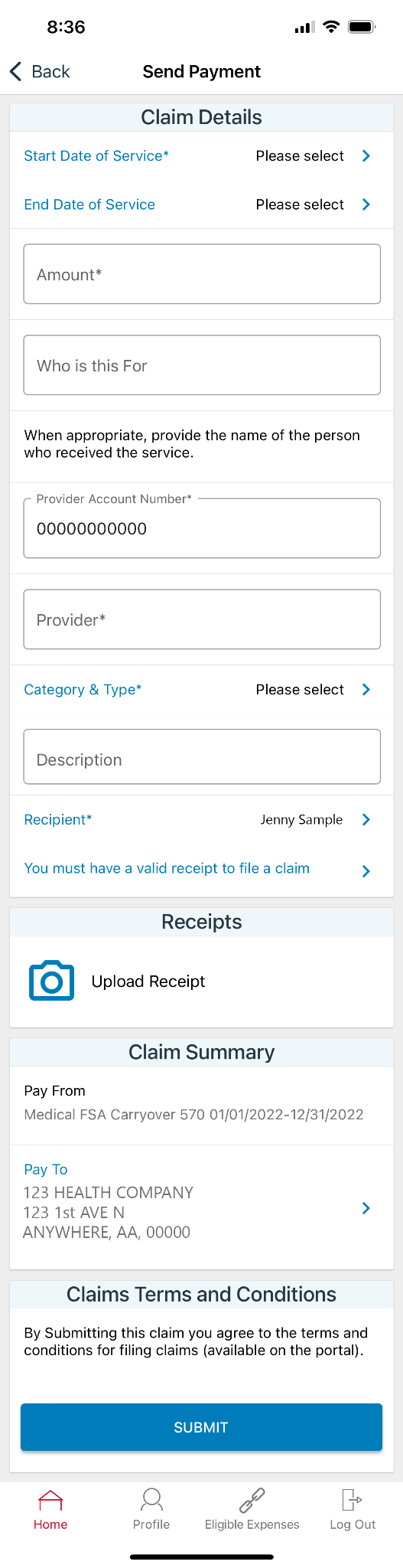 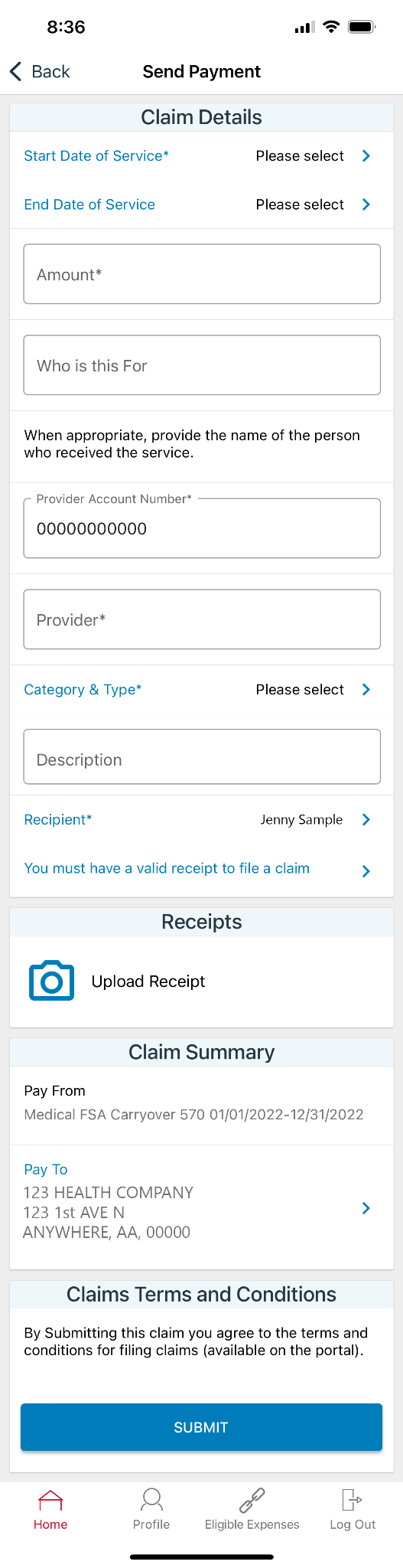 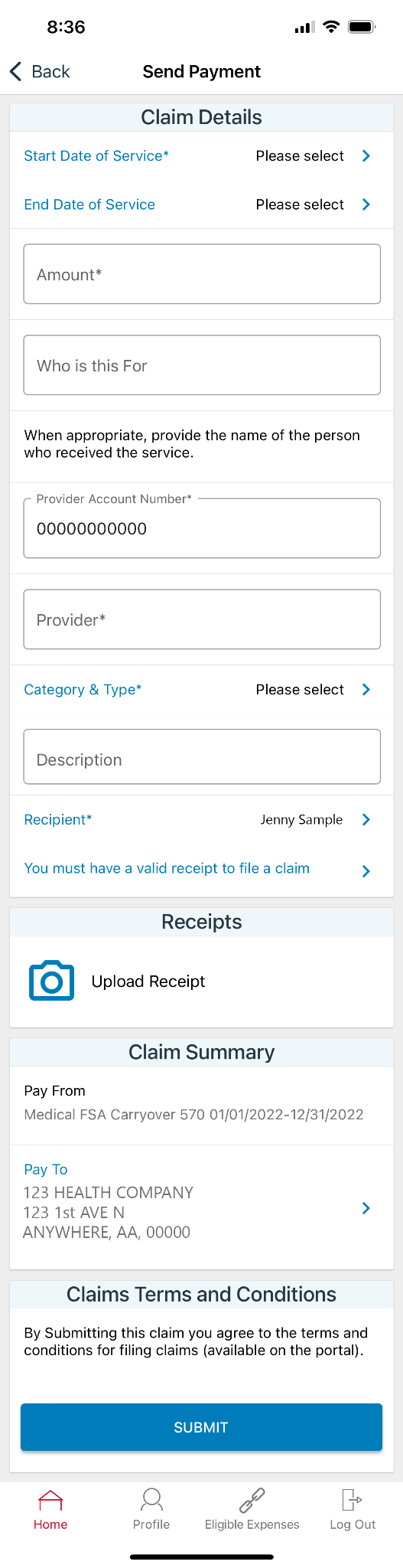 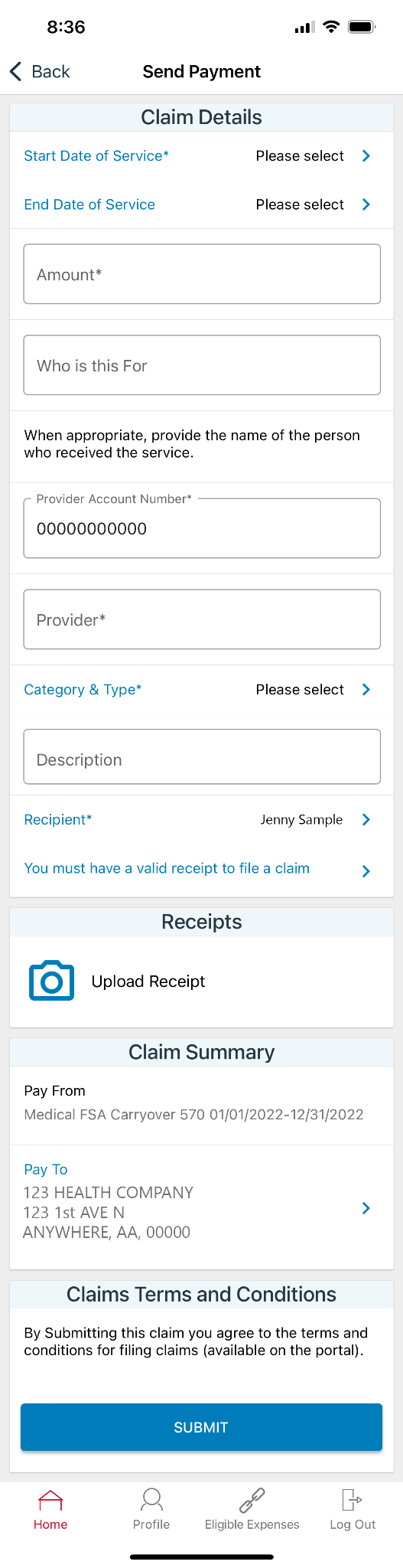 [Speaker Notes: Next, provide the claim details in the required fields.]
How to file a claim in the benefits mobile app
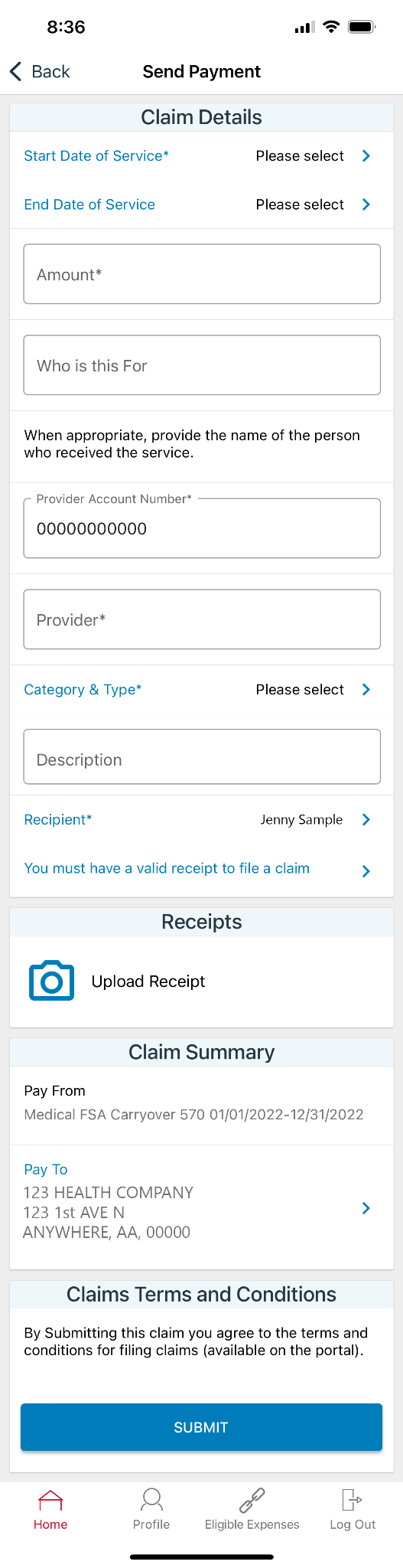 Scroll down to upload a receipt
5
[Speaker Notes: Then scroll down to the “Receipts” section and select “Upload Receipt.”]
How to file a claim in the benefits mobile app
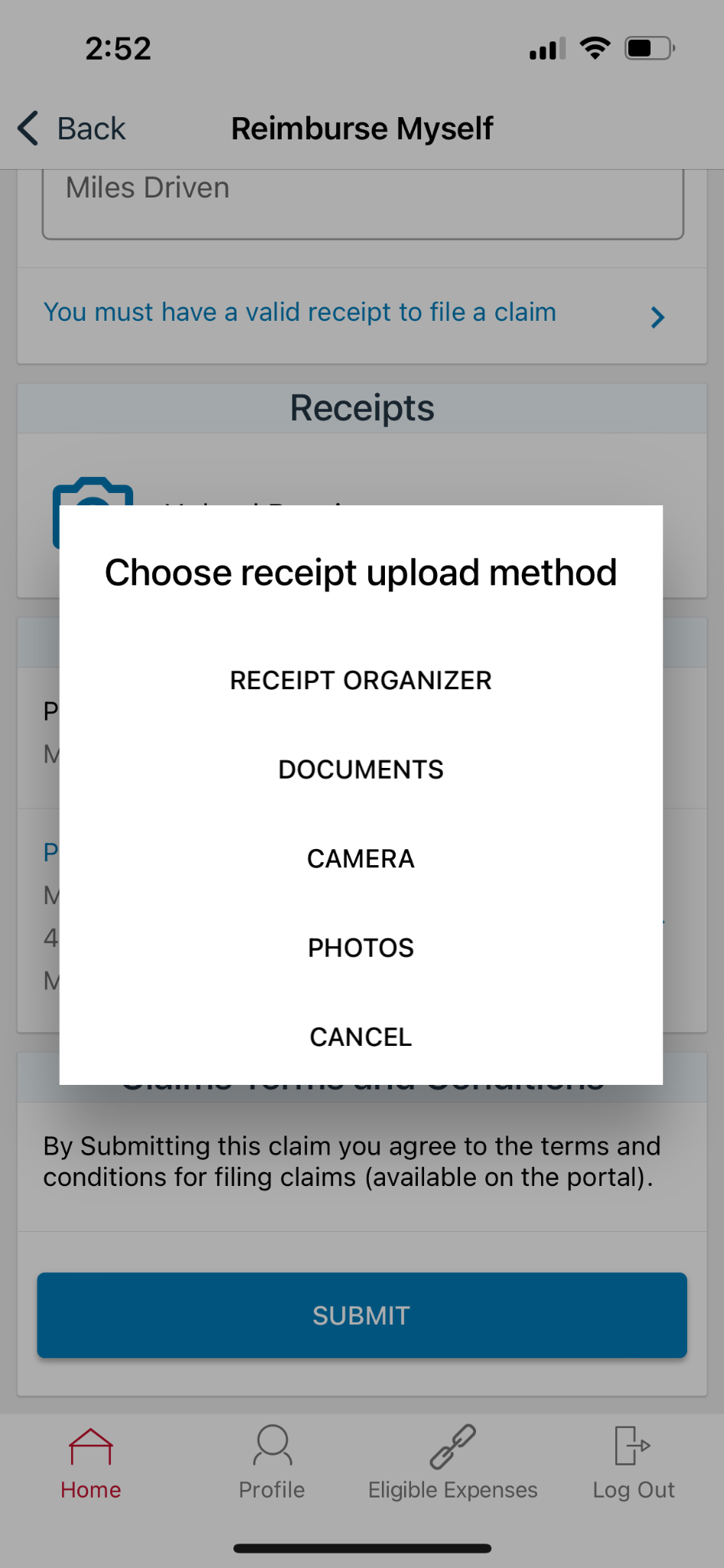 Select receipt upload method
6
Take a photo 
Upload existing photo
[Speaker Notes: This will pull up a window for you to upload your receipt. You can either take a photo of the documentation, or upload an existing photo on your mobile device.]
How to file a claim in the benefits mobile app
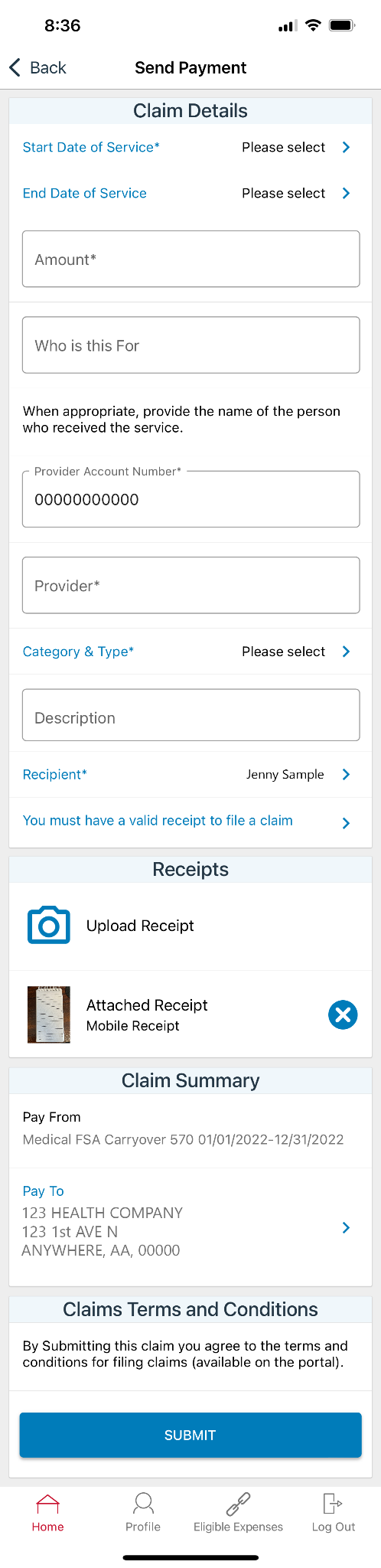 Select “Submit”
7
[Speaker Notes: Once you have uploaded your receipt, select “Submit.”]
How to file a claim in the benefits mobile app
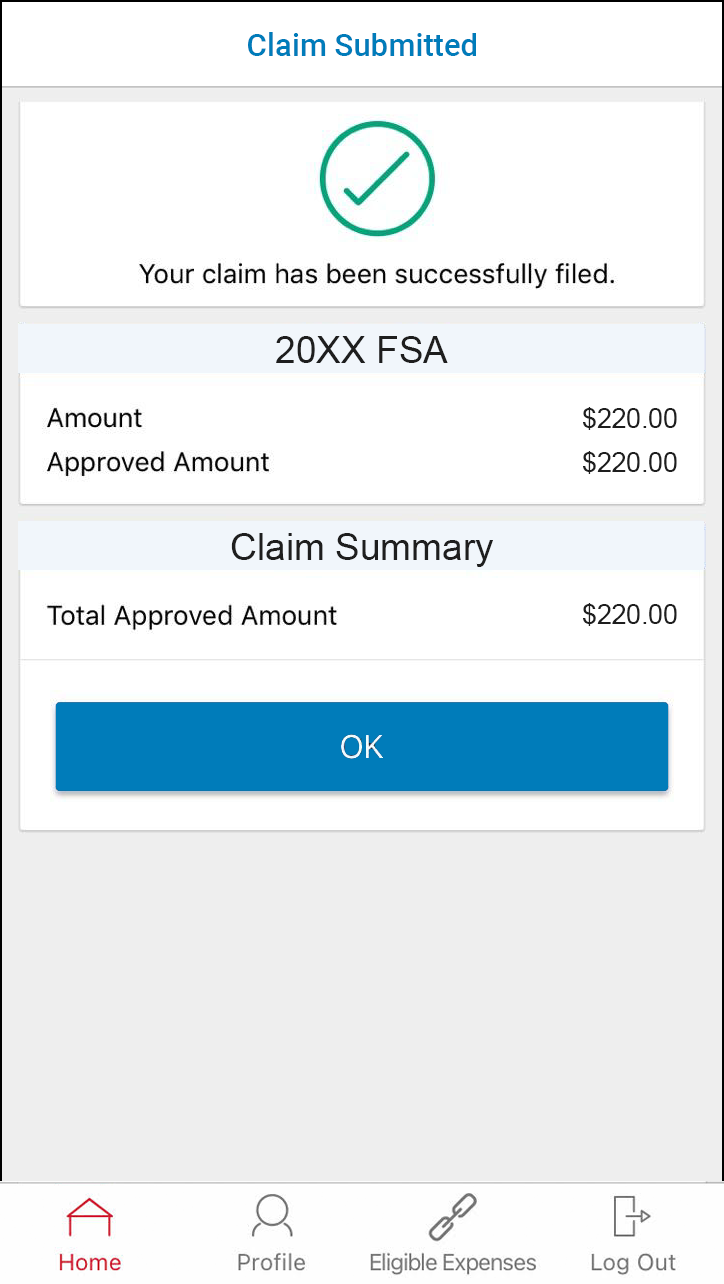 You’ll receive a confirmation message
8
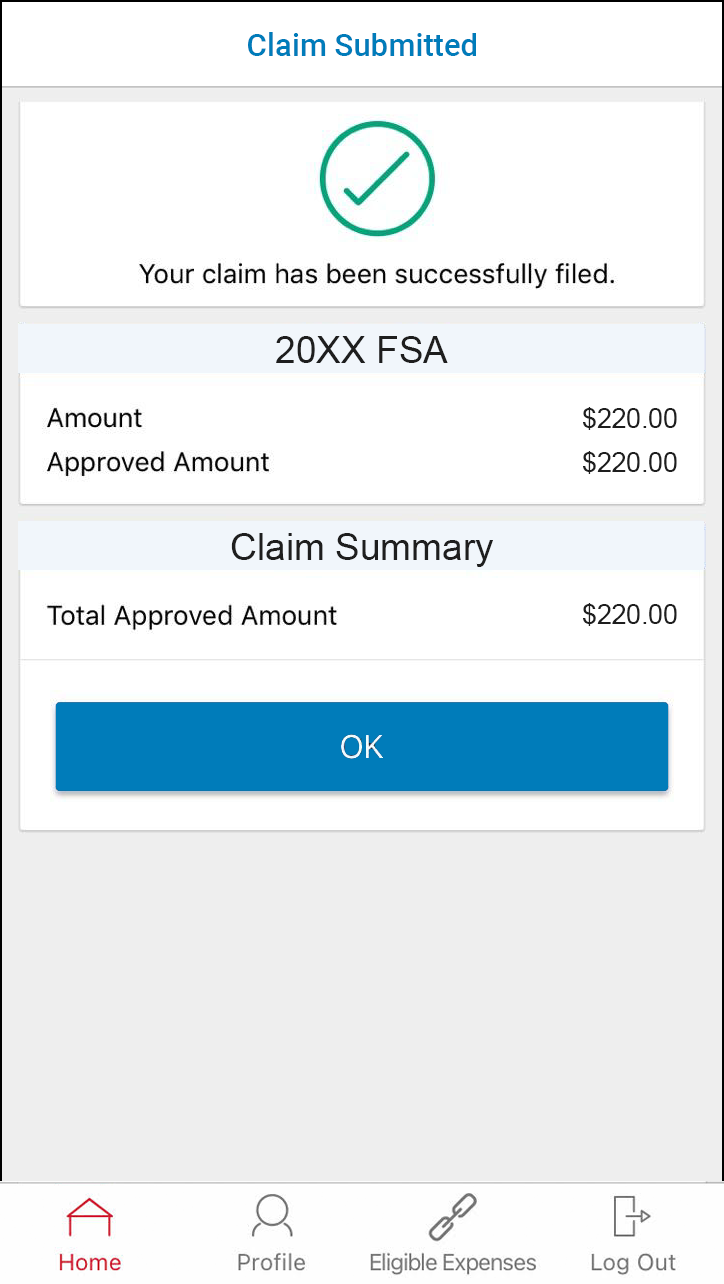 [Speaker Notes: You’ll receive a confirmation once your claim has been successfully submitted.]
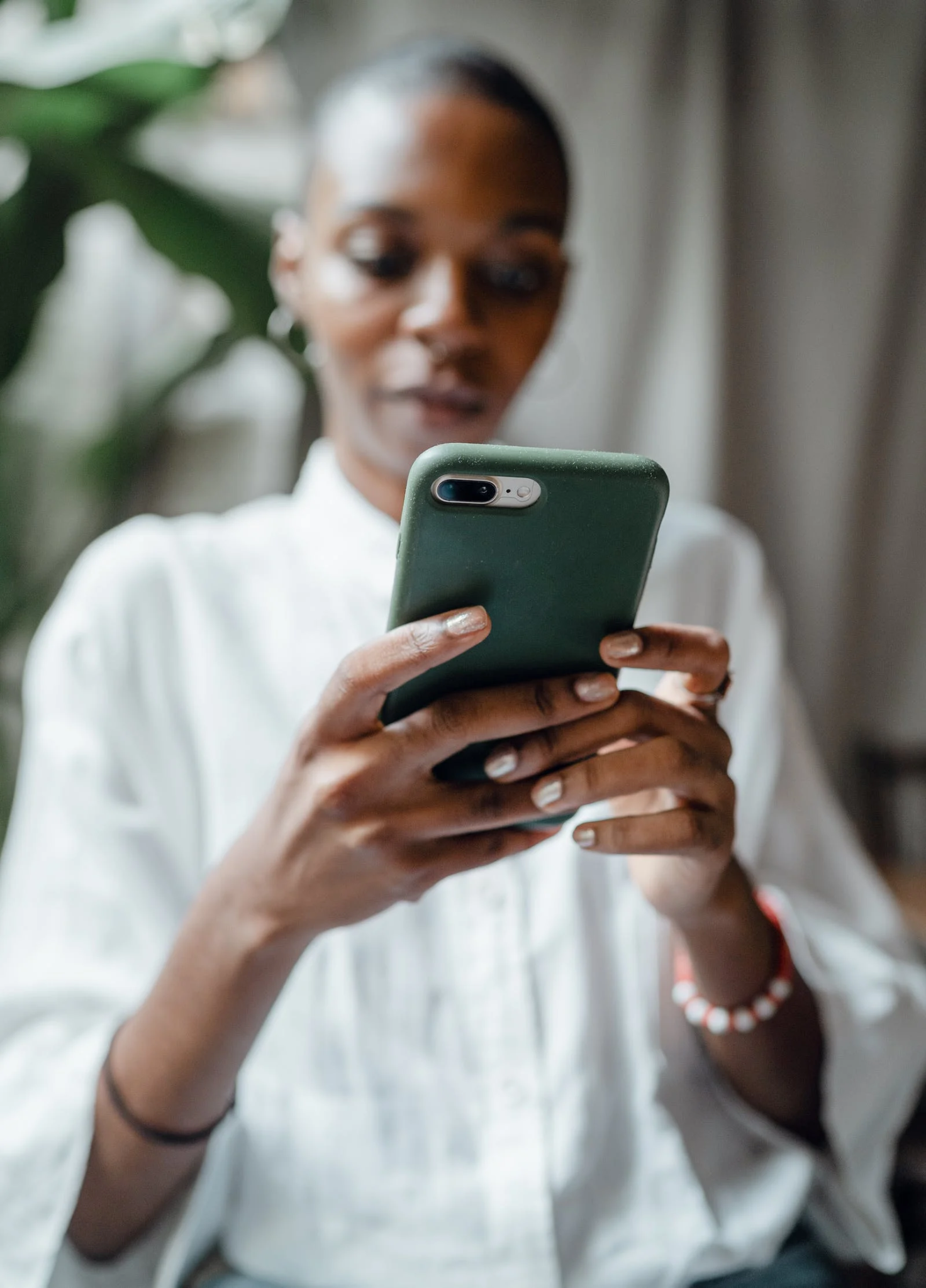 How to use the EOB Smart Scan feature
Proprietary & Confidential
‹#›
[Speaker Notes: Now let’s move on and look at how to use the Explanation of Benefits (or EOB) Smart Scan feature.]
How to use the EOB Smart Scan feature
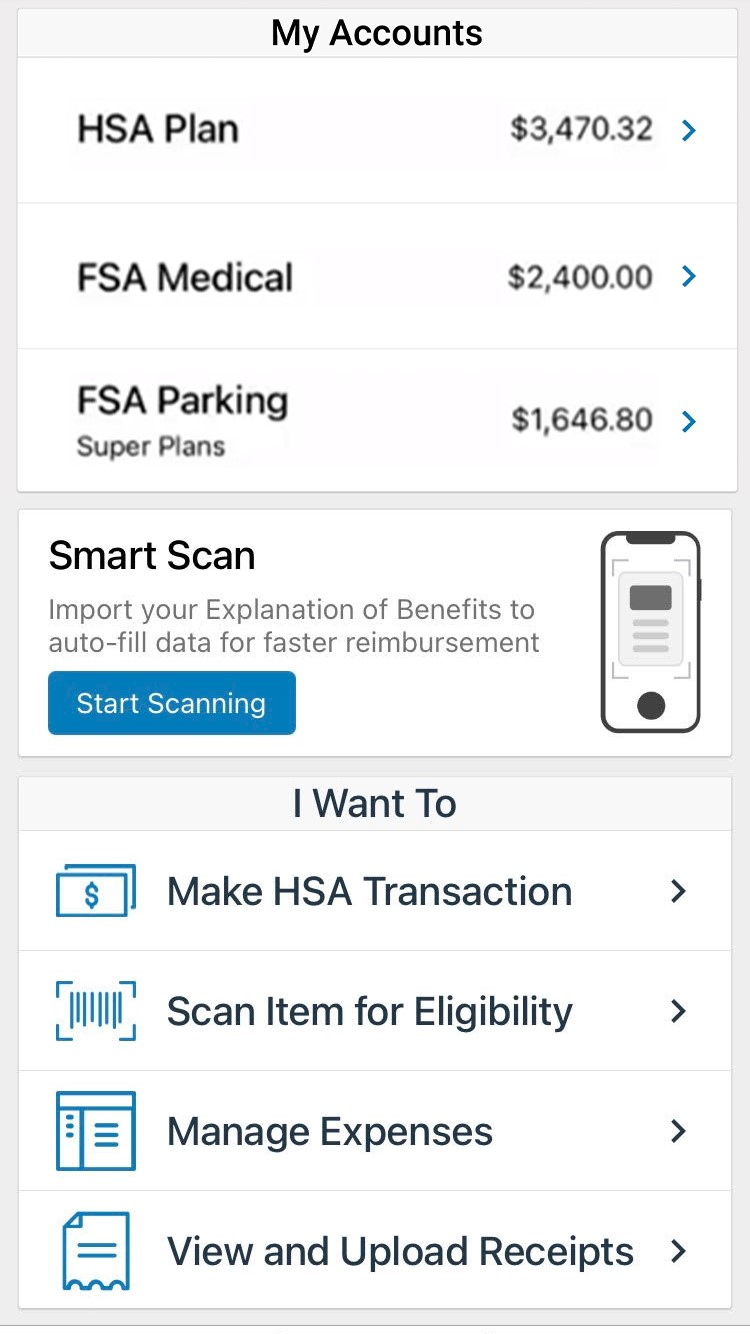 Select “Start Scanning”
1
Take a photo 
Upload existing photo
[Speaker Notes: To begin using the explanation of benefits, or EOB, Smart Scan tool in the benefits mobile app, select “Start Scanning.”]
How to use the EOB Smart Scan feature
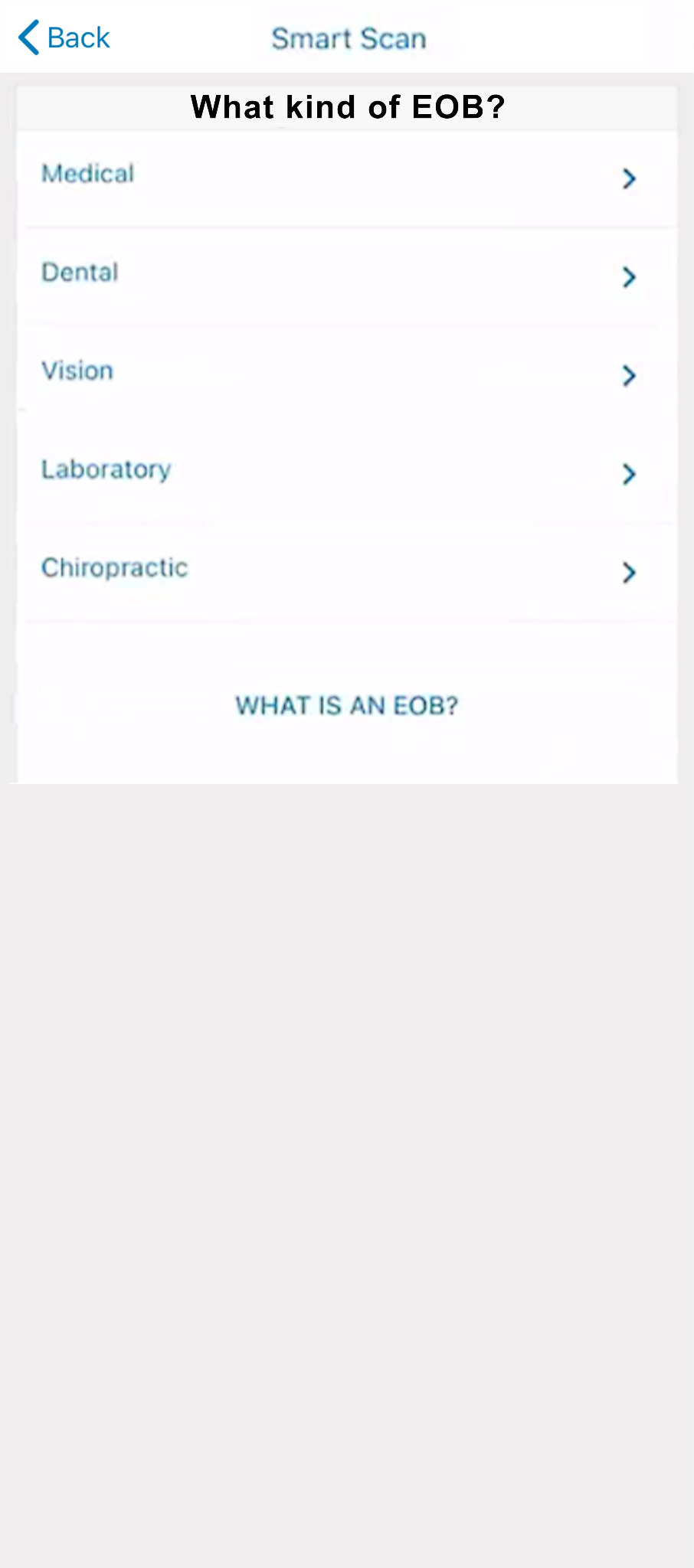 Select the type of EOB
2
[Speaker Notes: Select the type of EOB you will be scanning.]
How to use the EOB Smart Scan feature
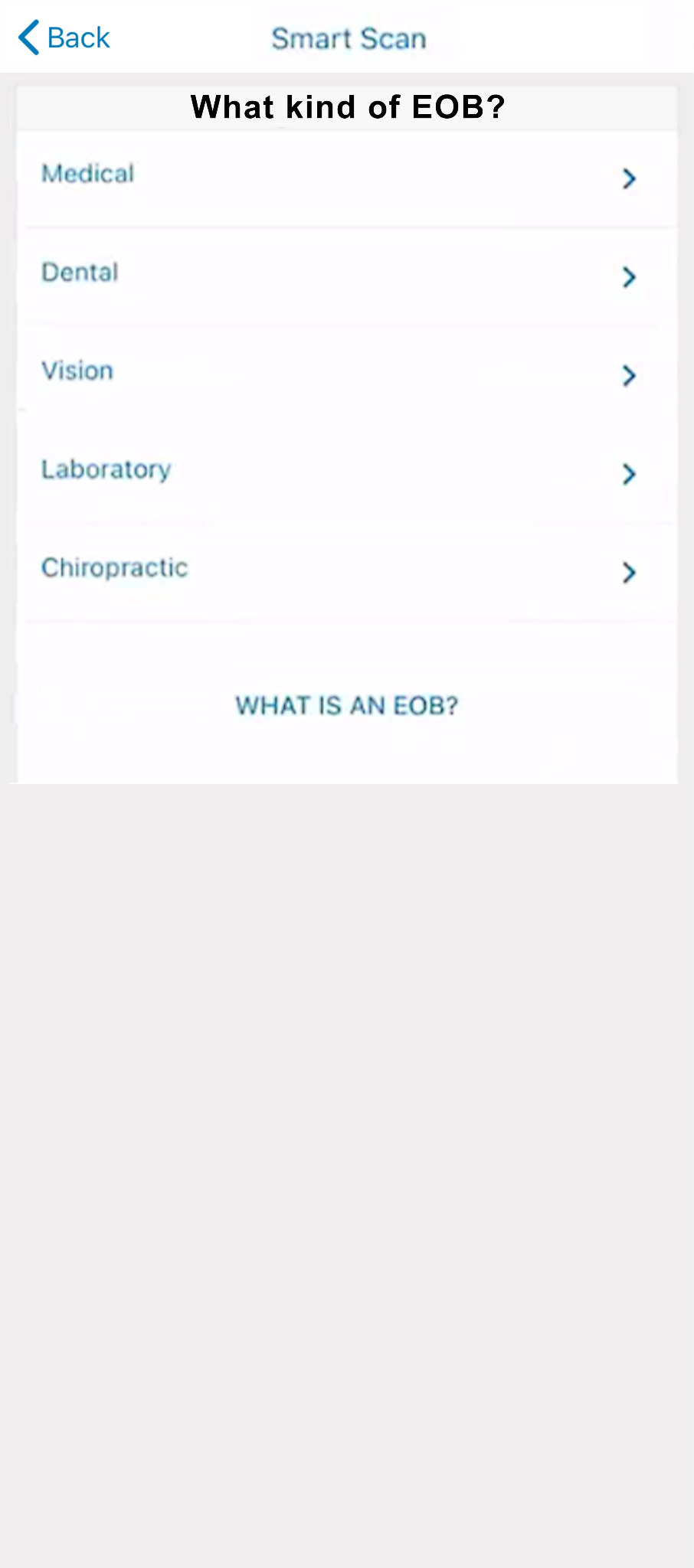 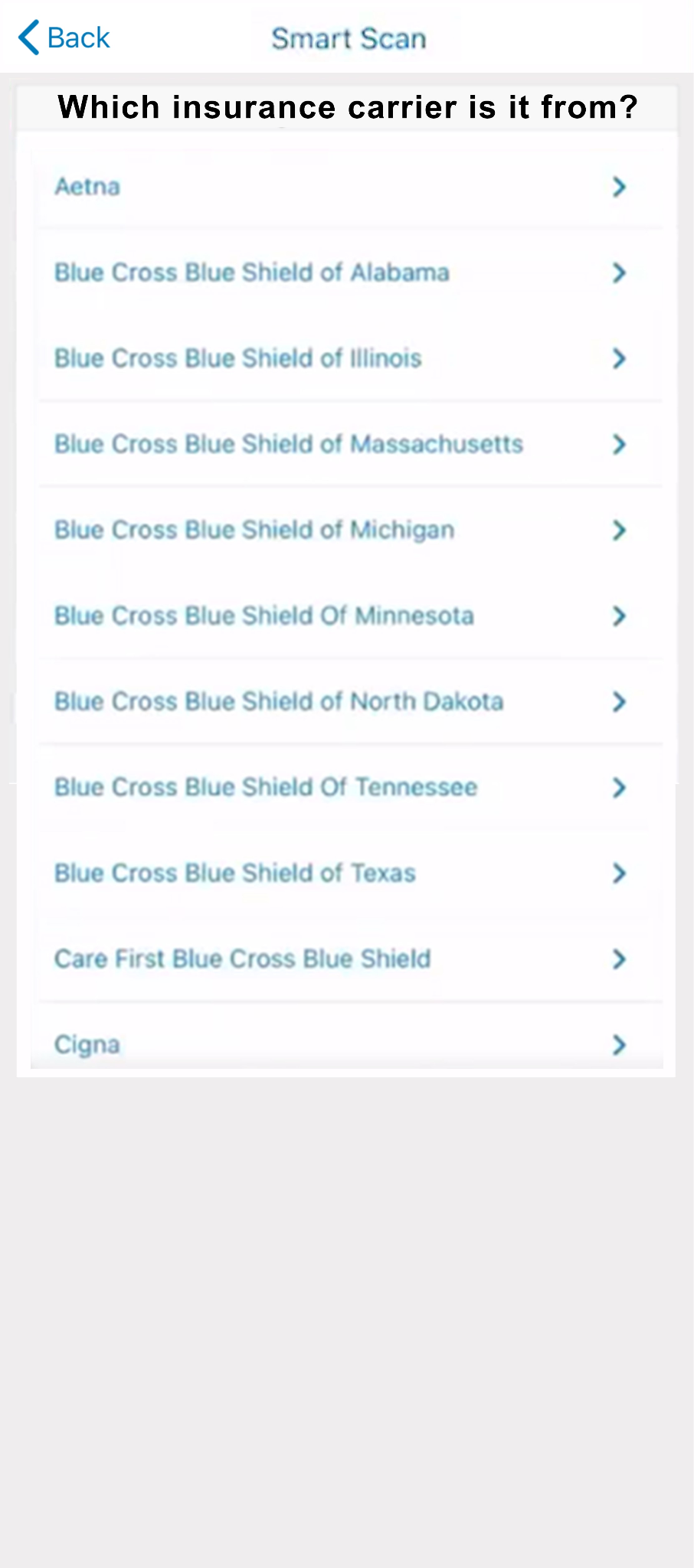 Select your insurance carrier
3
[Speaker Notes: Select your insurance carrier from the list.]
How to use the EOB Smart Scan feature
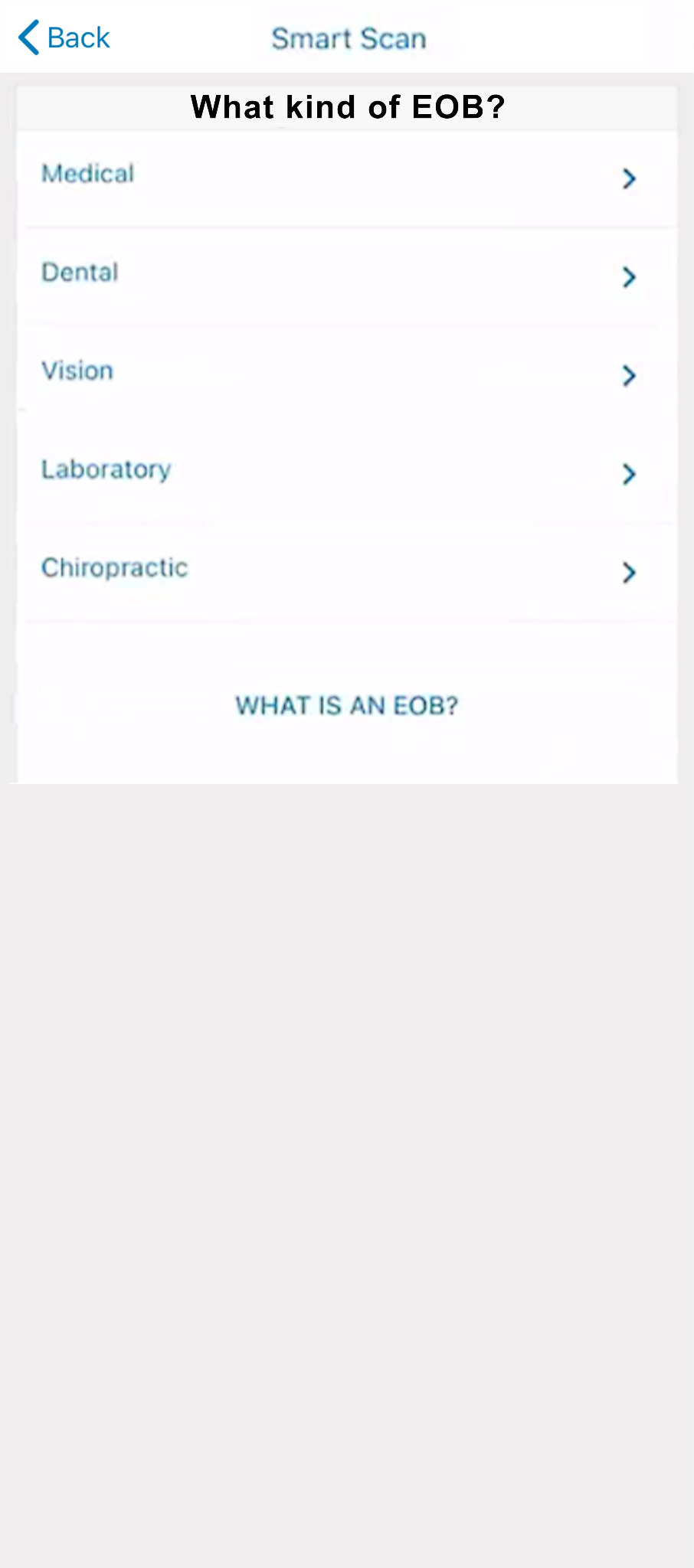 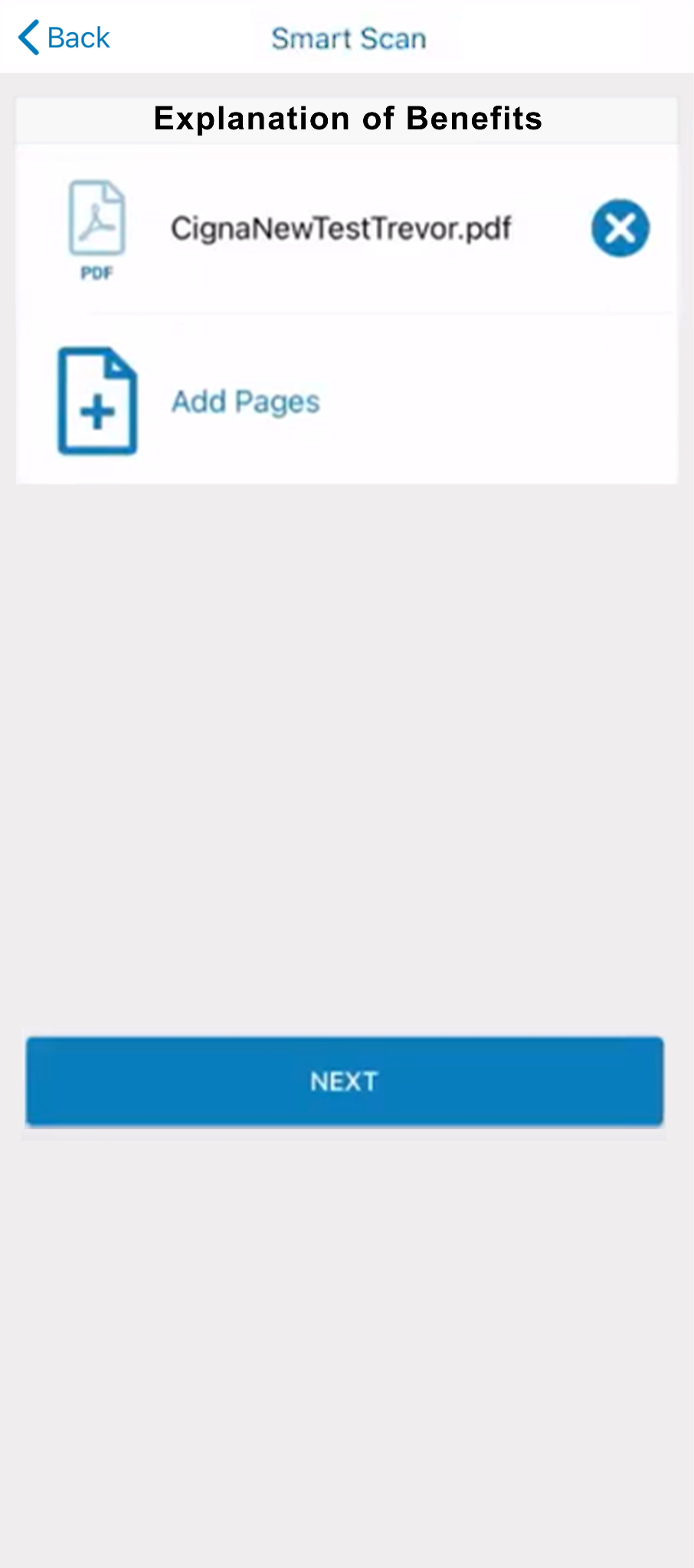 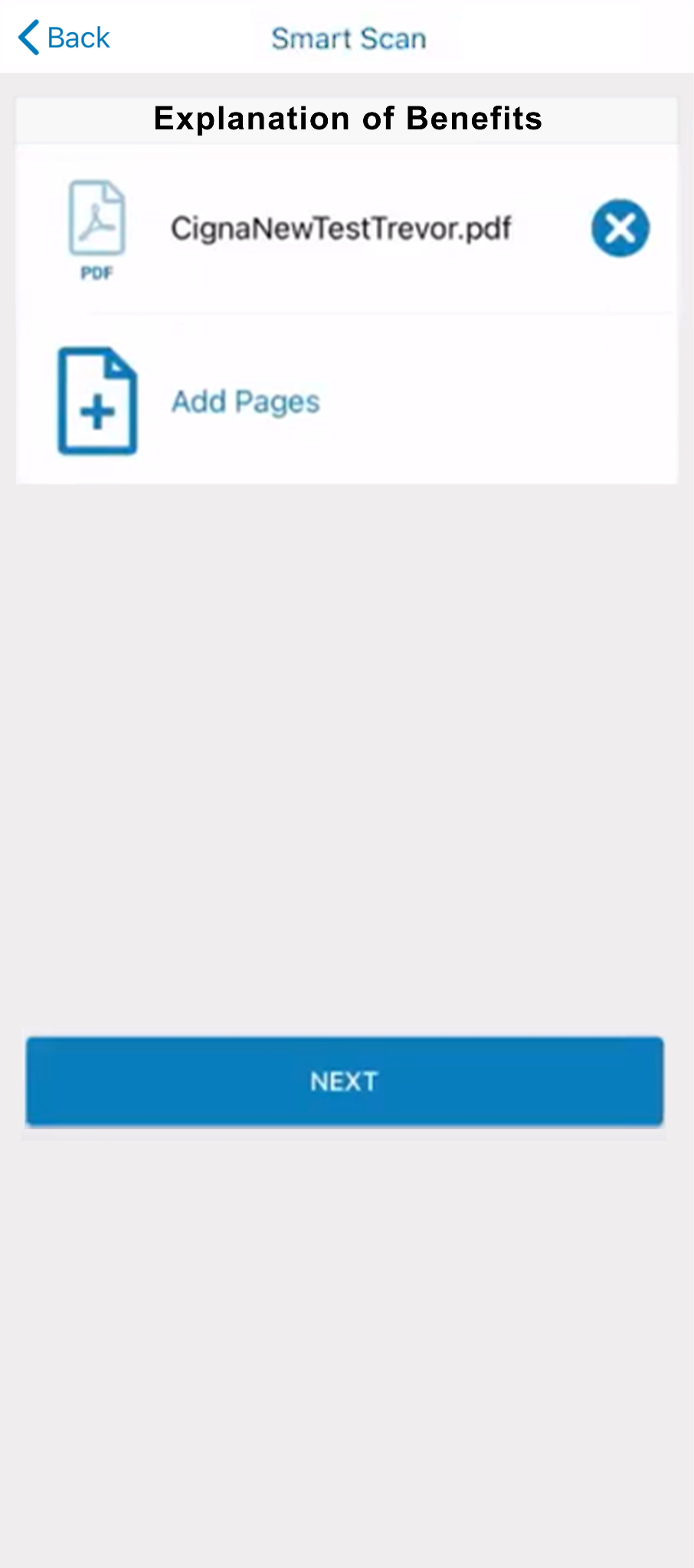 Select “Add Pages”
4
[Speaker Notes: To upload an image, select “Add Pages.”]
How to use the EOB Smart Scan feature
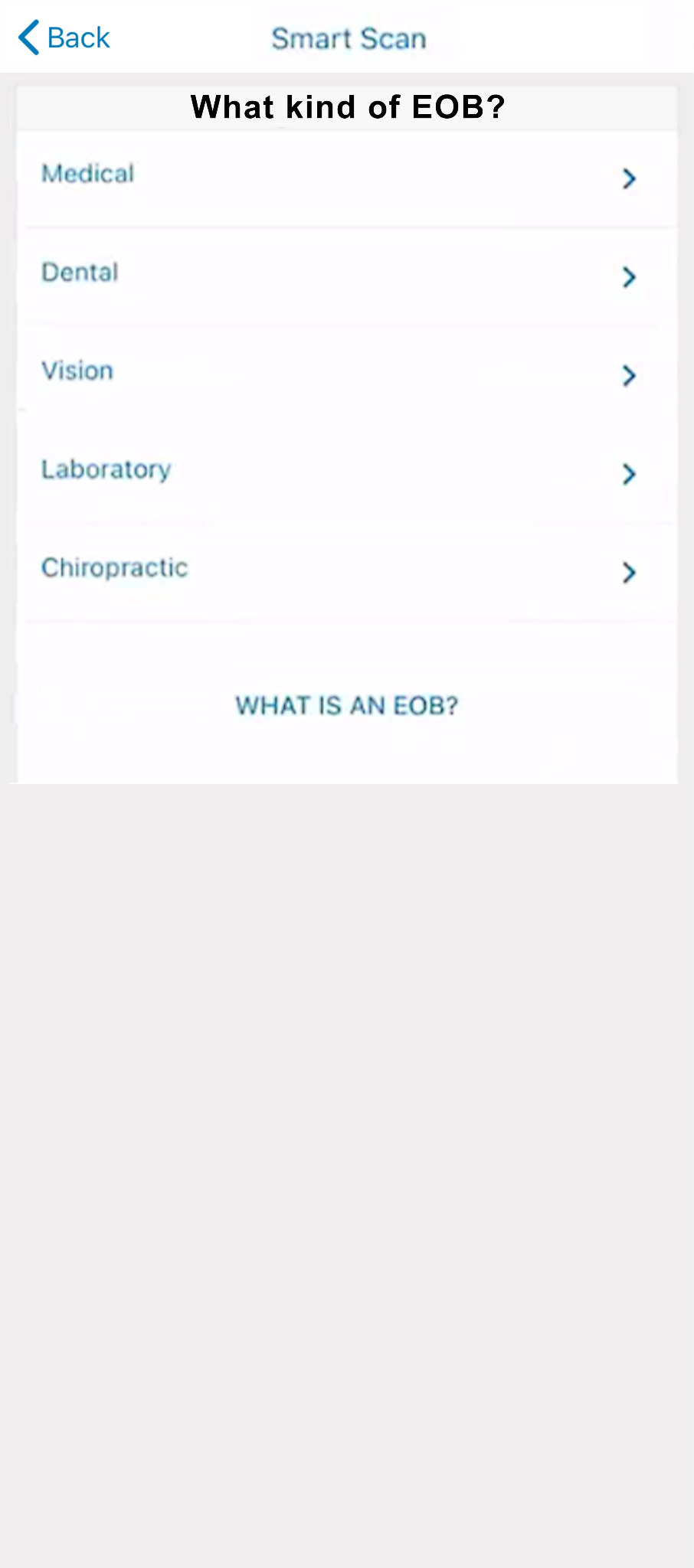 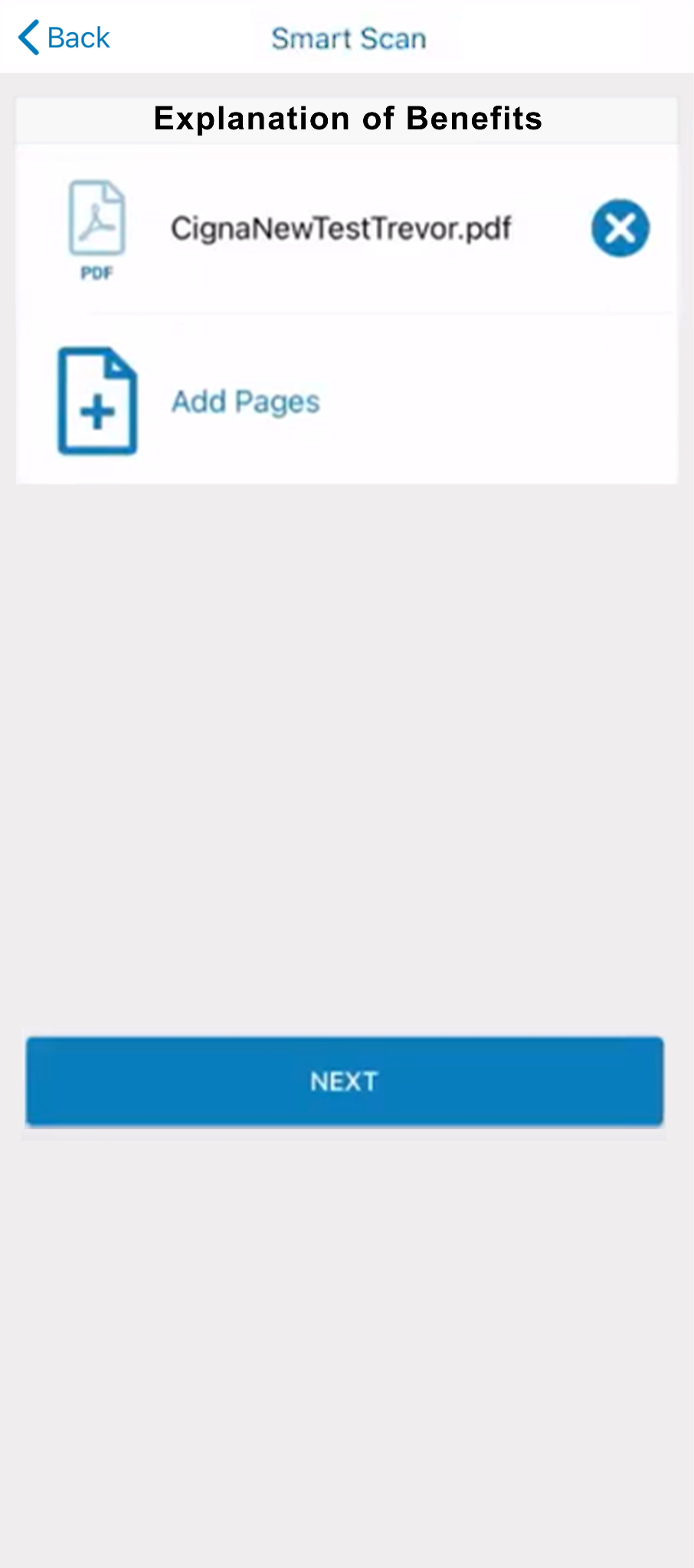 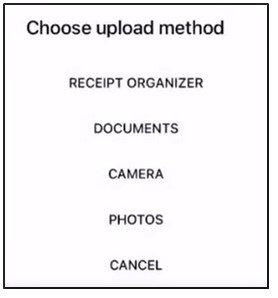 Choose upload method
5
[Speaker Notes: Then, choose the applicable upload method that contains your EOB image.]
How to use the EOB Smart Scan feature
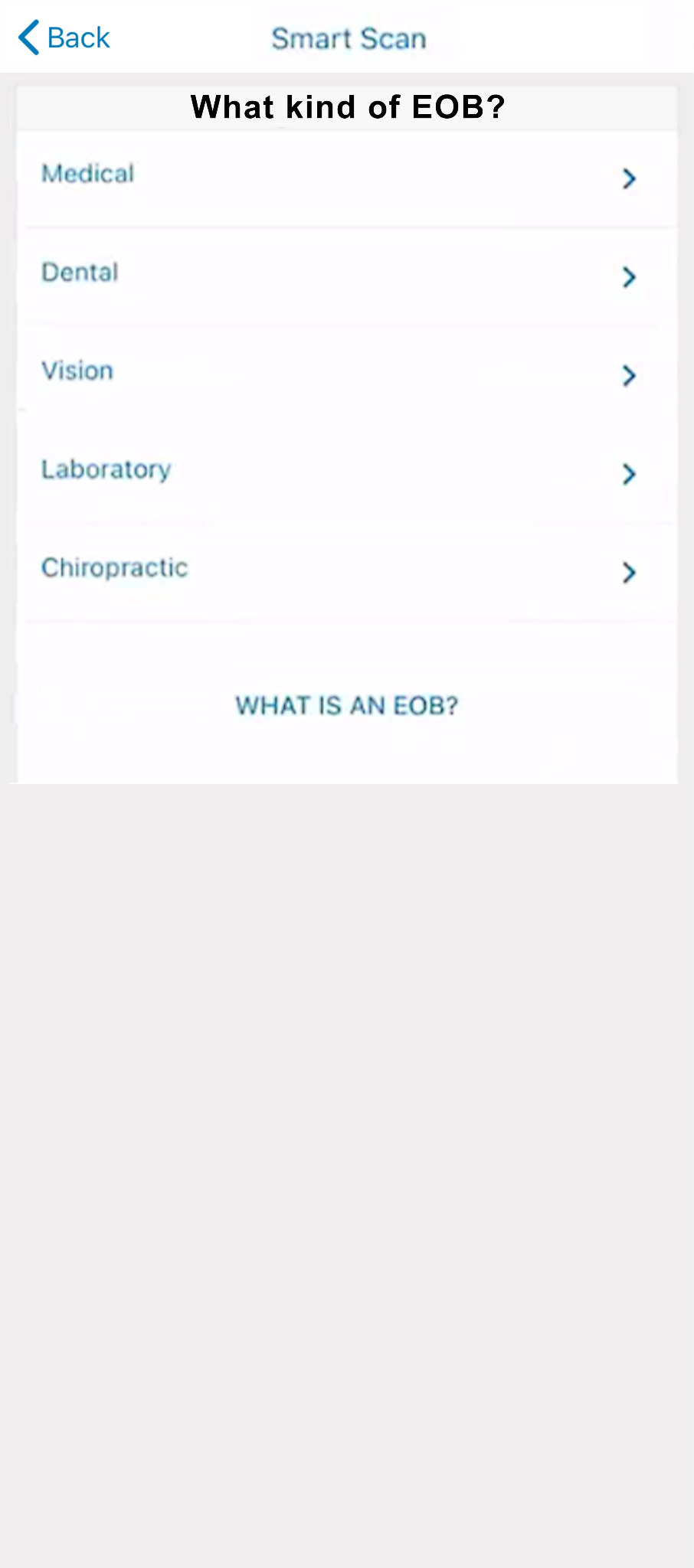 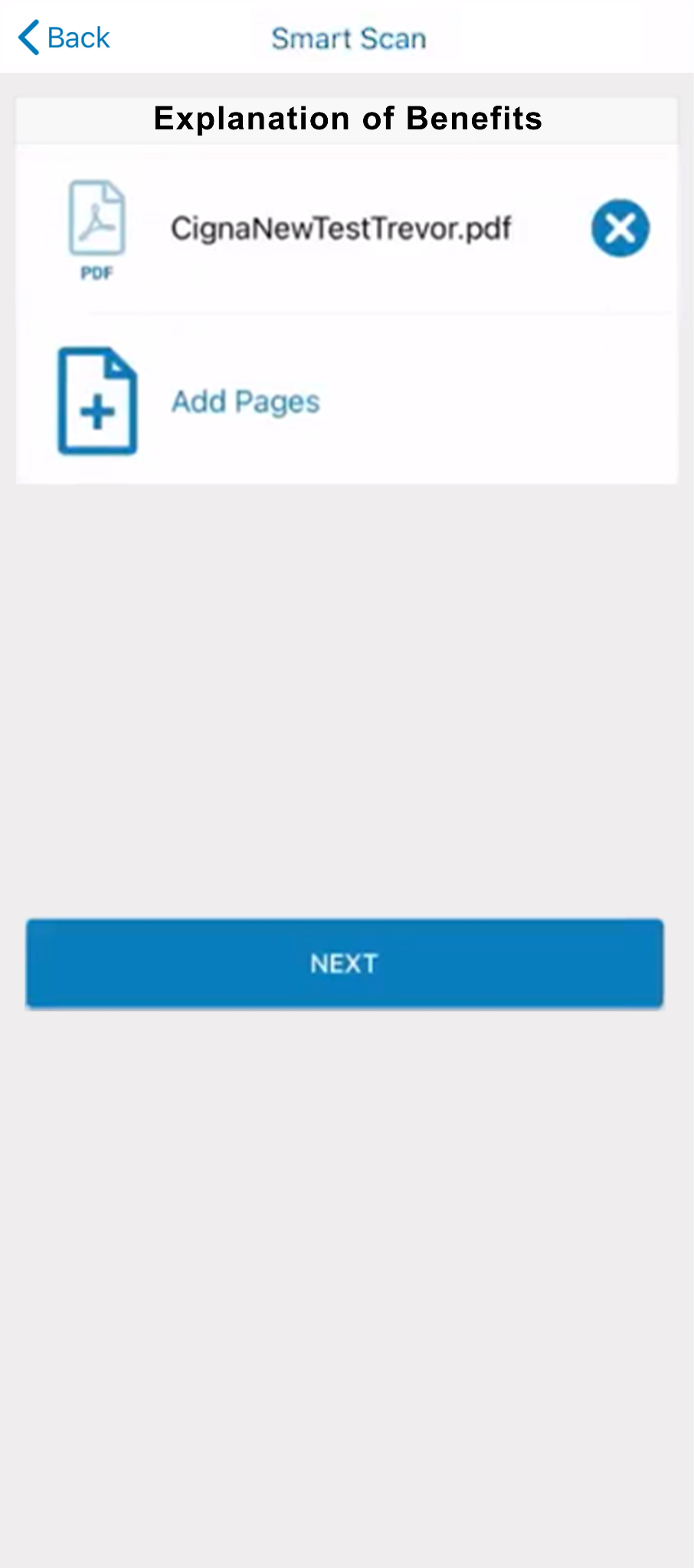 Select “Add Pages” if necessary
6
Repeat previous step
[Speaker Notes: You can add more pages by selecting “Add Pages” and repeating the previous step.]
How to use the EOB Smart Scan feature
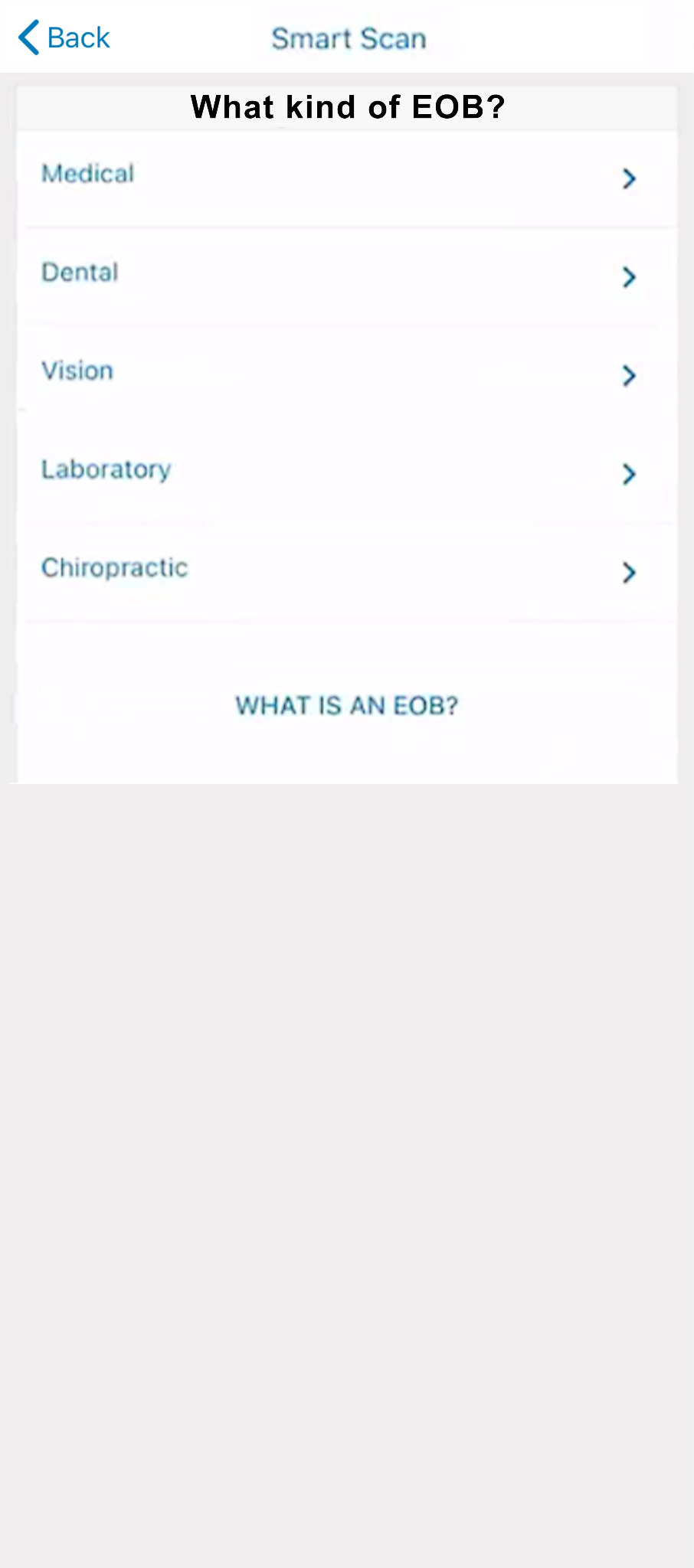 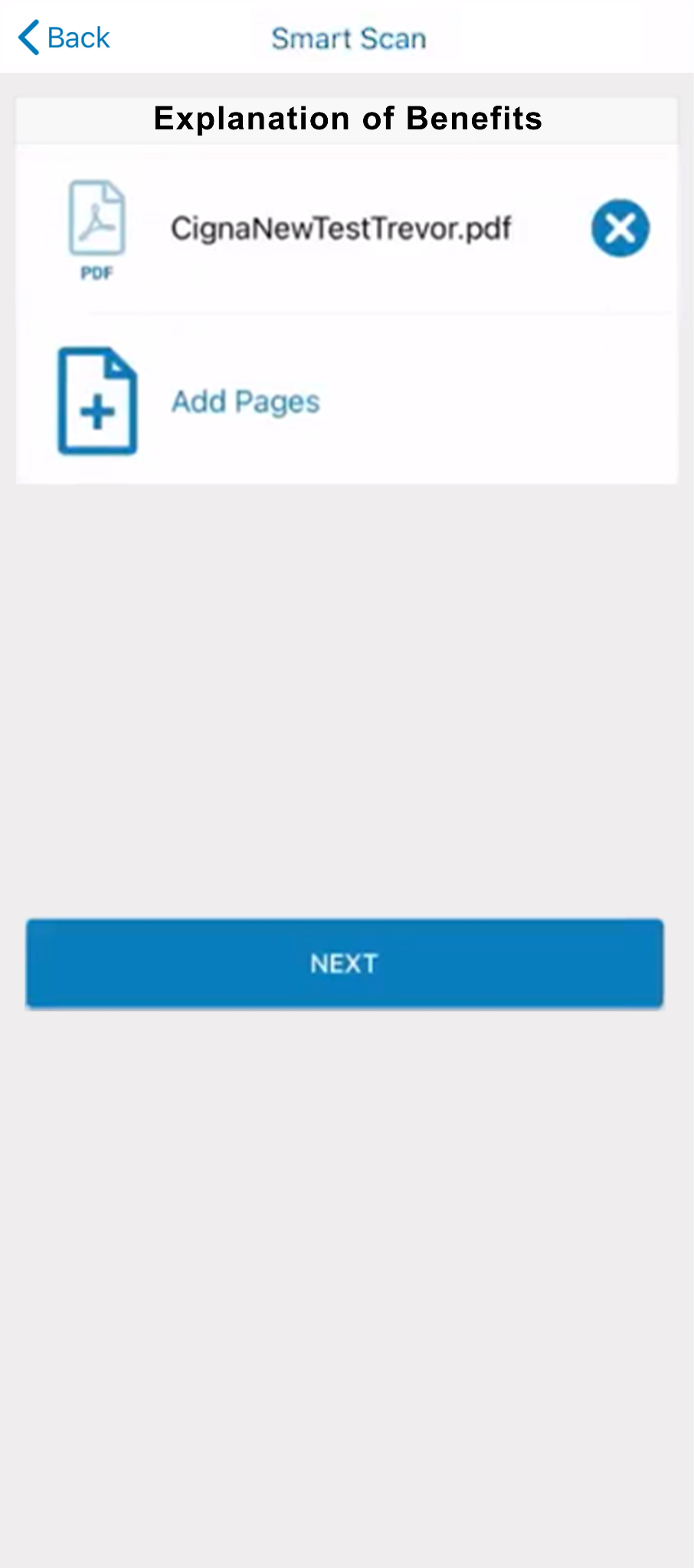 Select “Next”
7
[Speaker Notes: Otherwise, select “Next.”]
How to use the EOB Smart Scan feature
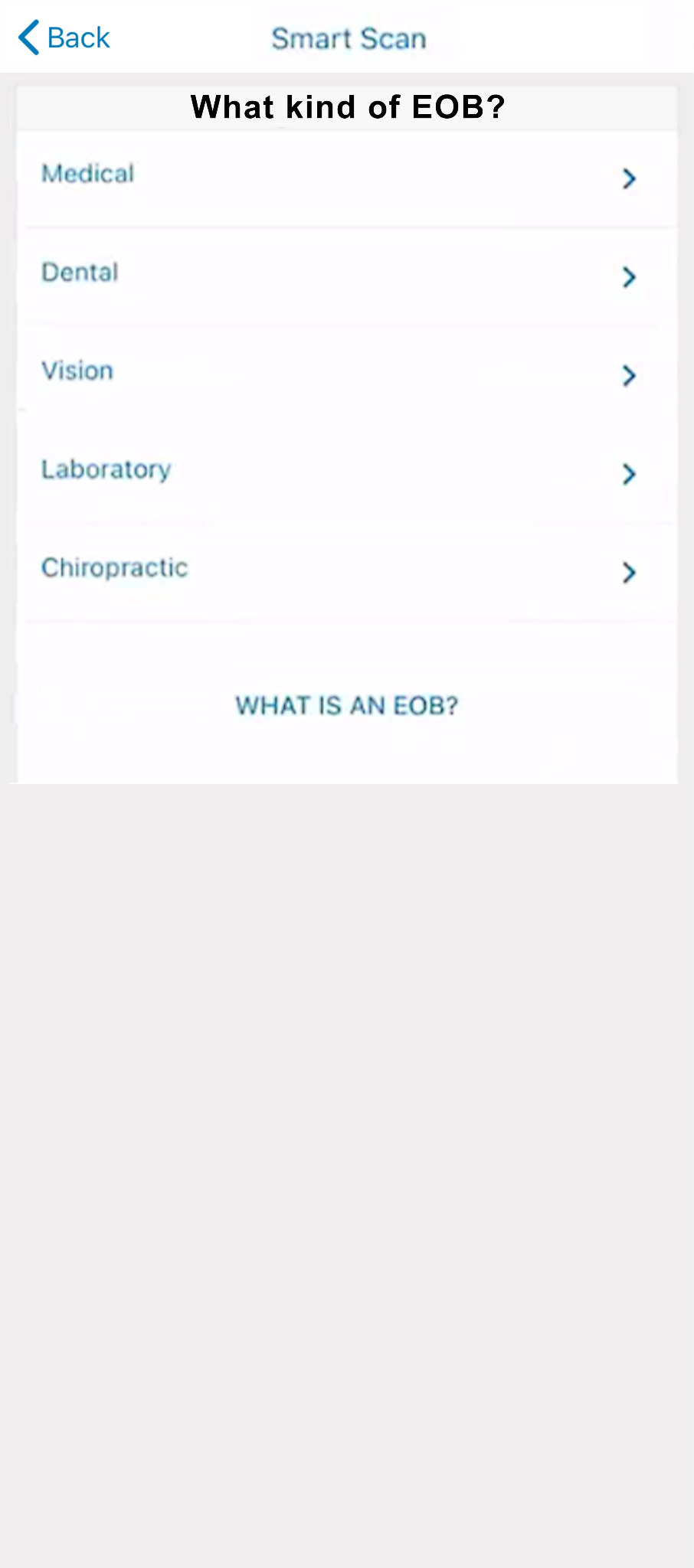 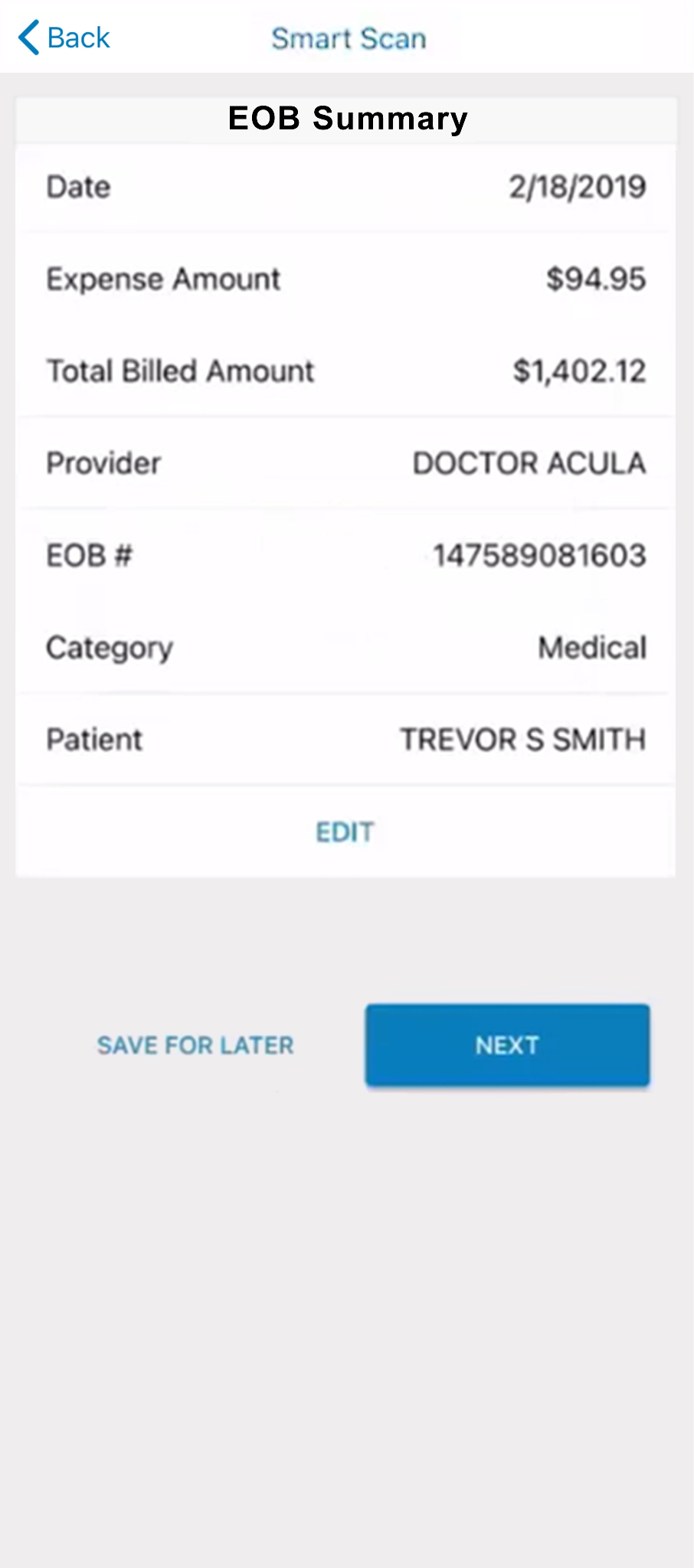 Review information
8
Select “Next”
[Speaker Notes: Review the information in the EOB summary section. 

Then select “Next.”]
How to use the EOB Smart Scan feature
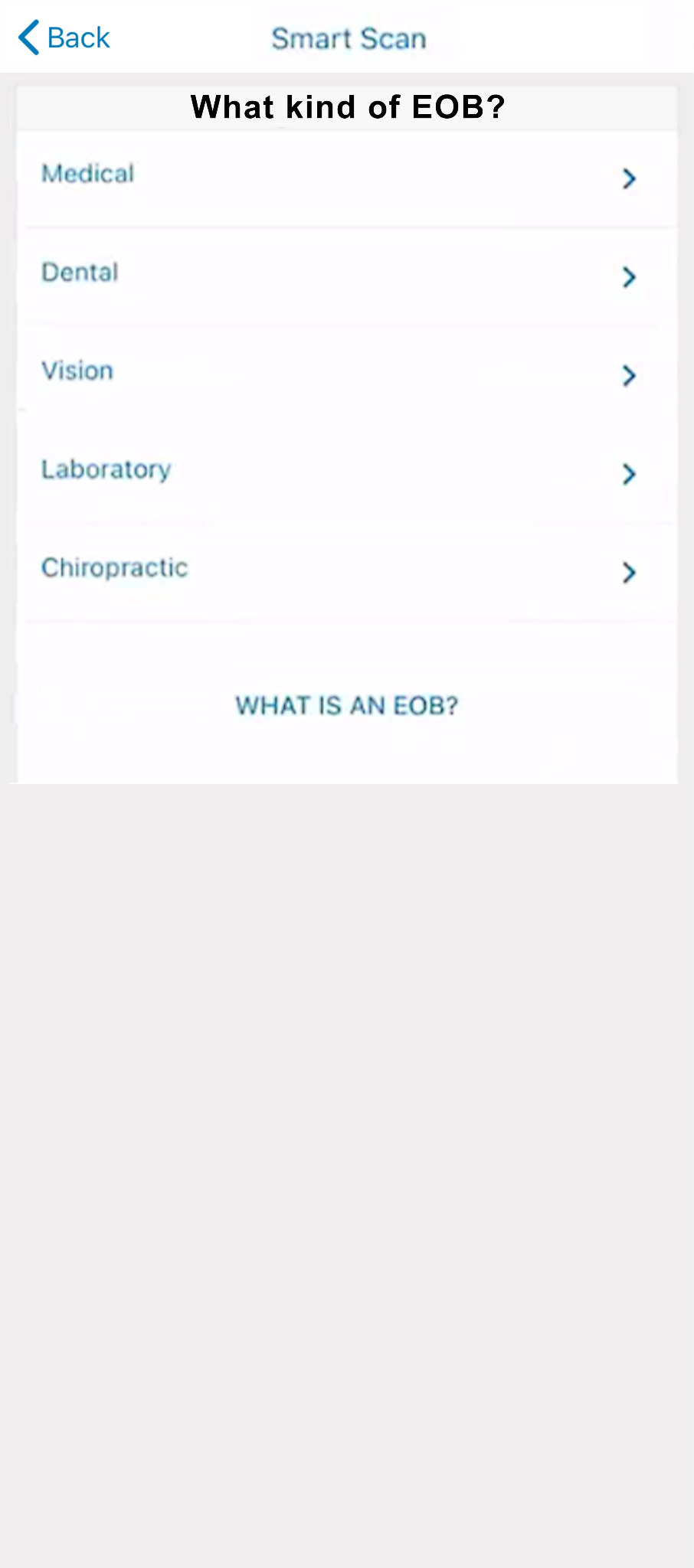 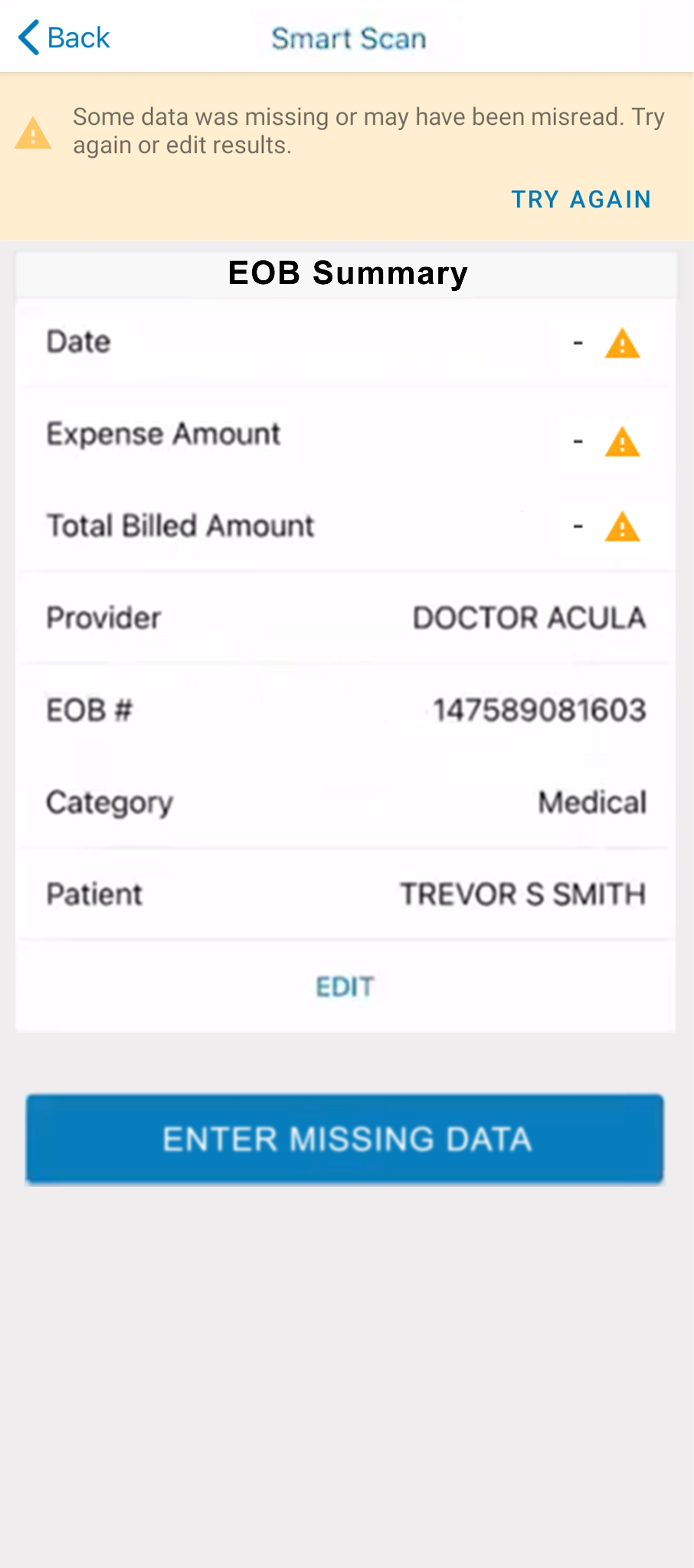 If information is missing an error icon will appear
9
[Speaker Notes: If the scan is misread or the EOB is missing data, an error icon will appear next to the field where the information is missing.]
How to use the EOB Smart Scan feature
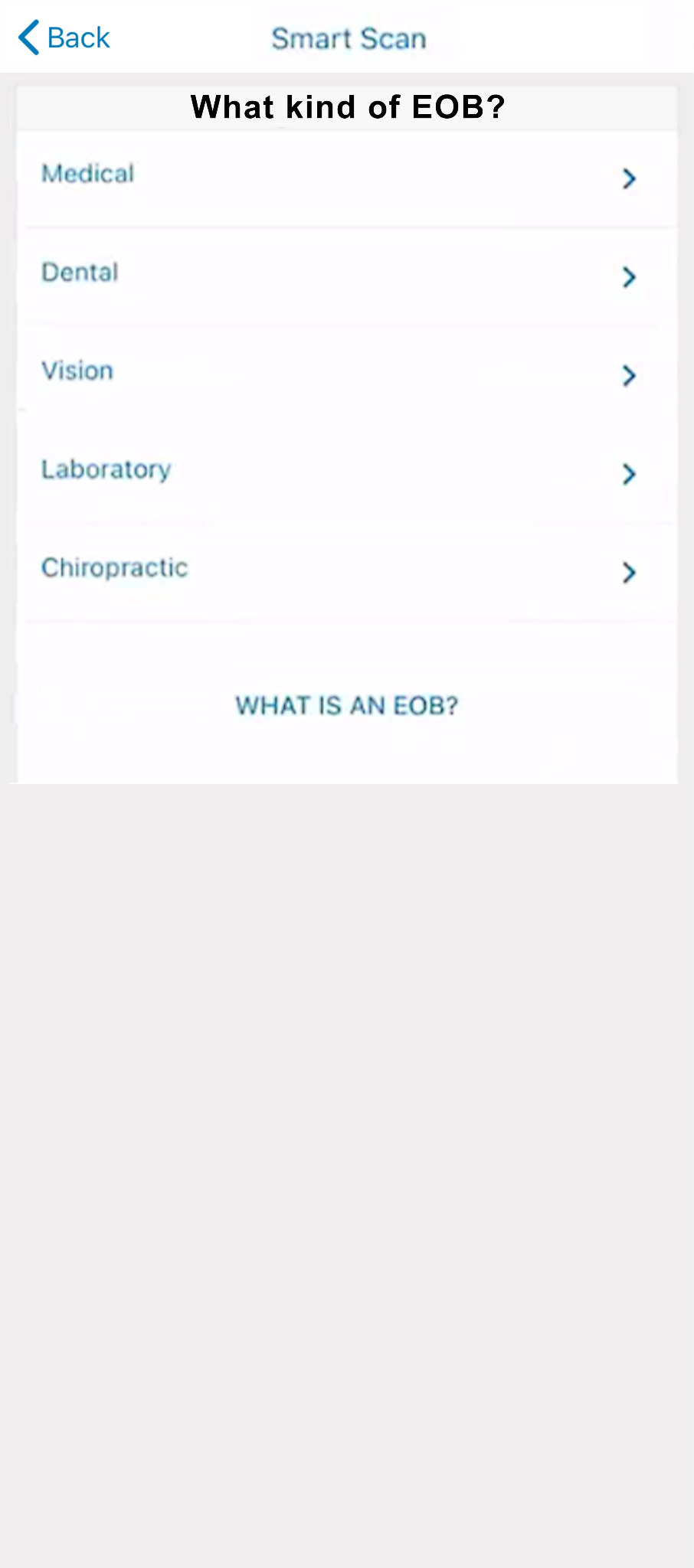 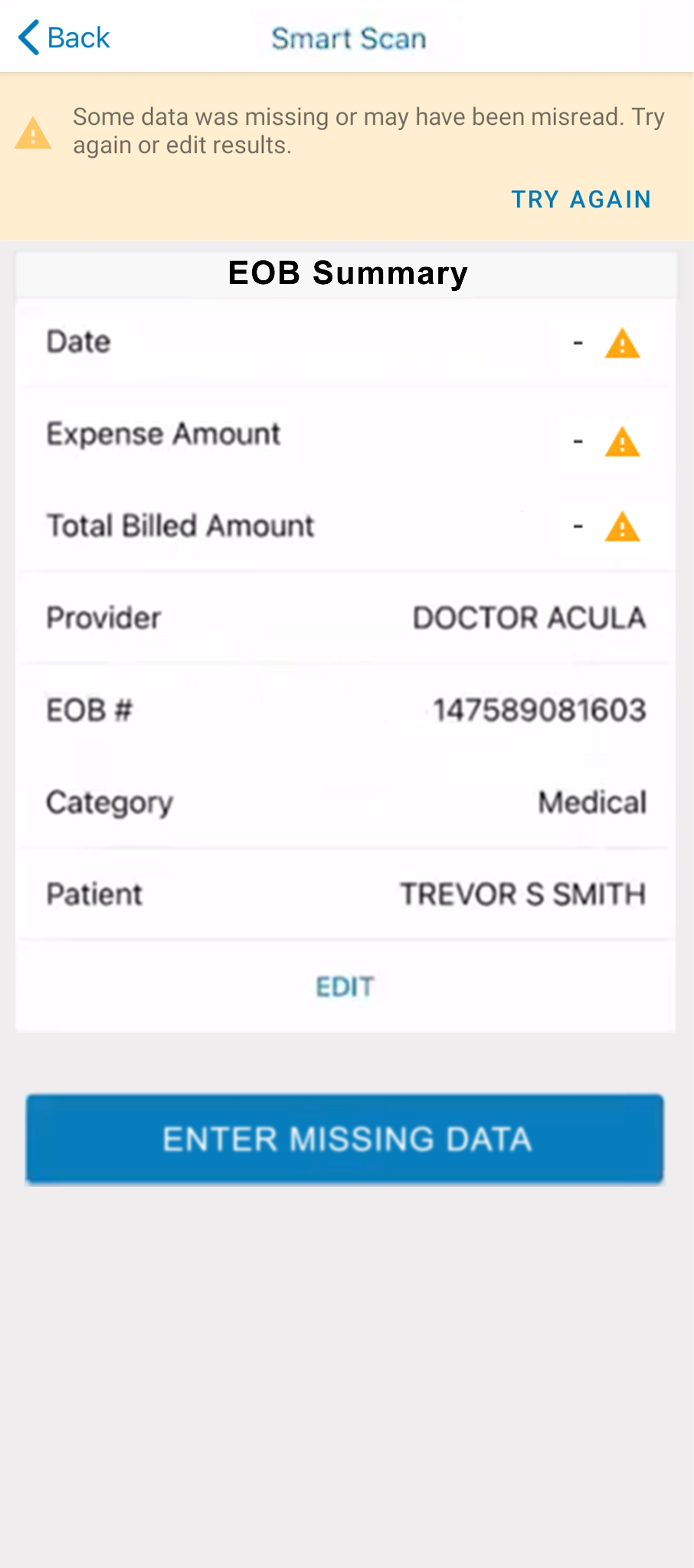 10
If
If information is missing an error icon will appear
9
Select “Try Again”
Select “Enter Missing Data”
[Speaker Notes: You can select “Try Again” at the top of the screen to upload a new image.]
How to use the EOB Smart Scan feature
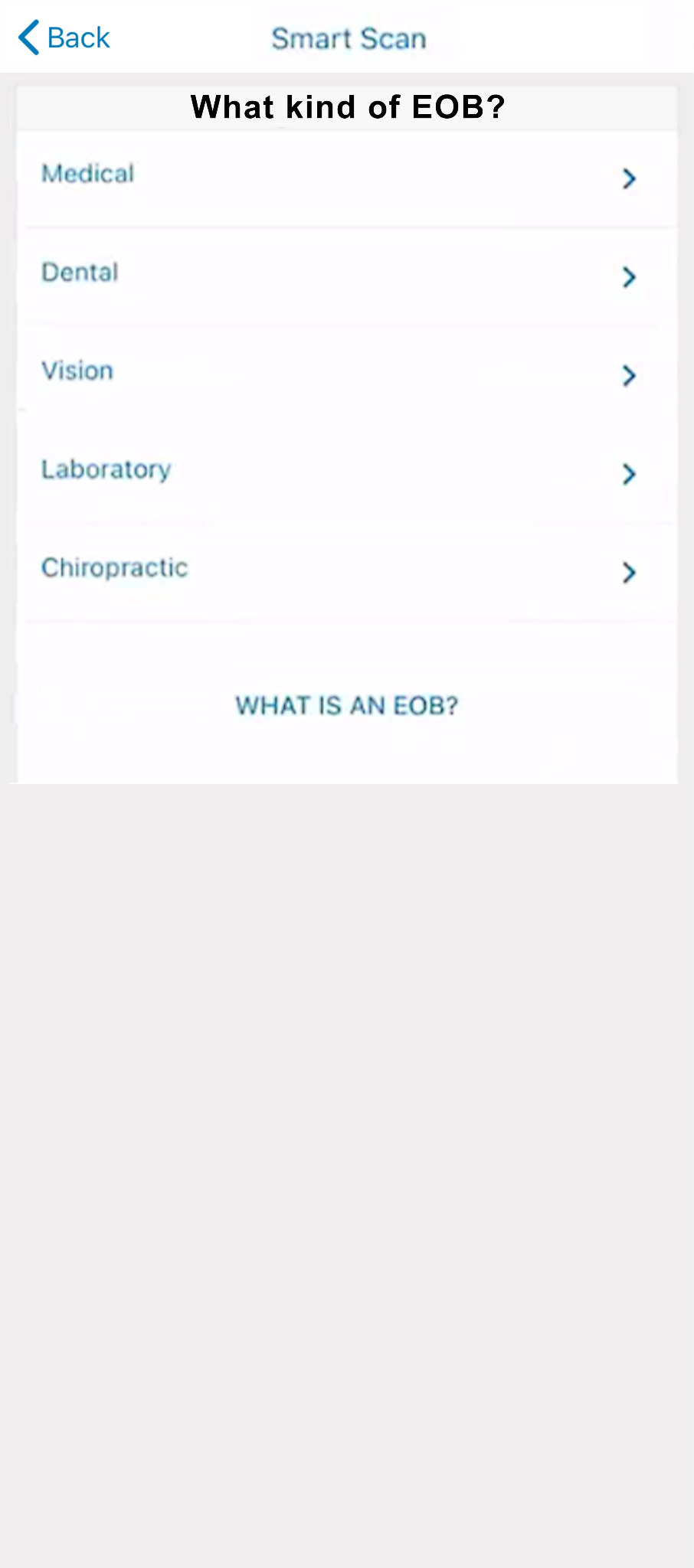 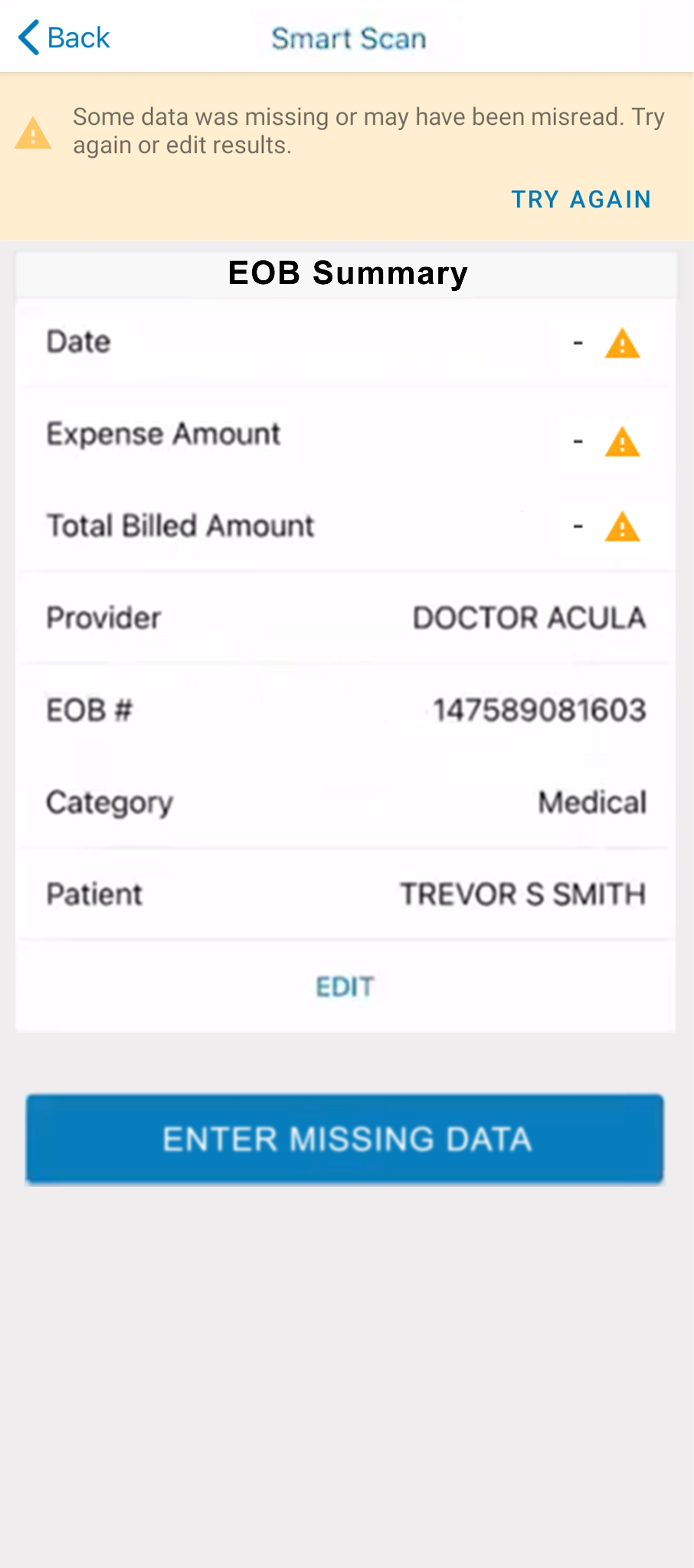 10
If
If information is missing an error icon will appear
9
Select “Try Again”
Select “Enter Missing Data”
[Speaker Notes: Or, manually enter the missing information yourself by selecting “Enter Missing Data.”]
How to use the EOB Smart Scan feature
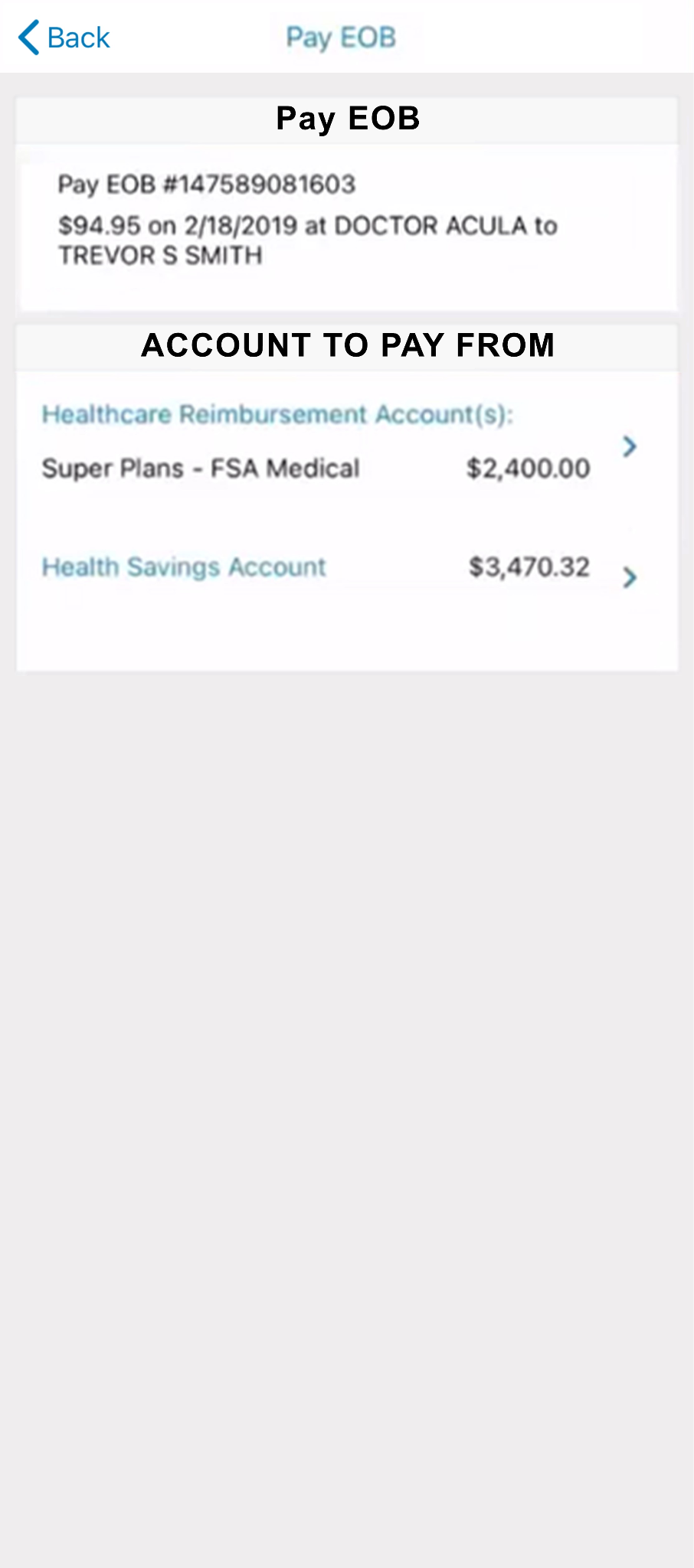 10
Select the account to pay from  and complete remaining fields
[Speaker Notes: Once the information is confirmed, select the account from which you will pay and complete the remaining fields.]
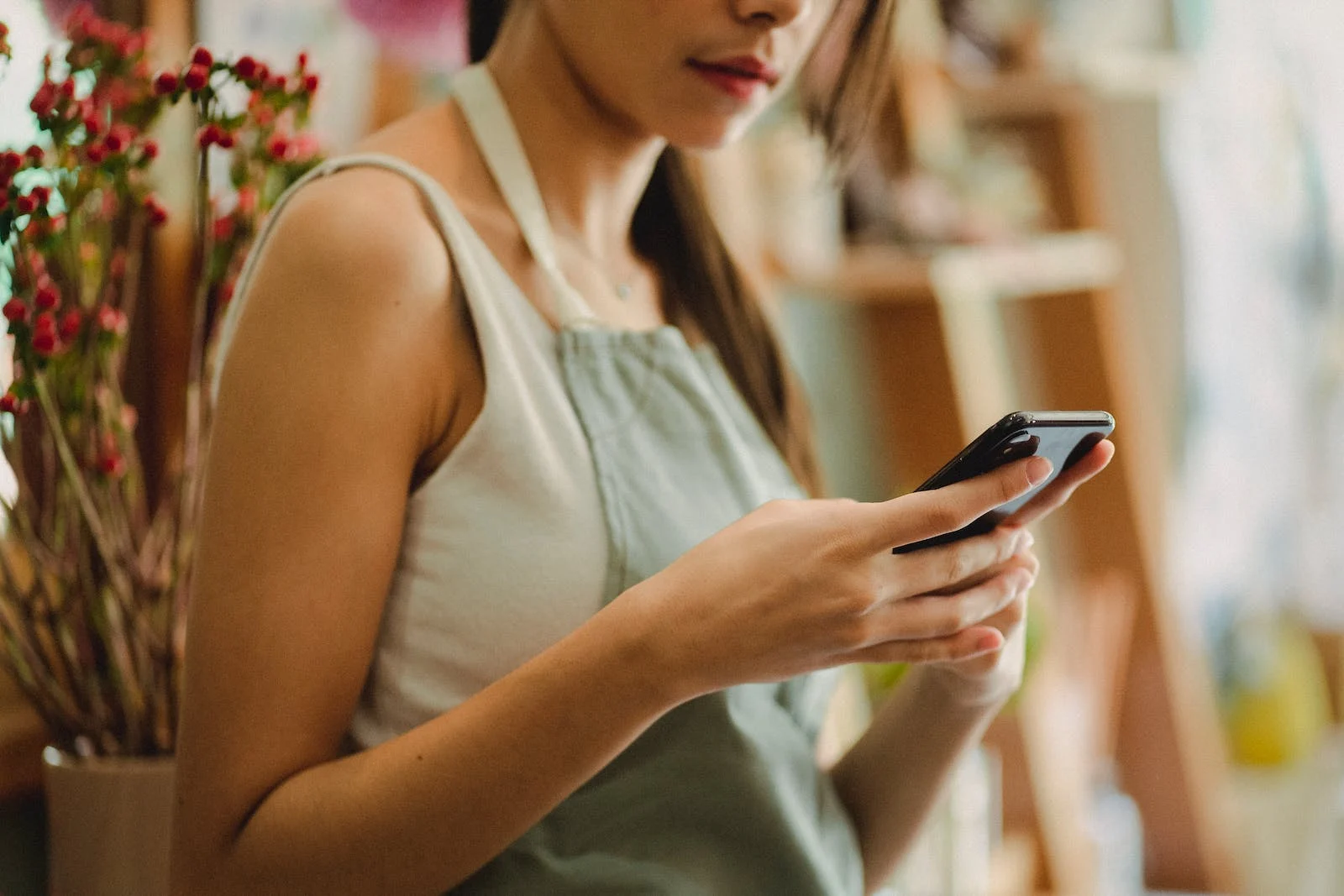 How to use the mobile app eligible expense scanner
Proprietary & Confidential
‹#›
[Speaker Notes: Now let’s look at how to use the mobile app eligible expense scanner.]
How to use the eligible expense scanner
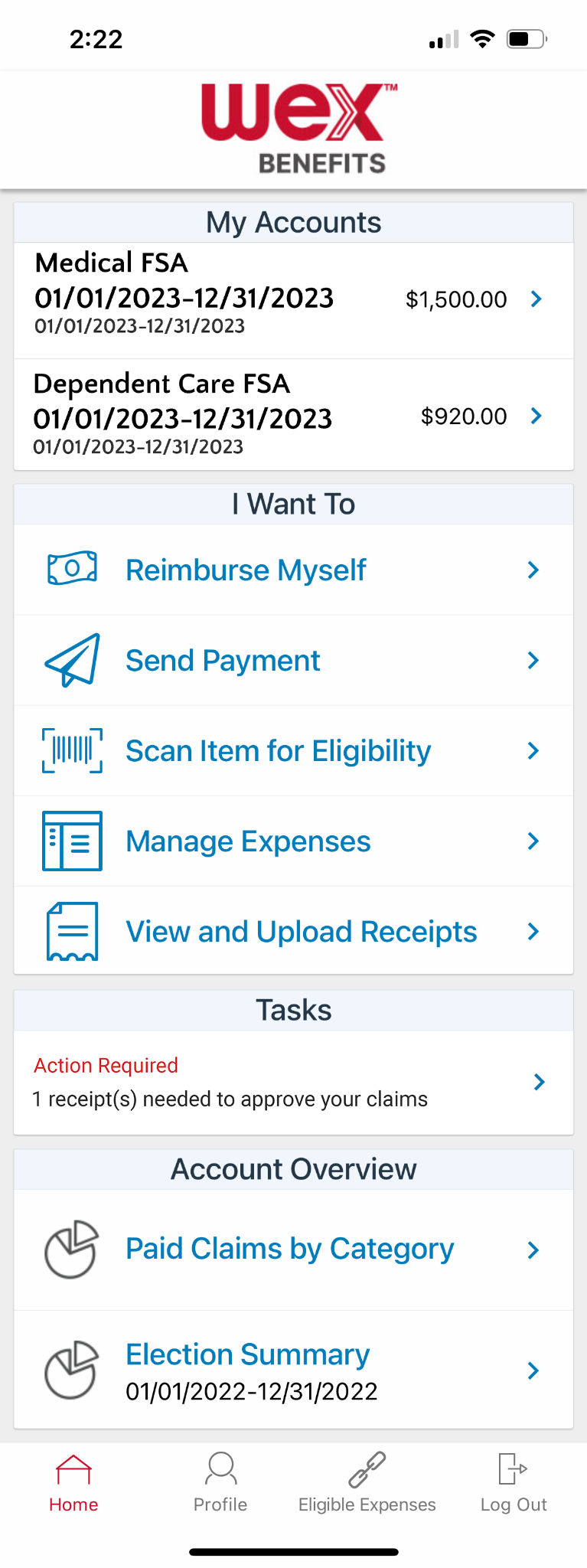 Select “Scan Item for Eligibility”
1
[Speaker Notes: To use the benefits mobile app eligible expense scanner, select “Scan Item for Eligibility.”]
How to use the eligible expense scanner
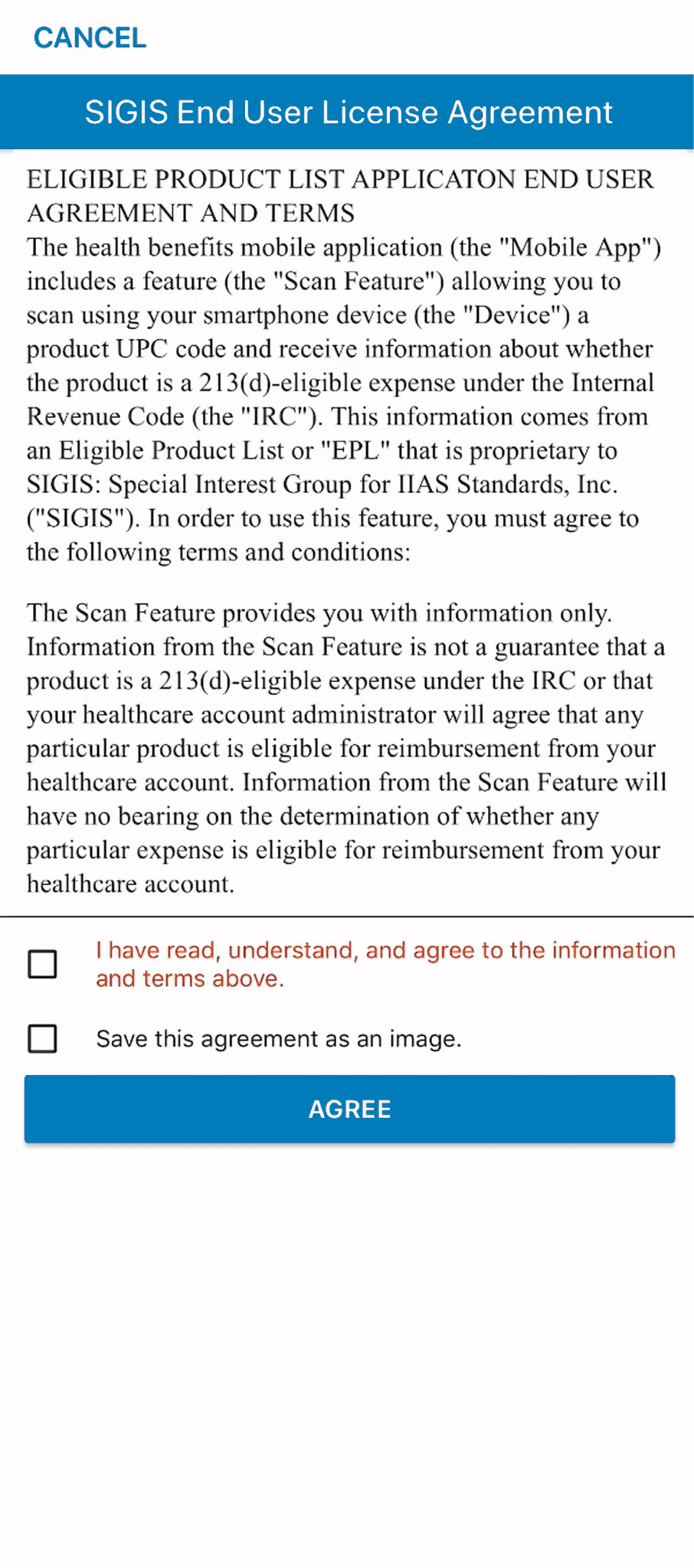 Read terms and conditions
2
Select the box indicating you’ve read, understand and agree to them
[Speaker Notes: If it’s your first time using the scanner, you’ll be asked to review the terms and conditions for using the scanner. 

Read the terms, and then select the box indicating that you’ve read, understand, and agree to them.]
How to use the eligible expense scanner
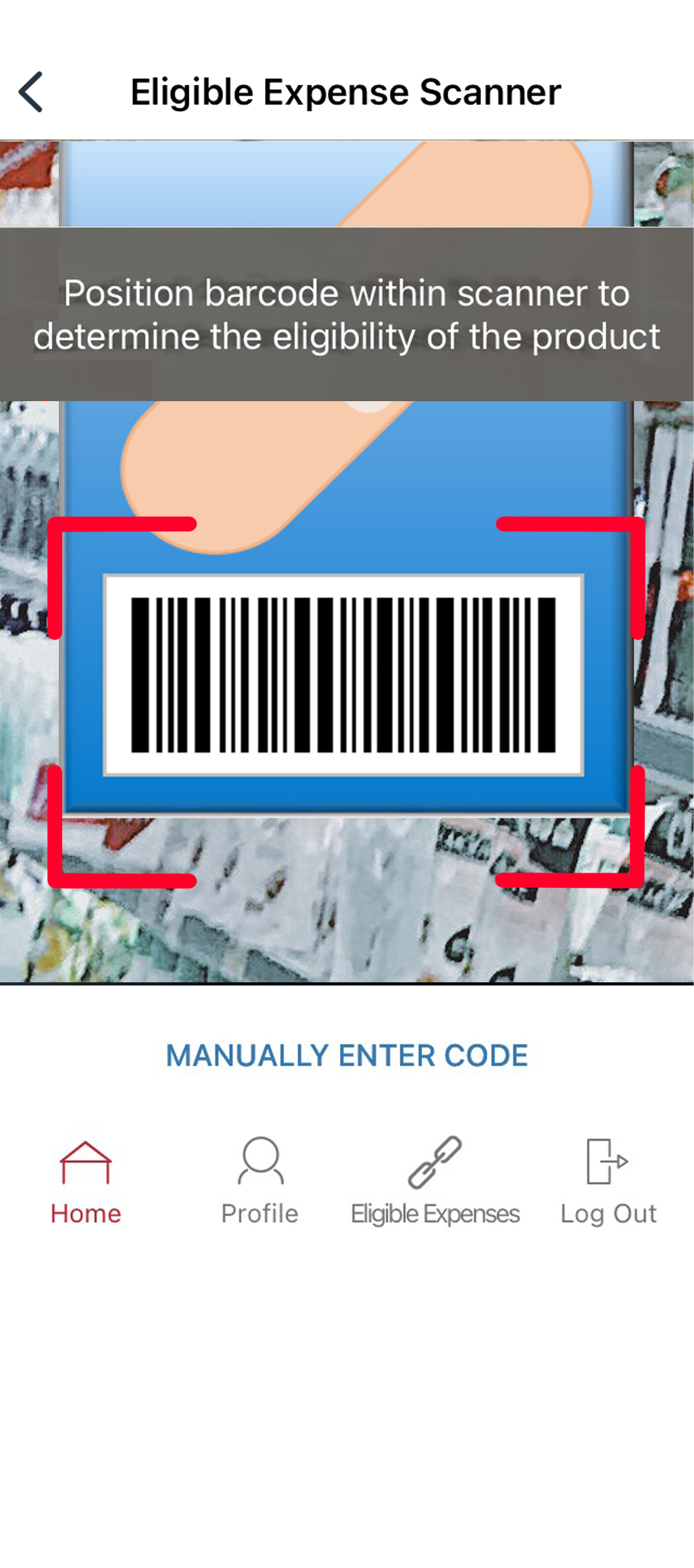 Scan barcode
3
[Speaker Notes: When the scanner opens, use your phone’s camera to scan the product’s barcode.]
How to use the eligible expense scanner
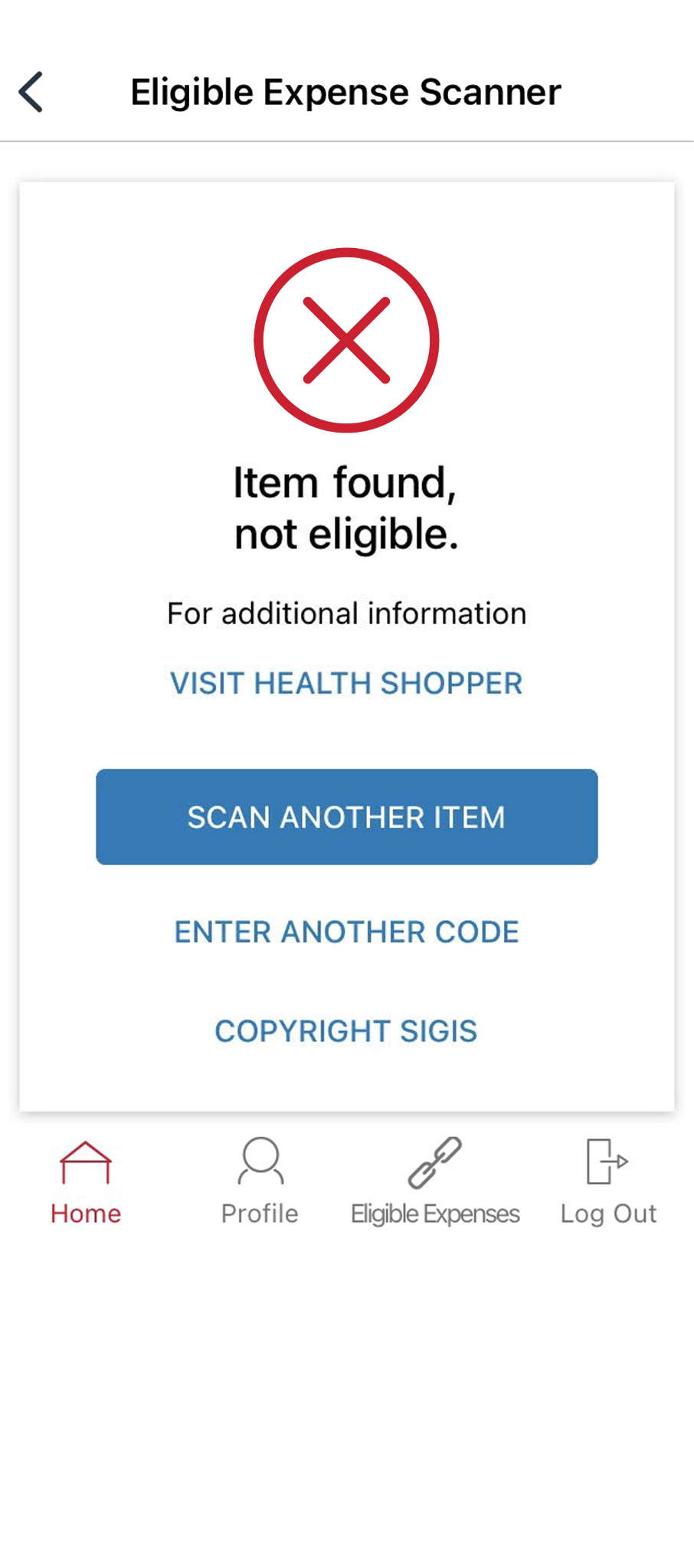 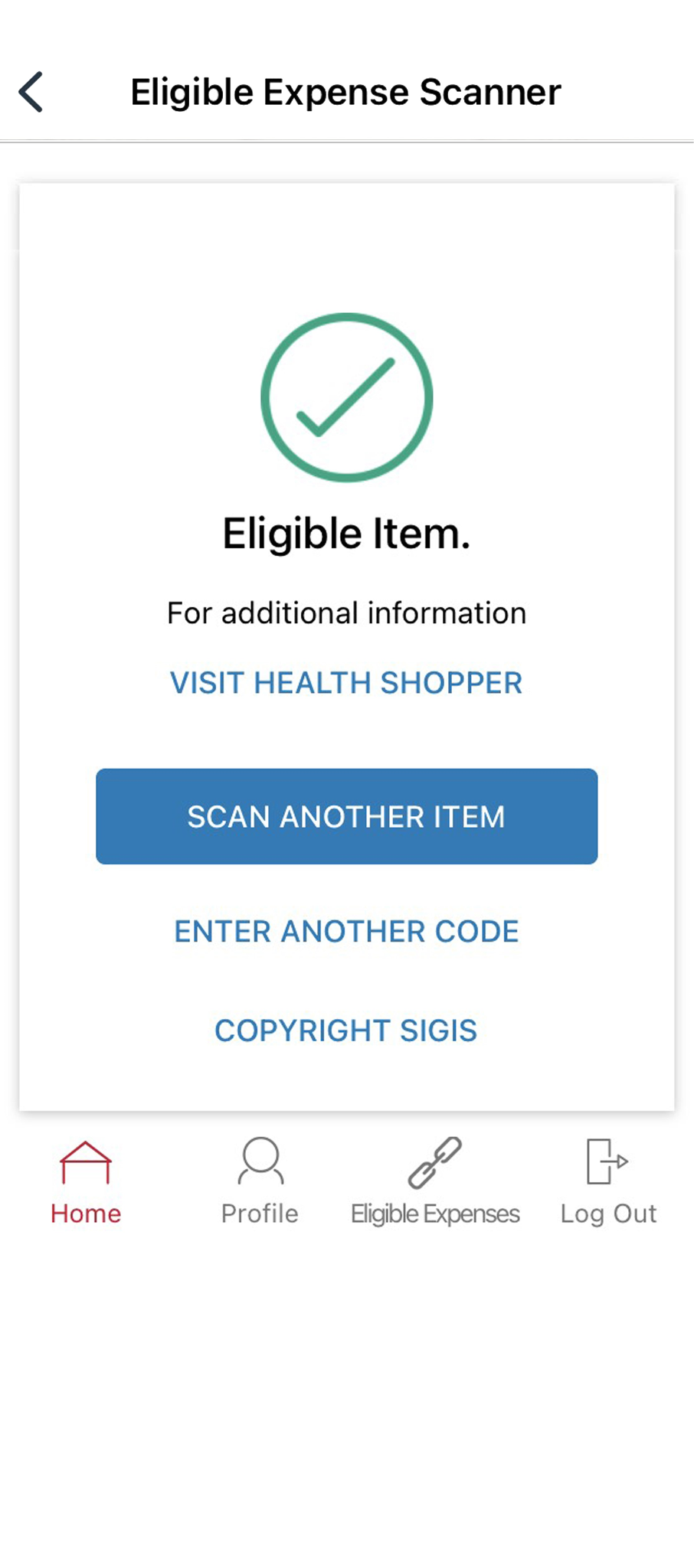 View message to verify eligibility
4
Eligible Item
Item not found, not eligible 
Item found, not eligible
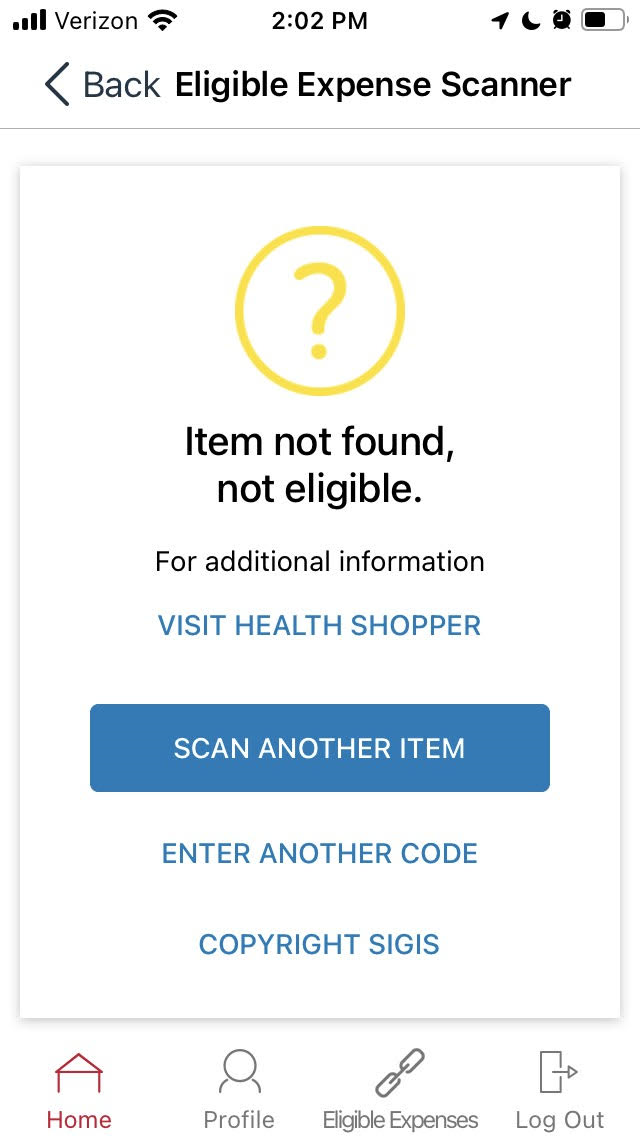 [Speaker Notes: The scanner will display a message to verify whether or not the item is an eligible expense based on your plan. 

You can scan up to one hundred barcodes per month.]
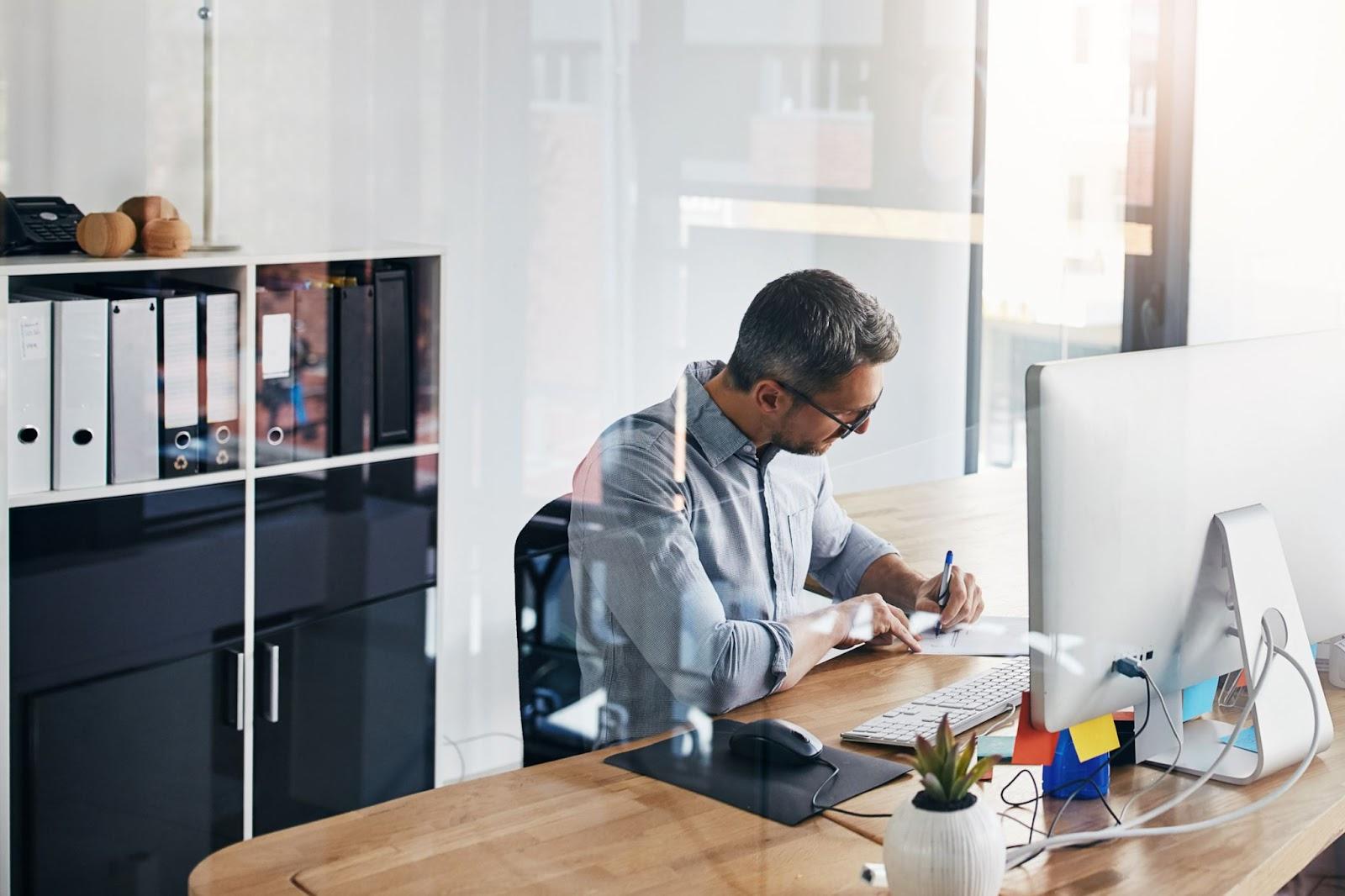 How to set up recurring dependent care reimbursement
Proprietary & Confidential
‹#›
[Speaker Notes: Now what can you do specifically for your dependent care account? Eliminate the need to file claims throughout the year for dependent care expenses by enrolling in recurring dependent care reimbursement.]
Recurring Dependent Care Request Form
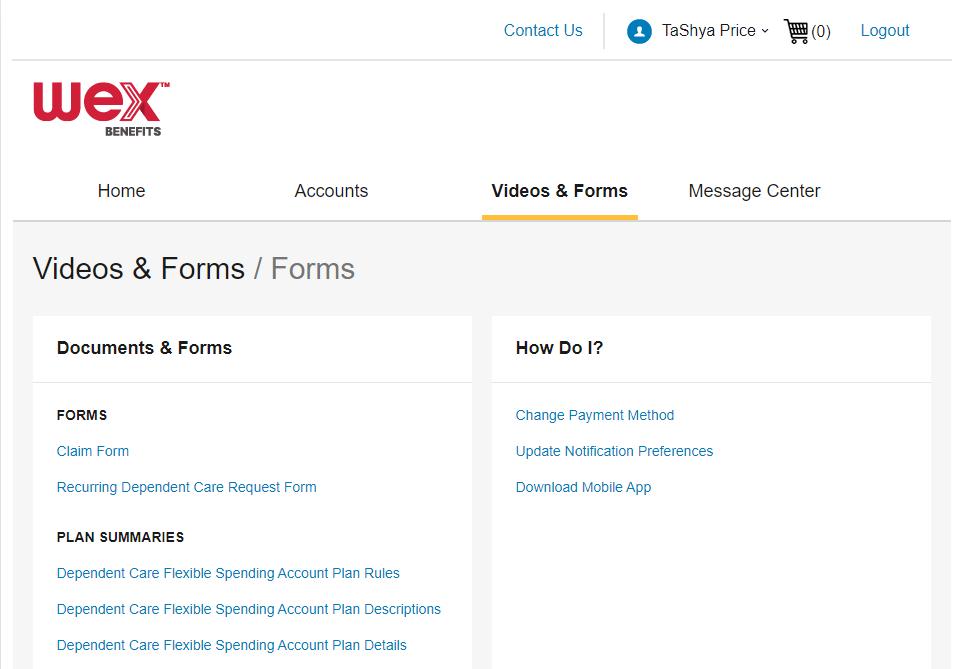 [Speaker Notes: Using the Recurring Dependent Care Request form, which can be found in the Videos & Forms section of your online account, you are able to file for automatic recurring reimbursement for your eligible dependent care expenses.]
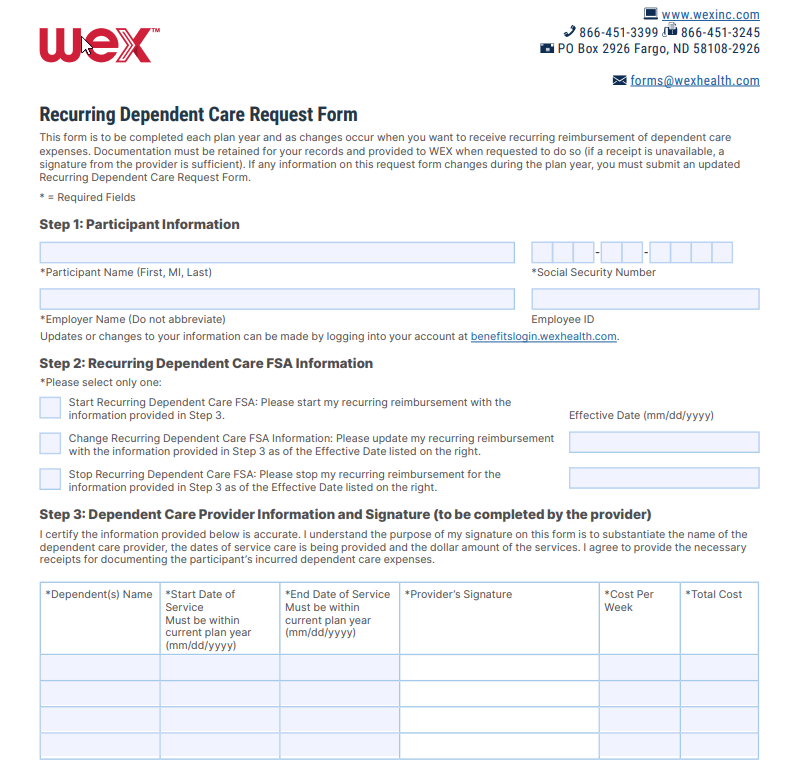 Recurring Dependent Care Request Form
Submit one form per year for automatic reimbursement
Mail
Fax
Email
Online Account
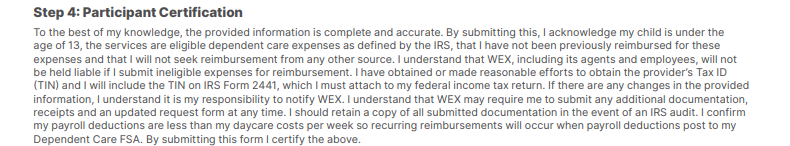 [Speaker Notes: This process requires you to submit one form per year for each daycare provider you use. You and your daycare provider will complete the Recurring Dependent Care Request Form. You can submit the form by email, fax, mail, or upload directly through your online account. Once your form is processed, you will be automatically reimbursed throughout the plan year.]
Contact Participant Services
Our Participant Services team is available Monday through Friday, from 6 a.m. to 9 p.m. CT, except holidays.
Live Chat
Email
customerservice@wexhealth.com
Phone
844-561-1337
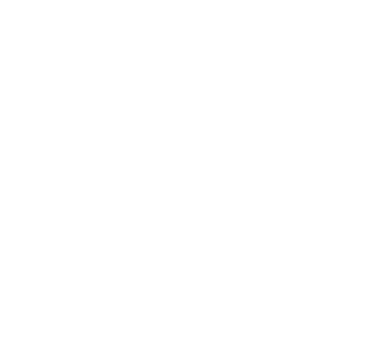 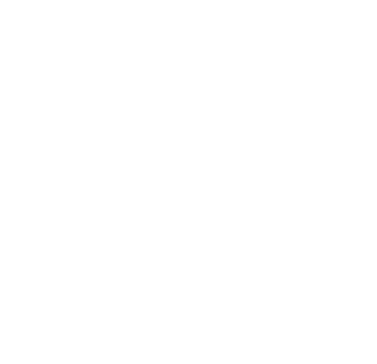 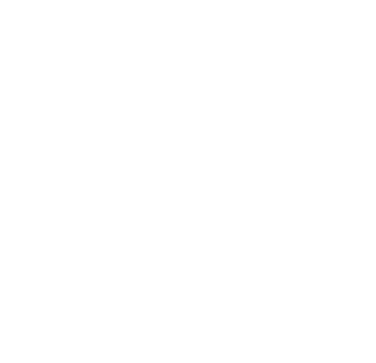 [Speaker Notes: Now I’d like to end today with a reminder how to contact our Participant Services team. 

For any questions or assistance, we provide a variety of options for you to contact us.

You can use the live CHAT feature from our website by logging into your online account--- email us at customerservice@wexhealth.com----or call to speak to  our Participant Services team that’s available to you Monday through Friday from 6 am to 9 pm Central time.]
[Speaker Notes: I want to thank you for taking the time to be with me today and I hope you found this presentation both educational and enjoyable. 

We’ve got some time to open up for questions now. As a reminder, please keep in mind this is live in a group setting, so in order to protect your privacy, it’s best to contact Participant Services directly for any specific individual situations.]